Guided Visual Analytics for Image Selection in Time and Space
Ignacio Pérez-Messina
Davide Ceneda
Silvia Miksch
Institute of Visual Computing and Human-Centered Technology
TU Wien
[Speaker Notes: Hi, I am Ignacio Pérez-Messina, predoc researcher at TU Wien, and I’ll present Guided Visual Analytics for Image Selection in Time and Space, on behalf of my coauthors Davide Ceneda and  Silvia Miksch.]
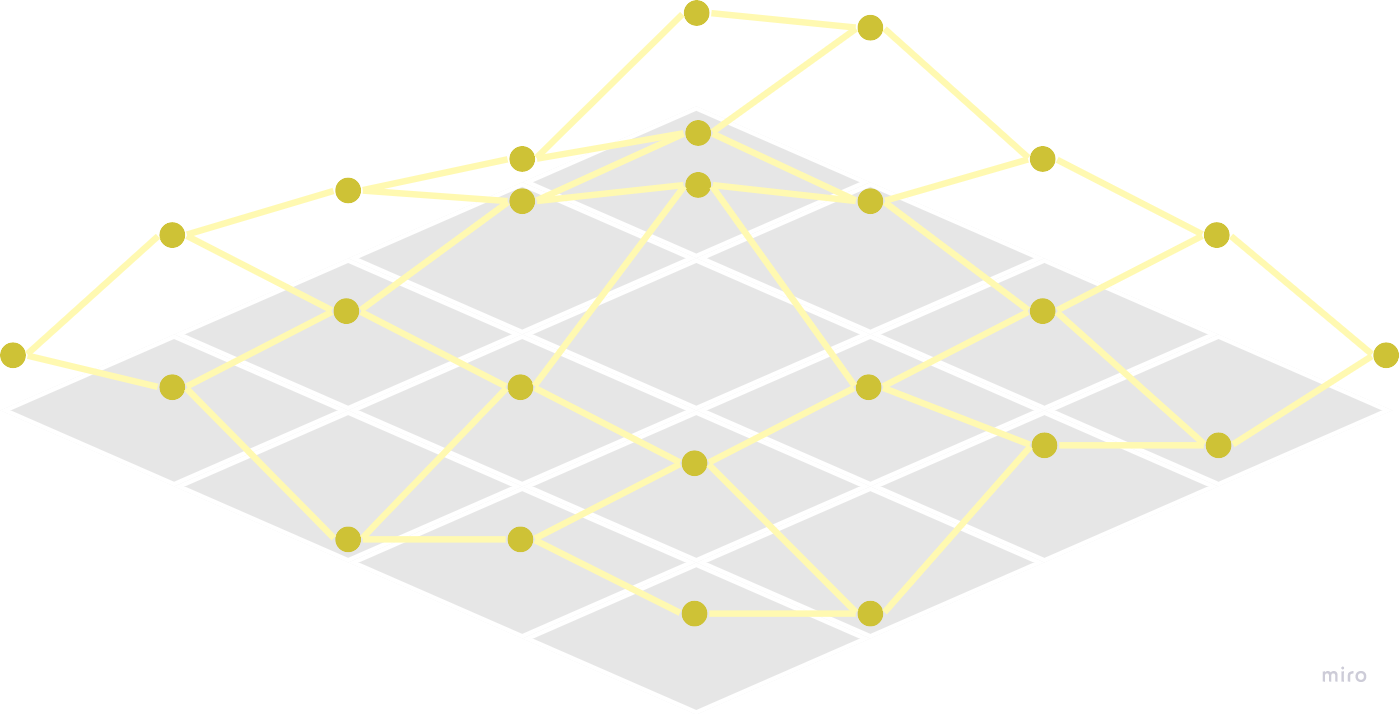 EXPERT SYSTEM
HUMAN EXPERT
SOLUTION SPACE
‹#›
[Speaker Notes: In this paper, we tackle an interactive optimization problem from the perspective of guided visual analytics. In interactive optimization, a very big solution space is explored collaboratively by human and system.]
GUIDANCE
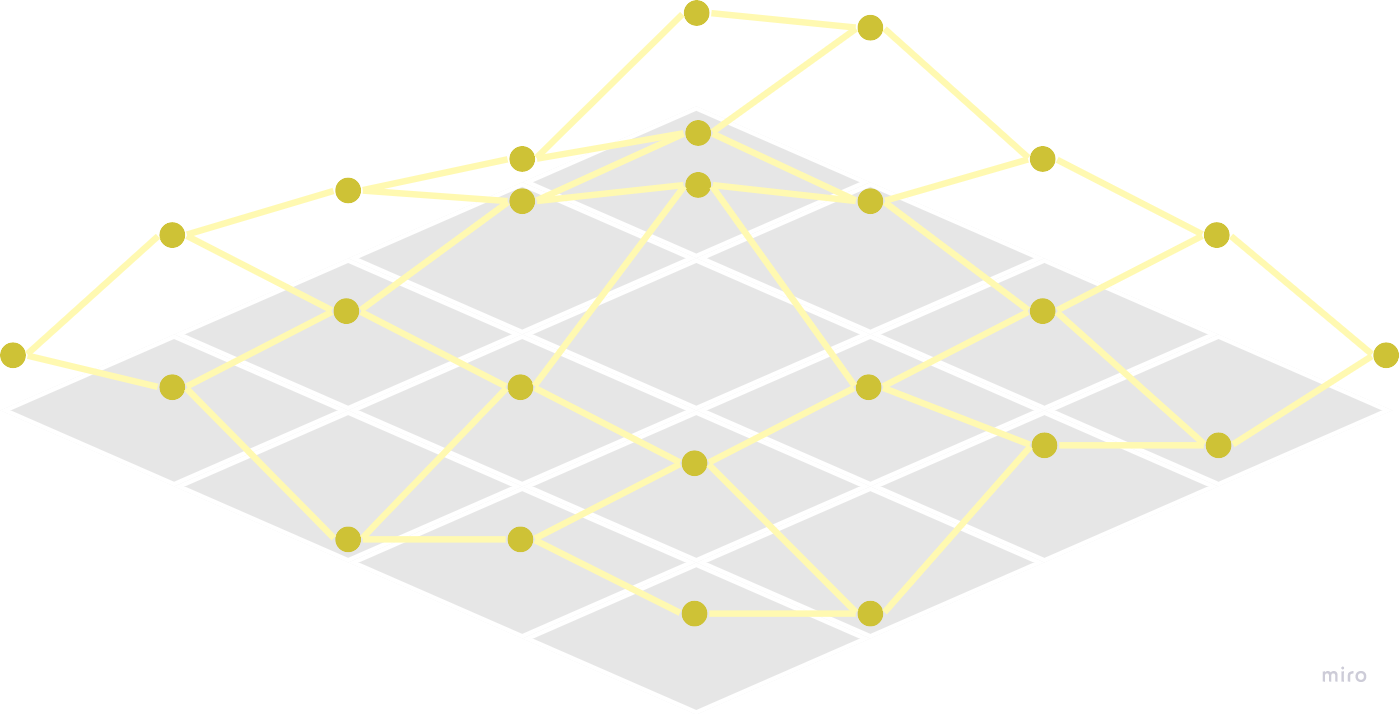 EXPERT SYSTEM
HUMAN EXPERT
SOLUTION SPACE
GUIDANCE
‹#›
[Speaker Notes: They way the system communicates its results to the user, we call guidance.]
Guidance degrees
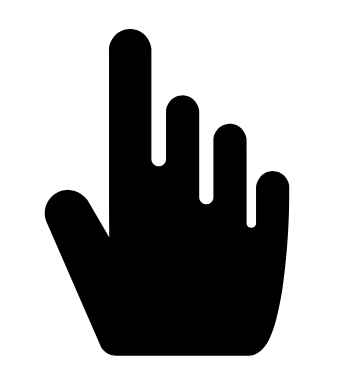 Enact a full solution to the the task
most constraining
Prescribing
ORIENTING
Provide a ranked list of options
Directing
EXPERT SYSTEM
PRESCRIBING
Orienting
least constraining
DIRECTING
Enhancing the user’s mental map
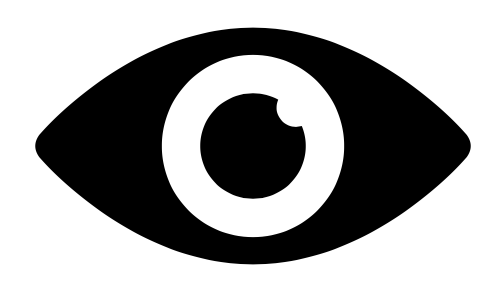 SYSTEM GUIDANCE
Ceneda, D., Gschwandtner, T., May, T., Miksch, S., Schulz, H. J., Streit, M., & Tominski, C. (2016). Characterizing guidance in visual analytics. IEEE transactions on visualization and computer graphics, 23(1), 111-120.
‹#›
[Speaker Notes: There are three degrees in which the system provides guidance to the user, going from less imposing, less constraining, on user freedom, to more constraining. The degrees, from the lowest to the highest are; orienting, which is providing a sense of what how the model sees the problem; directing, providing a set of options to take; and prescribing, which is providing one full course of action.]
UXO Detection from Aerial Images
‹#›
[Speaker Notes: We applied guidance to the task of UXO Detection from Aerial Images, which I’ll introduce now.]
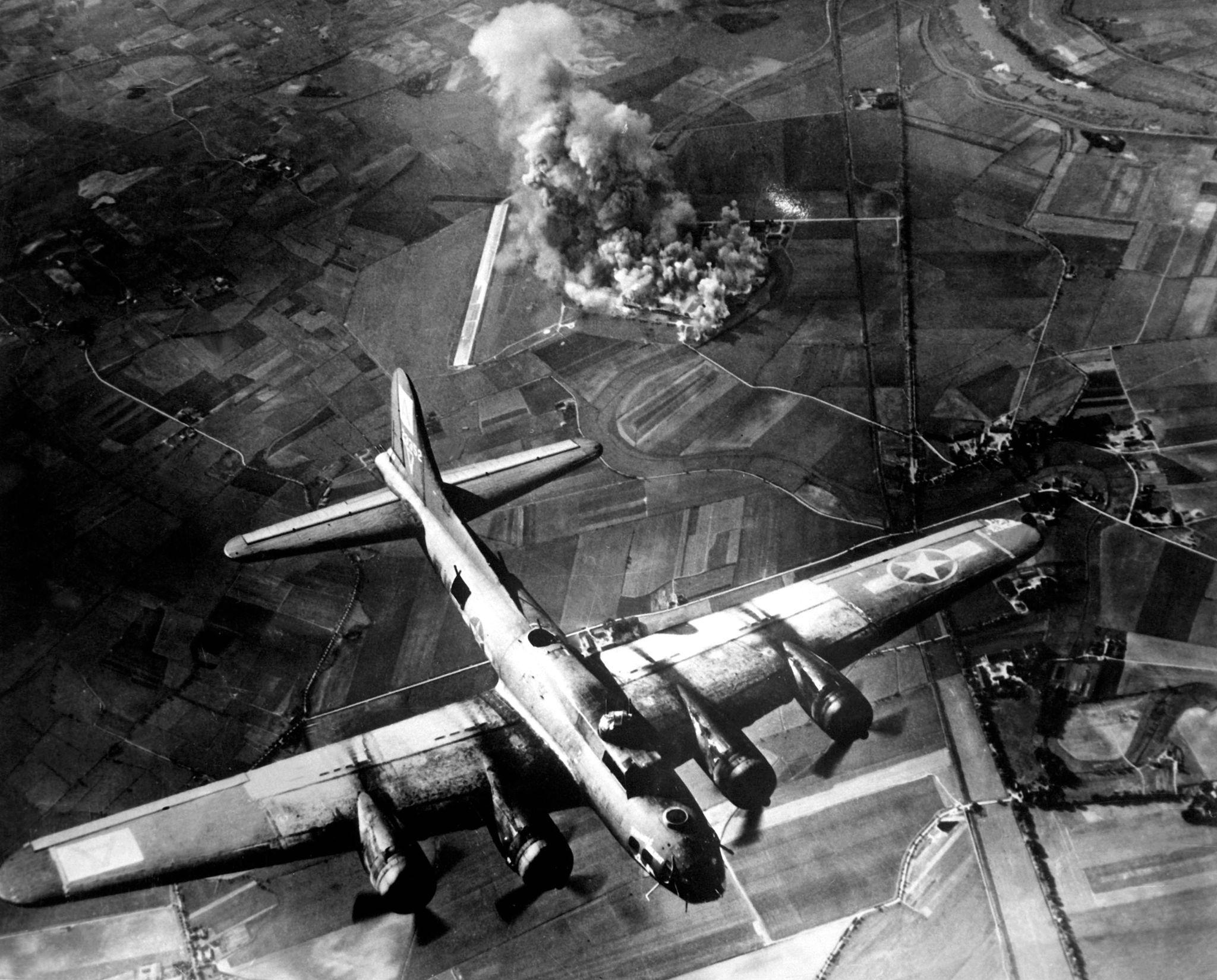 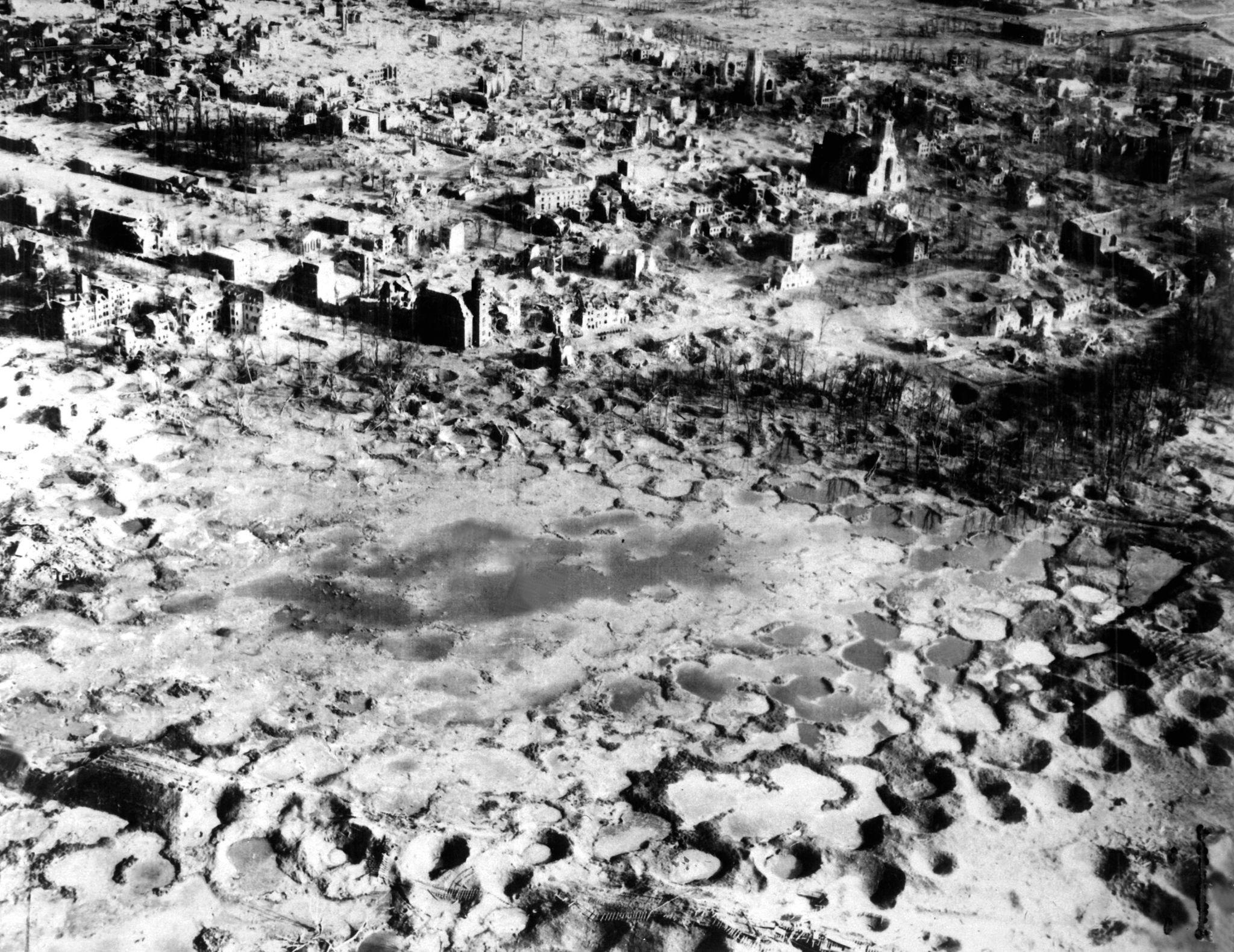 ‹#›
[Speaker Notes: During World War II millions of tons of bombs were dropped in aerial bombings. These bombings left a lasting impact, particularly in the form of unexploded ordnances, or UXOs.]
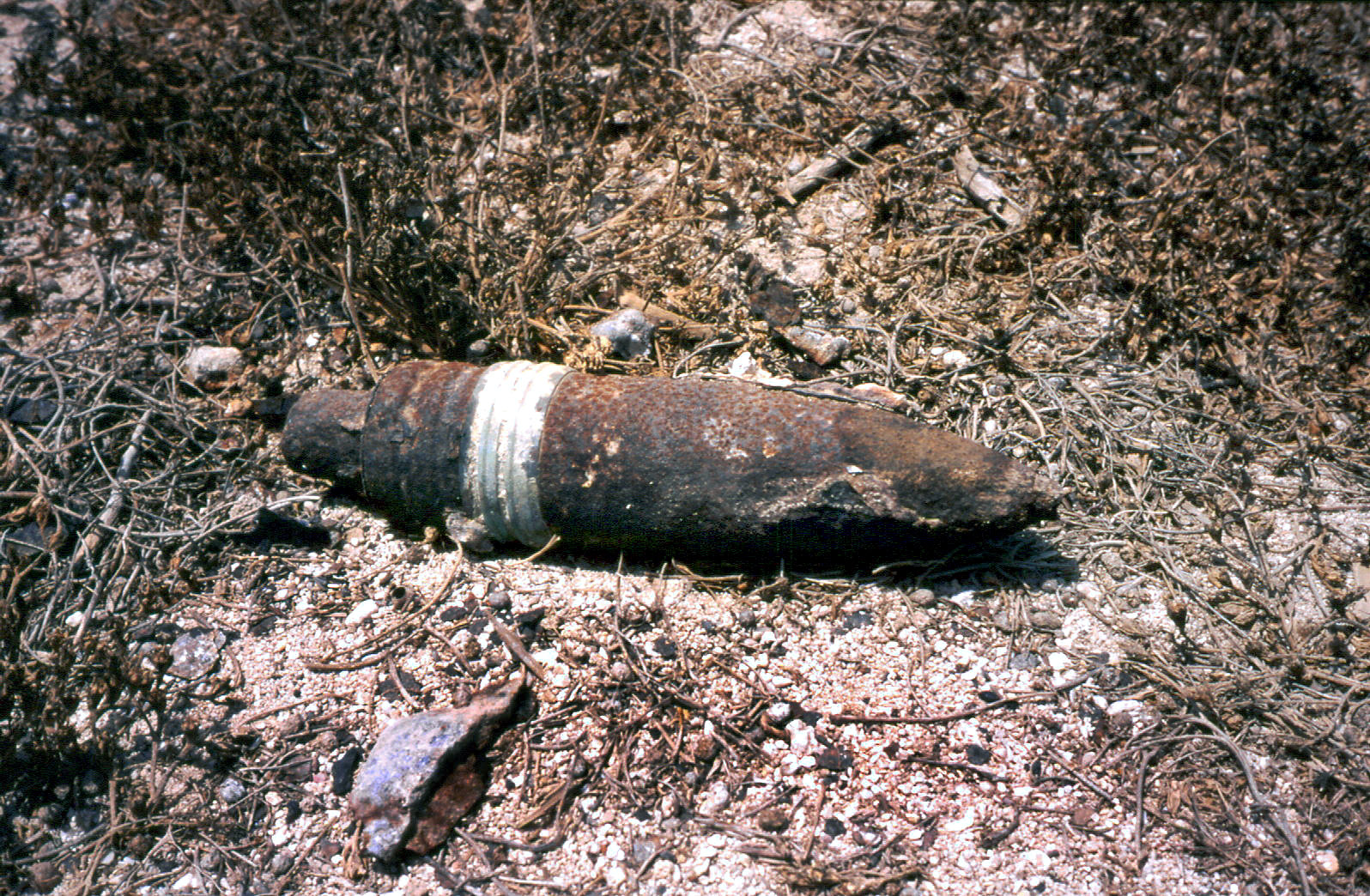 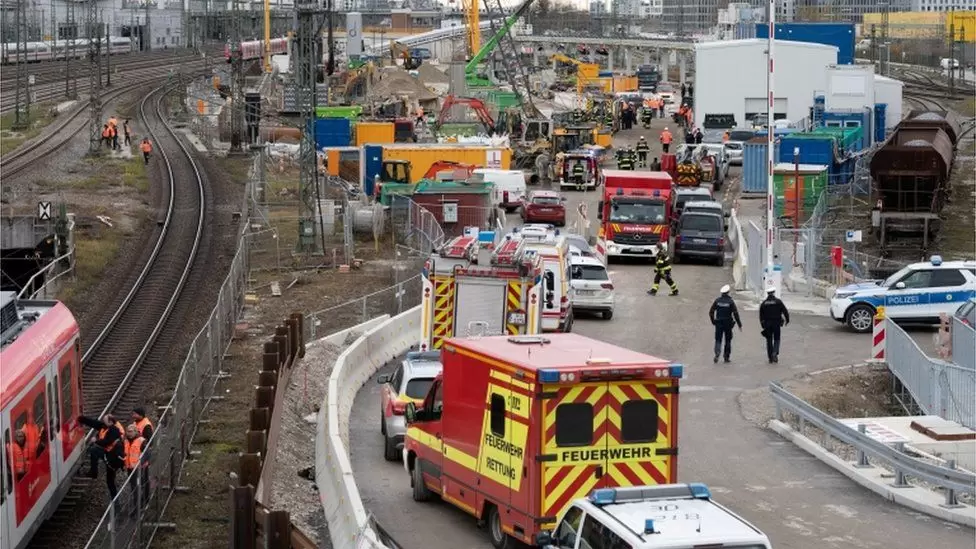 Unexploded ordnance (UXO)
1st december 2021, four construction workers injured from 500lb WWII explosion in Munich (https://www.1stlinedefence.co.uk/news/uxo-related-incidents-in-germany-and-austria-over-the-past-two-decades/)
‹#›
[Speaker Notes: UXOs are bombs that failed to detonate upon impact. To this day, efforts are ongoing to find these bombs and safely dispose of them.]
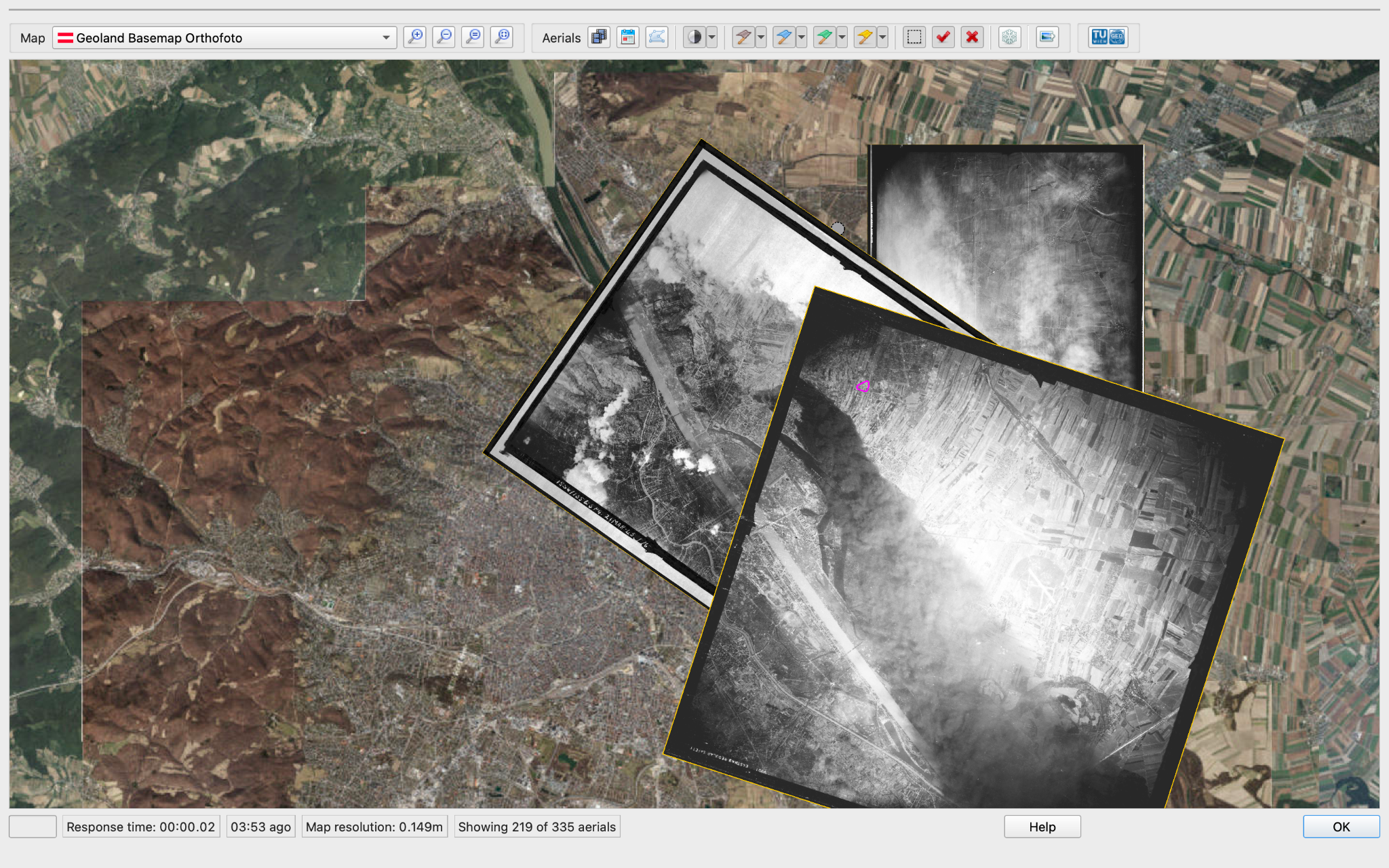 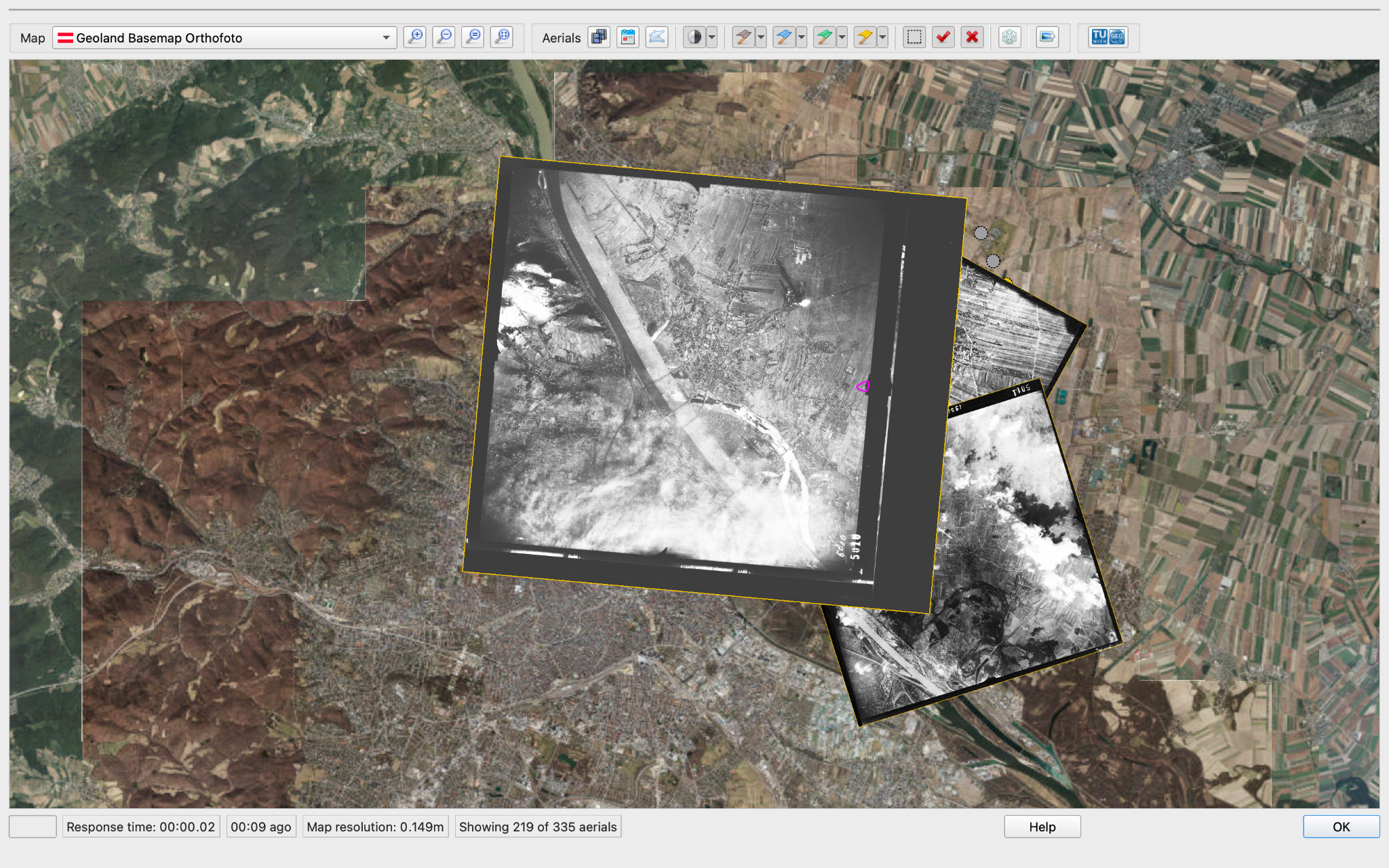 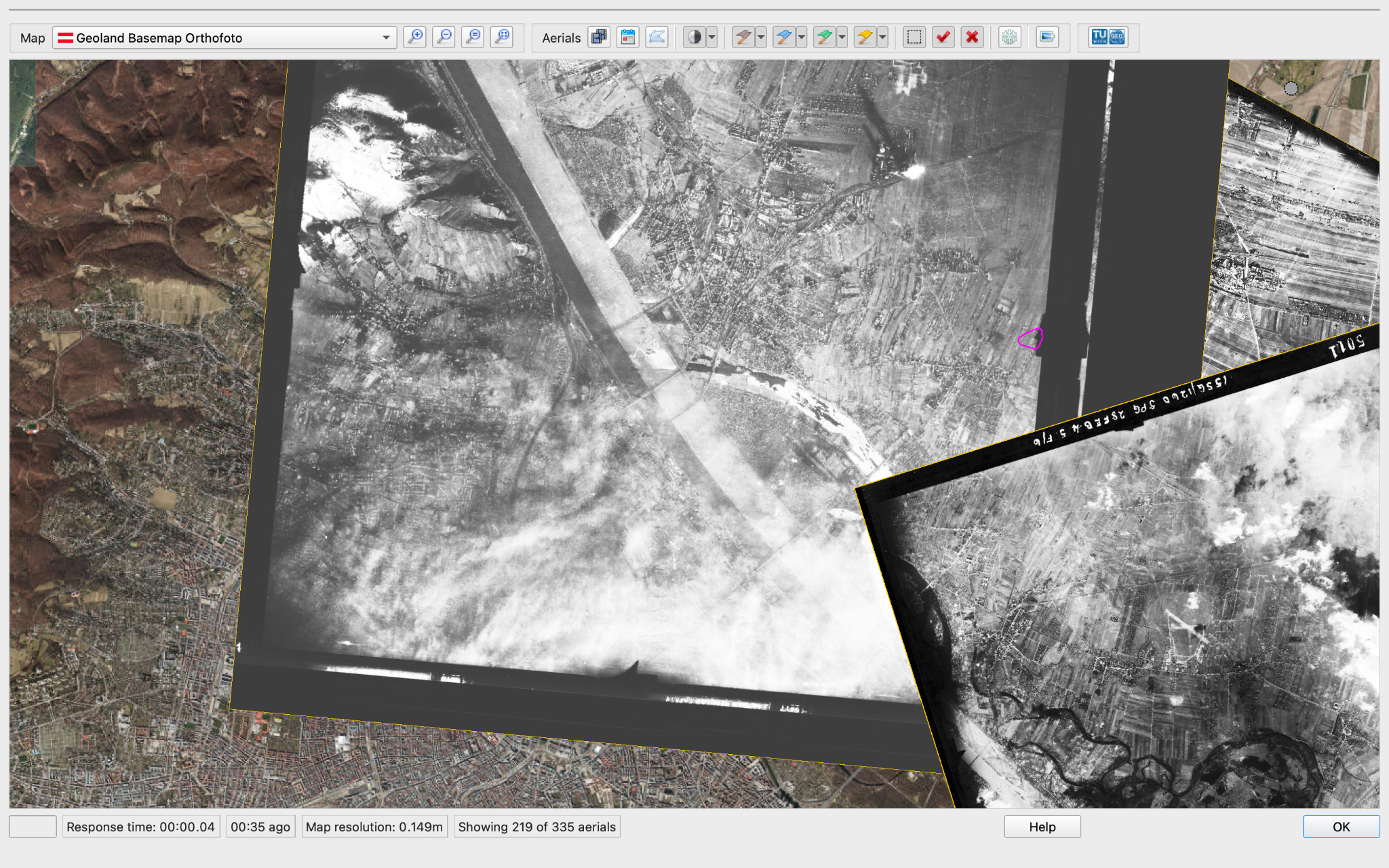 ‹#›
[Speaker Notes: An innovative approach to finding these bombs involves aerial photographs that were taken during the aerial bombings by reconnaissance flights, and which are currently stored in English, US and Russian archives. By analyzing these images, experts can pinpoint potential UXOs by reconstructing the damages suffered by an area in time.]
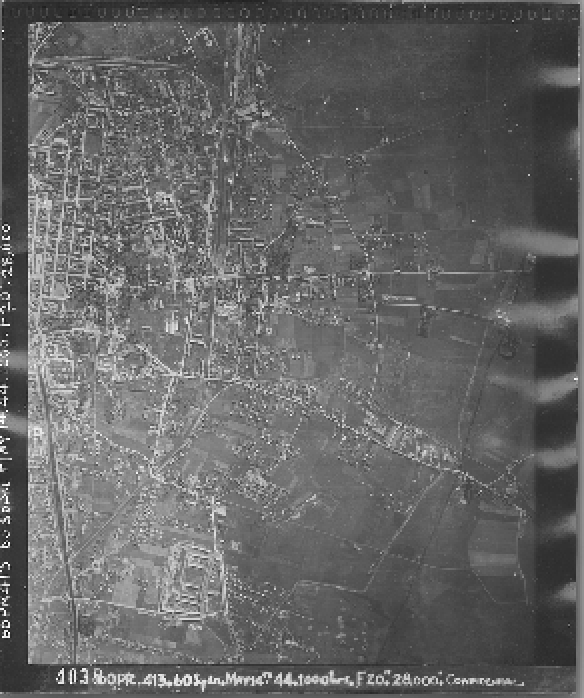 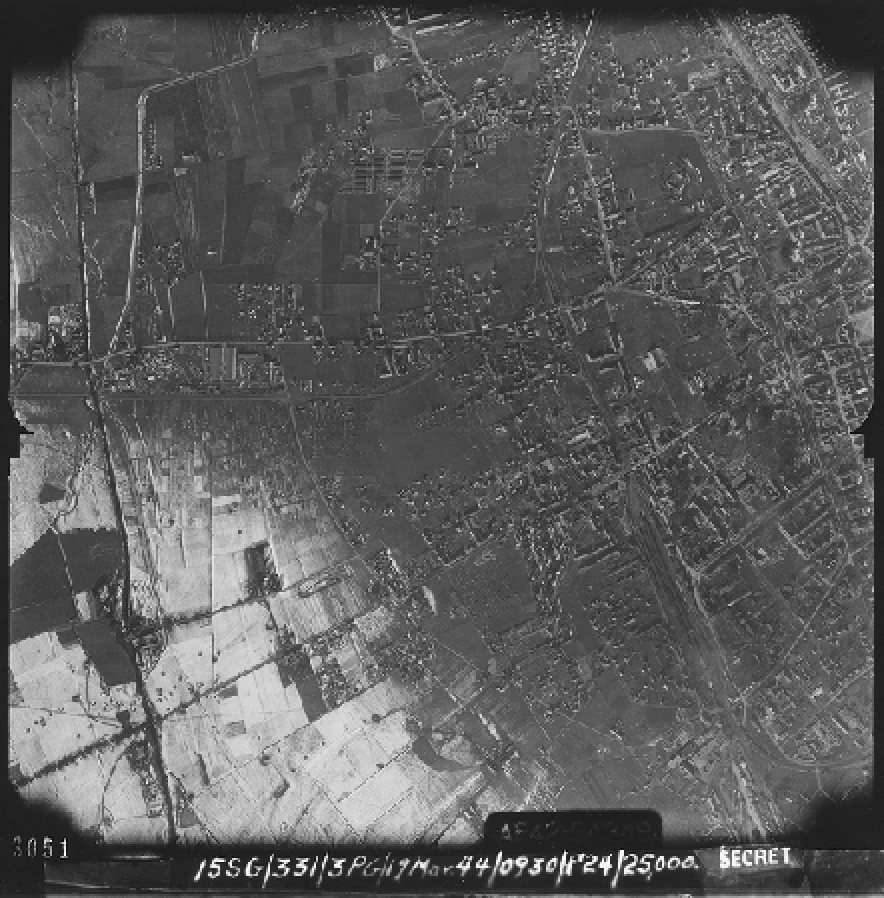 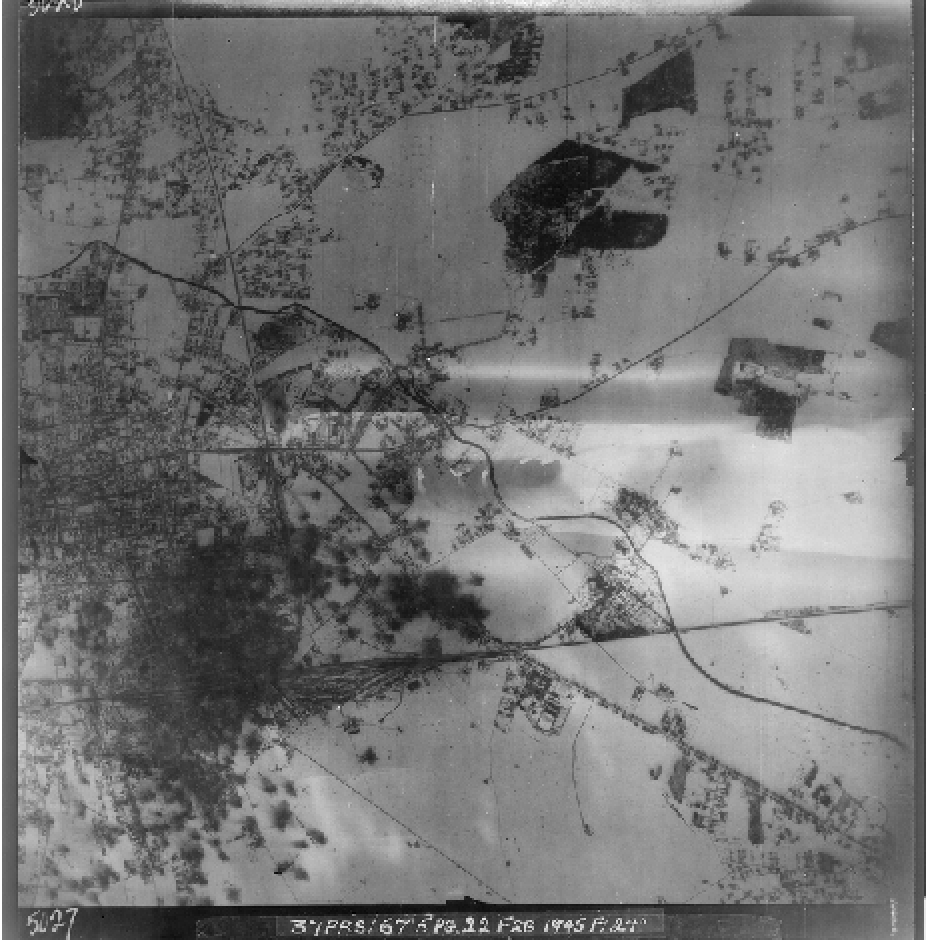 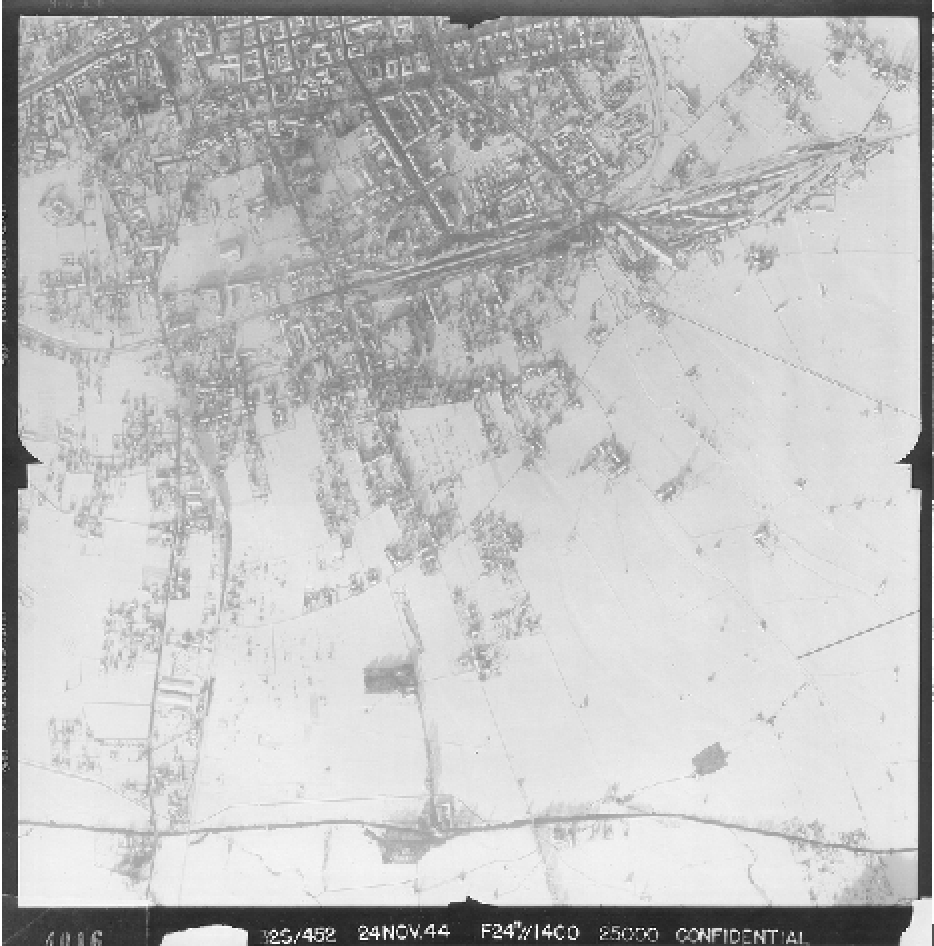 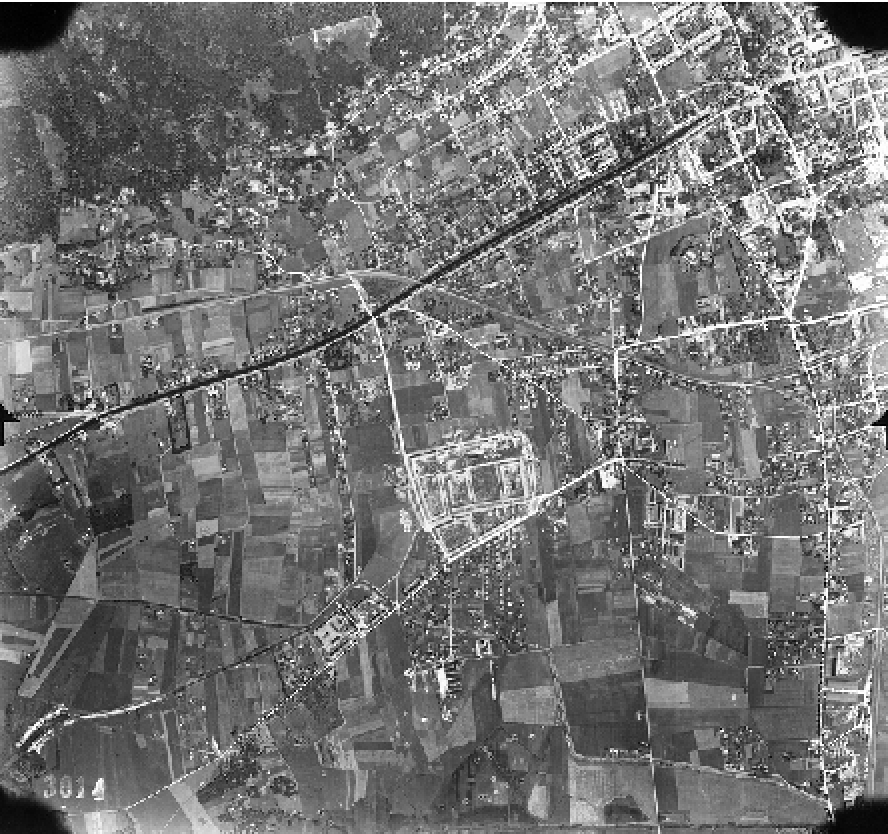 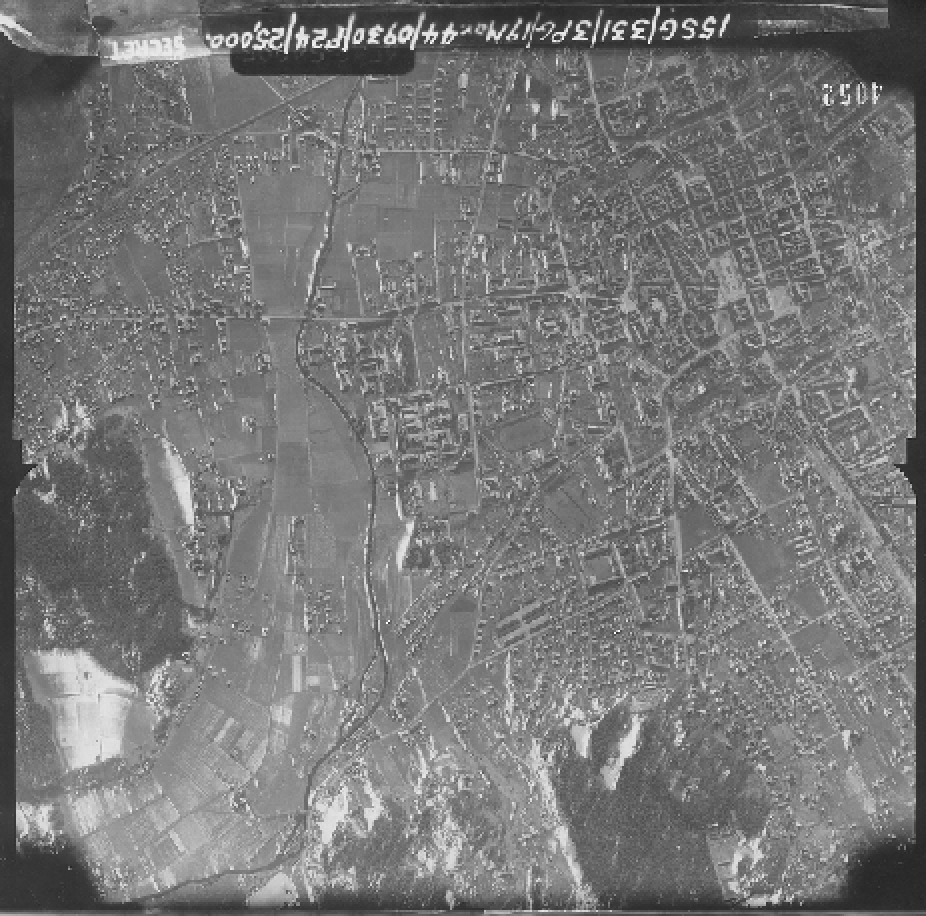 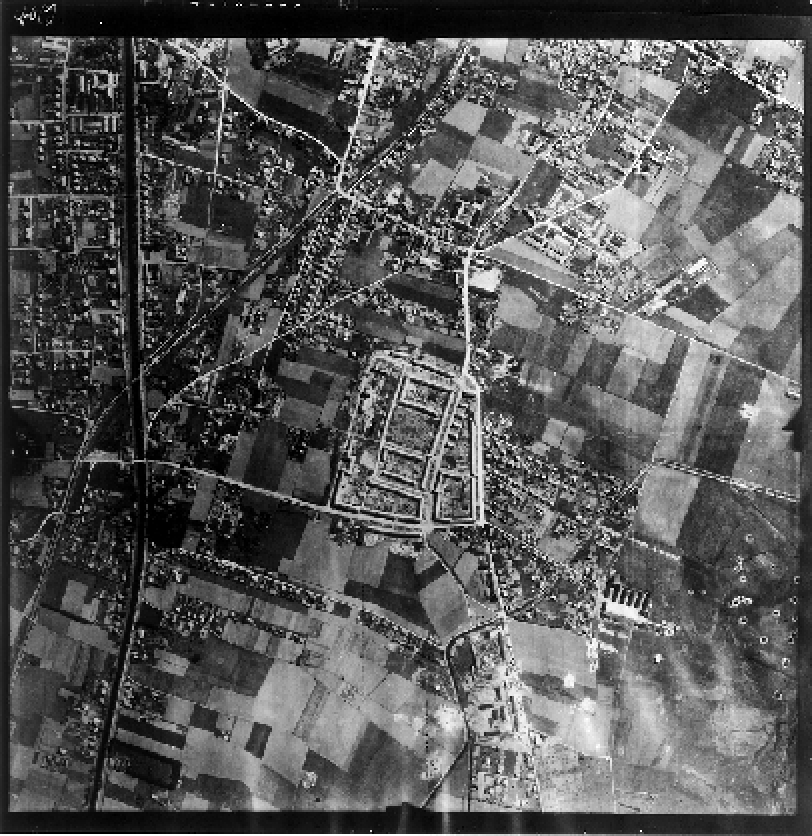 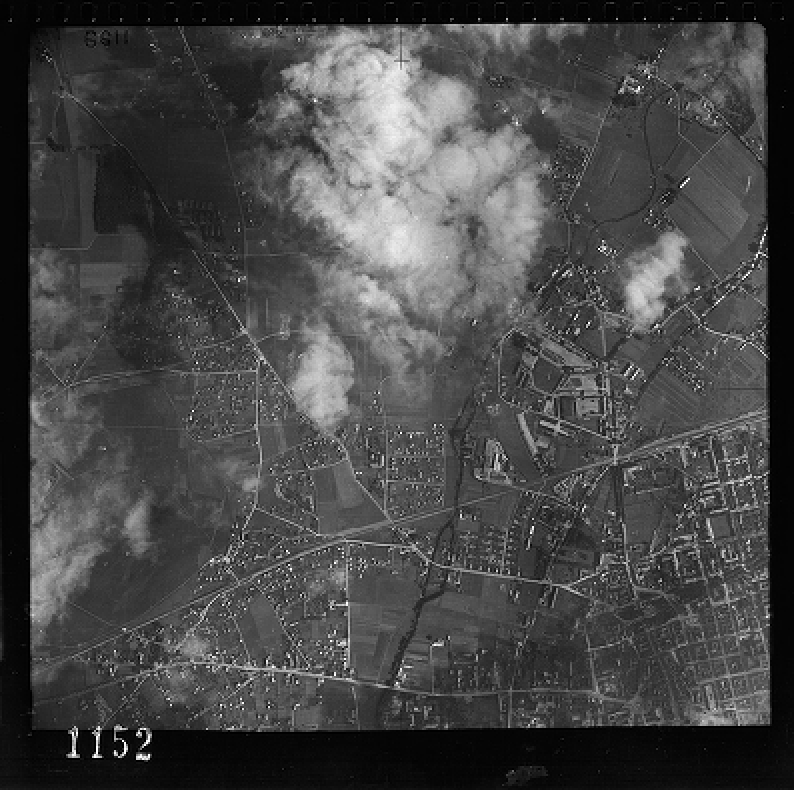 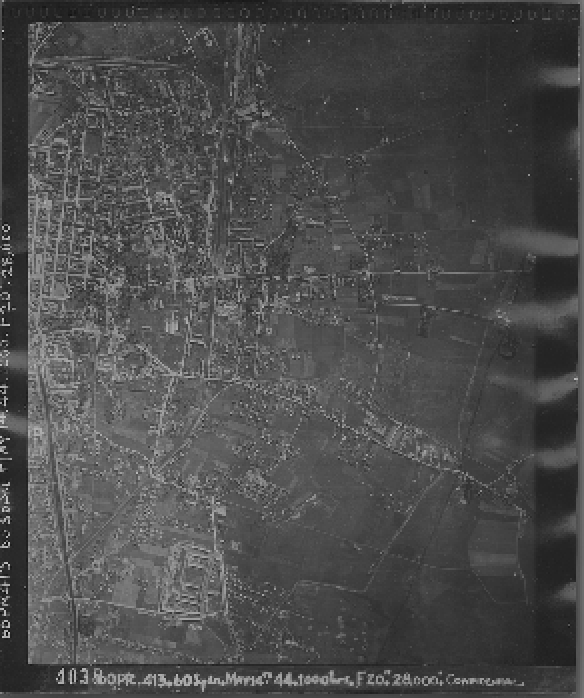 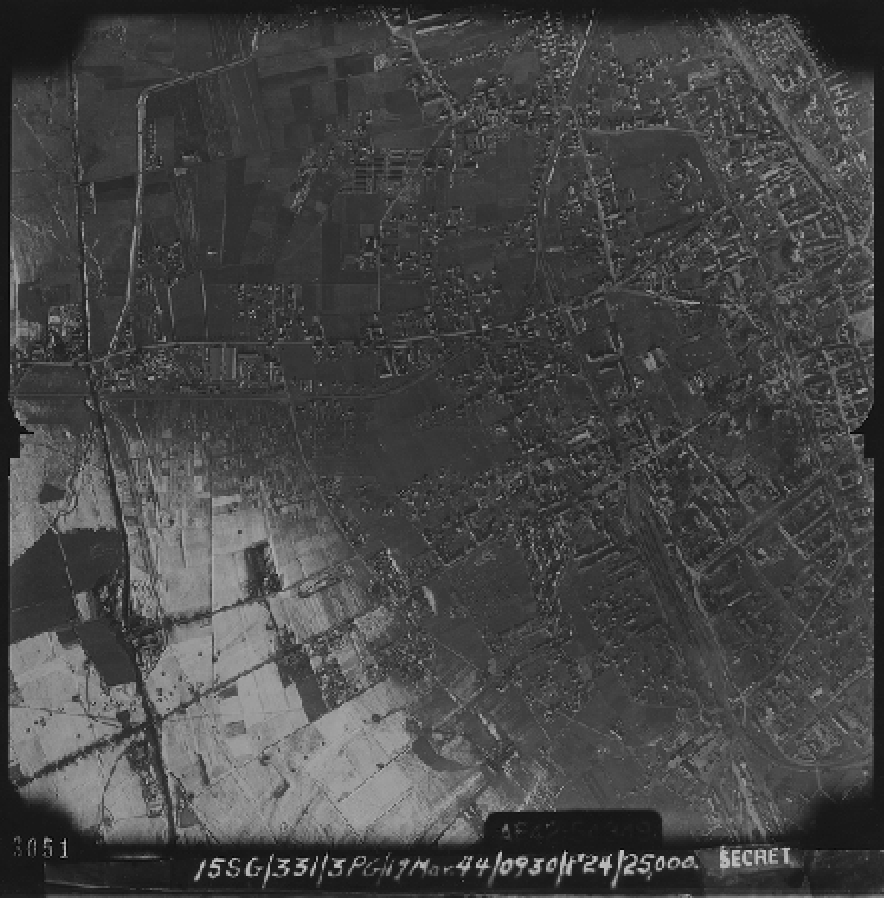 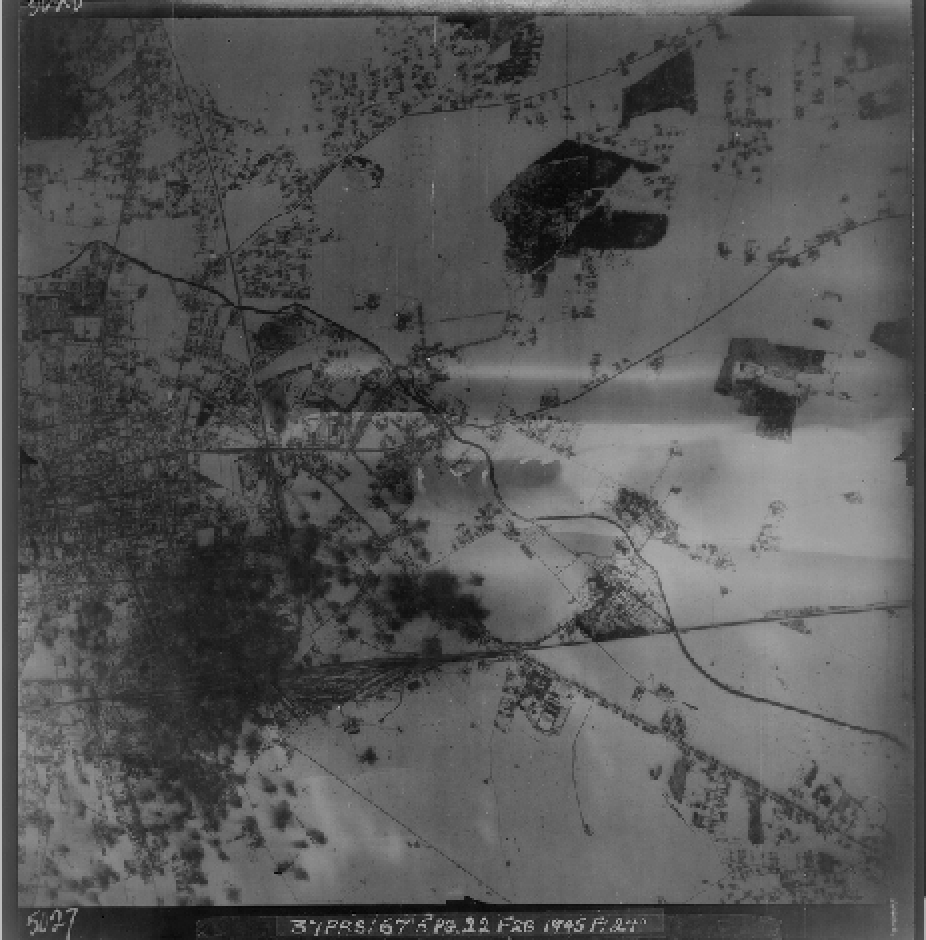 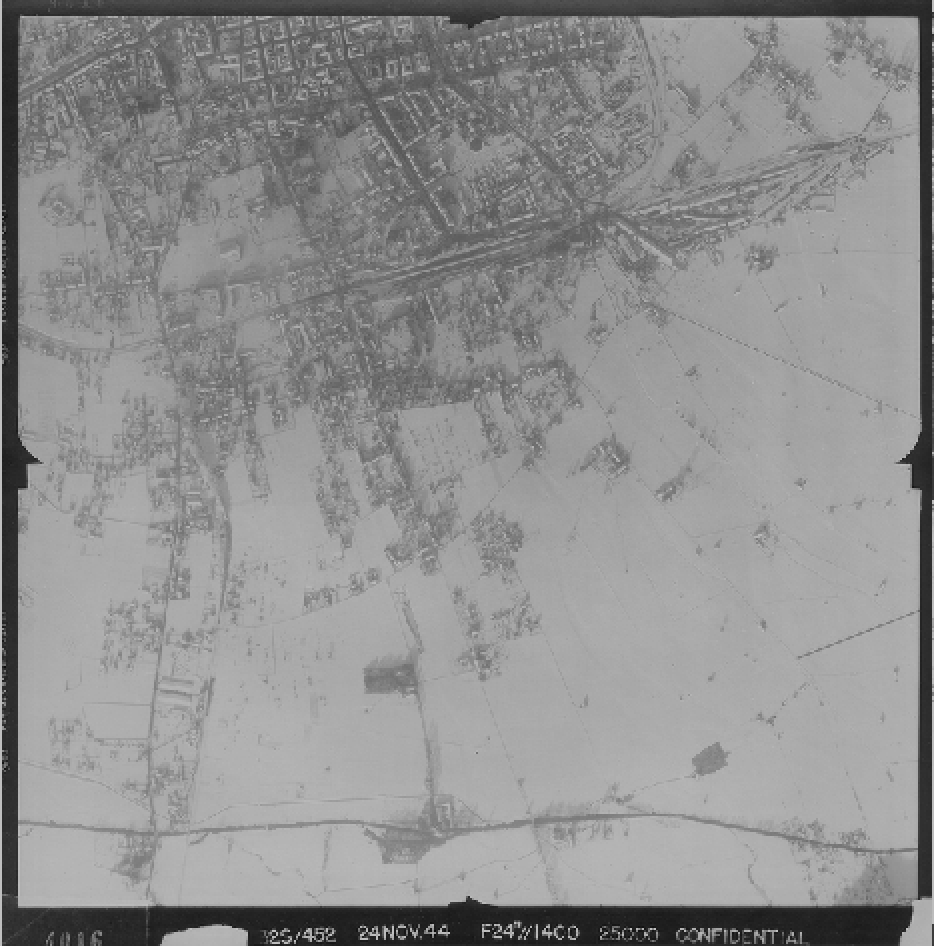 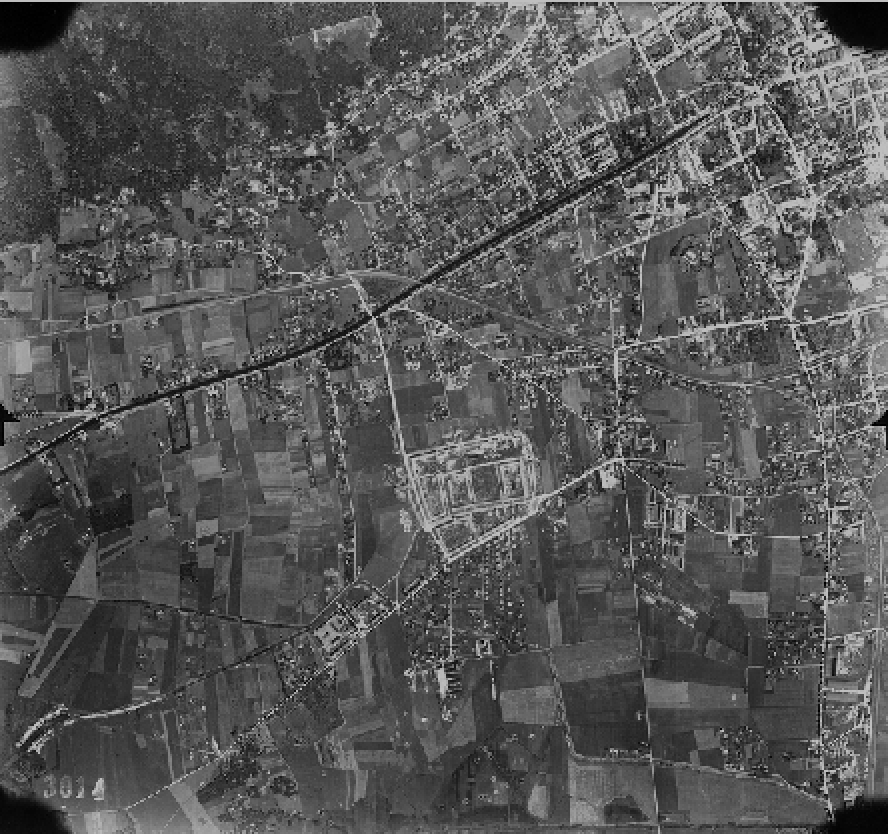 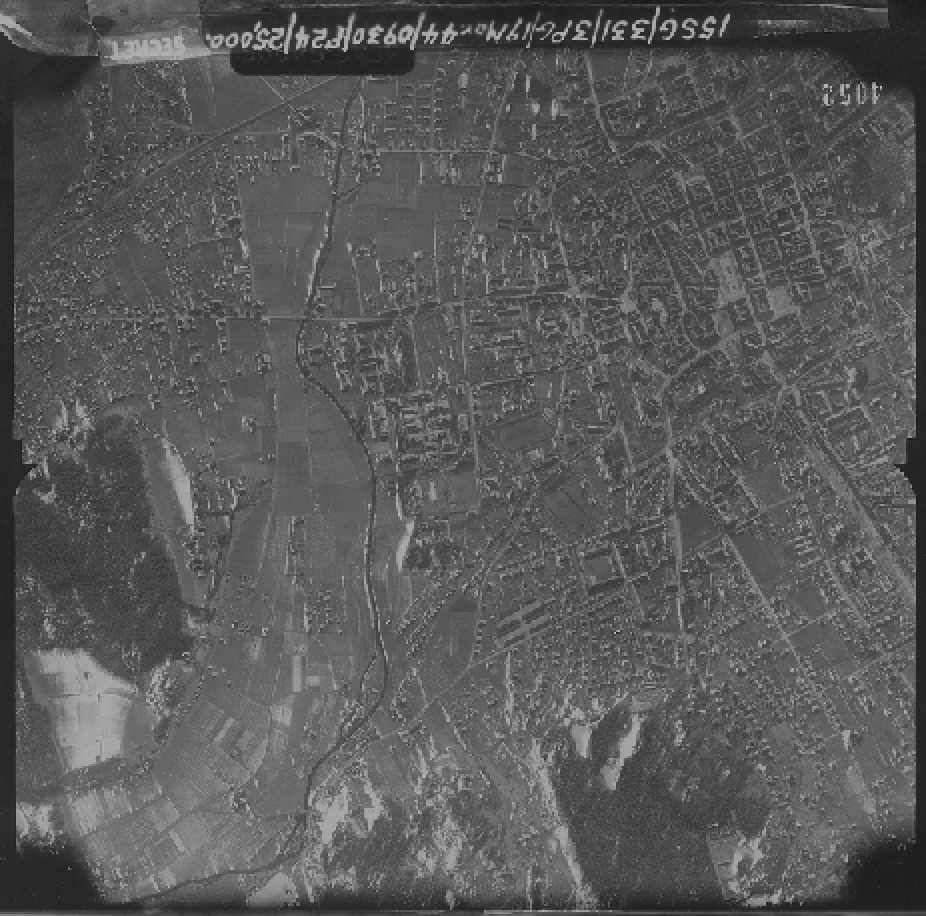 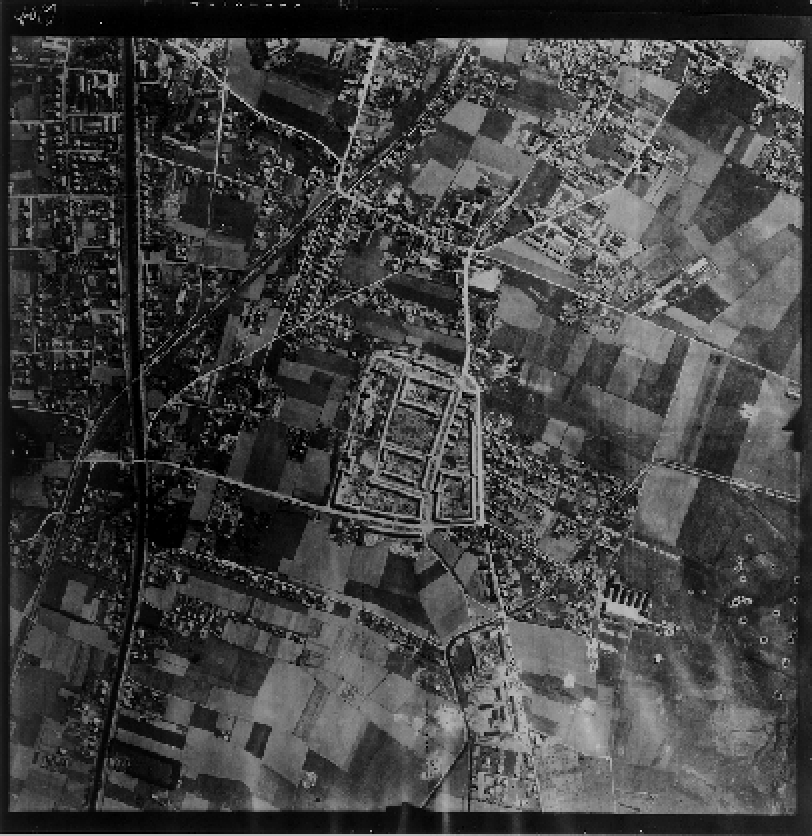 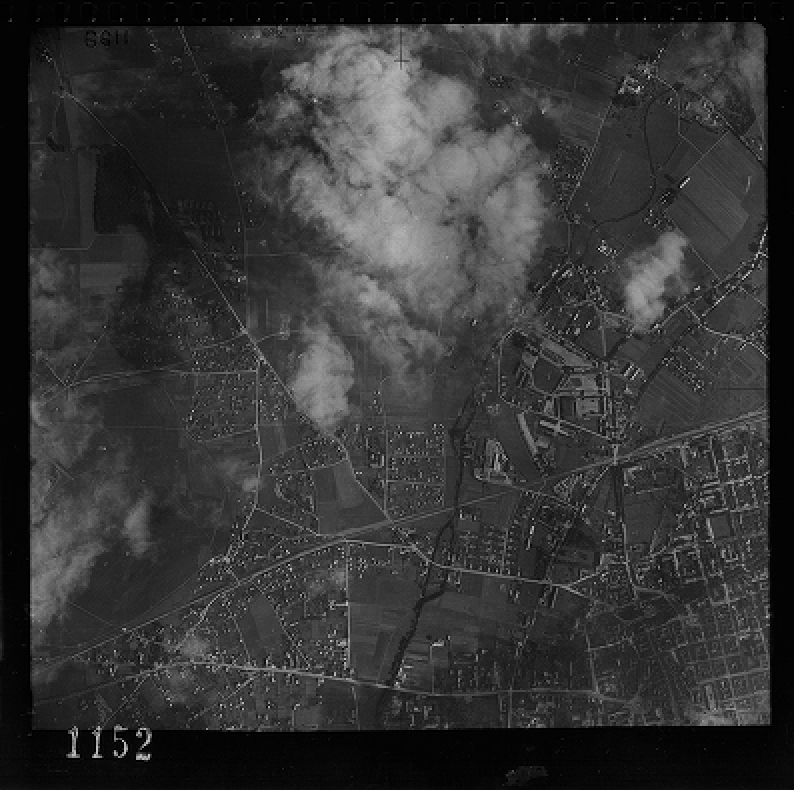 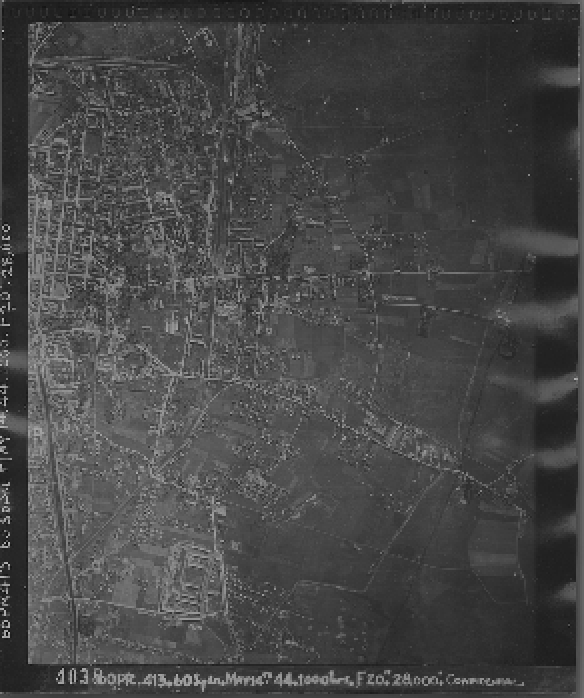 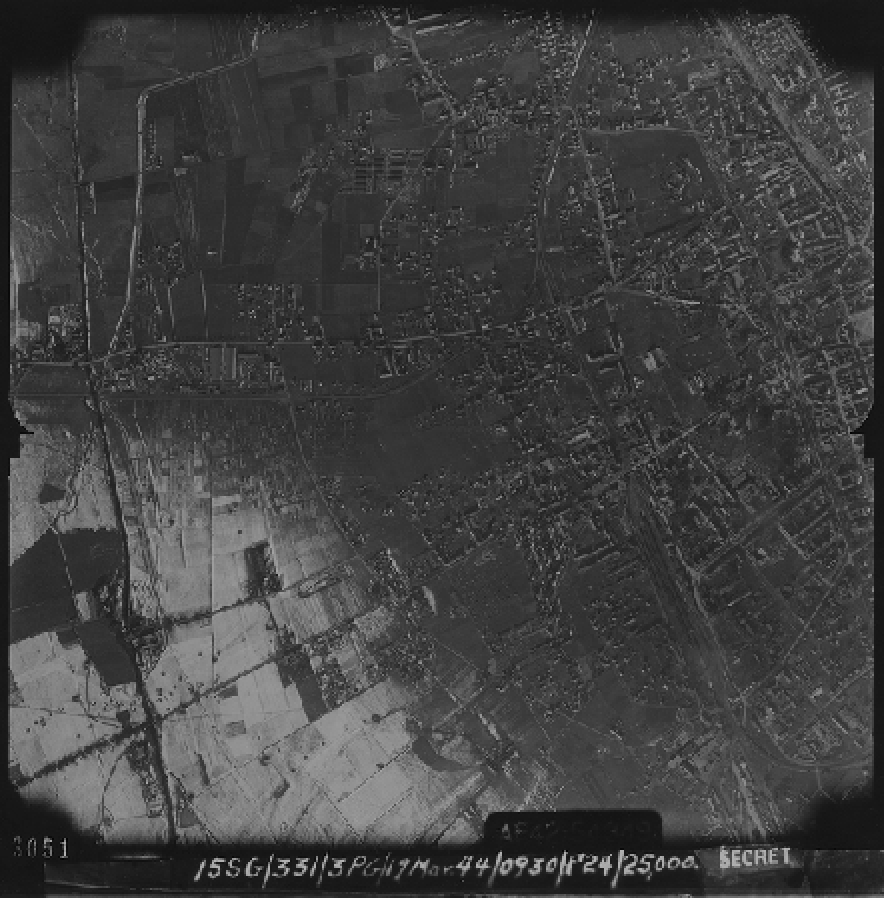 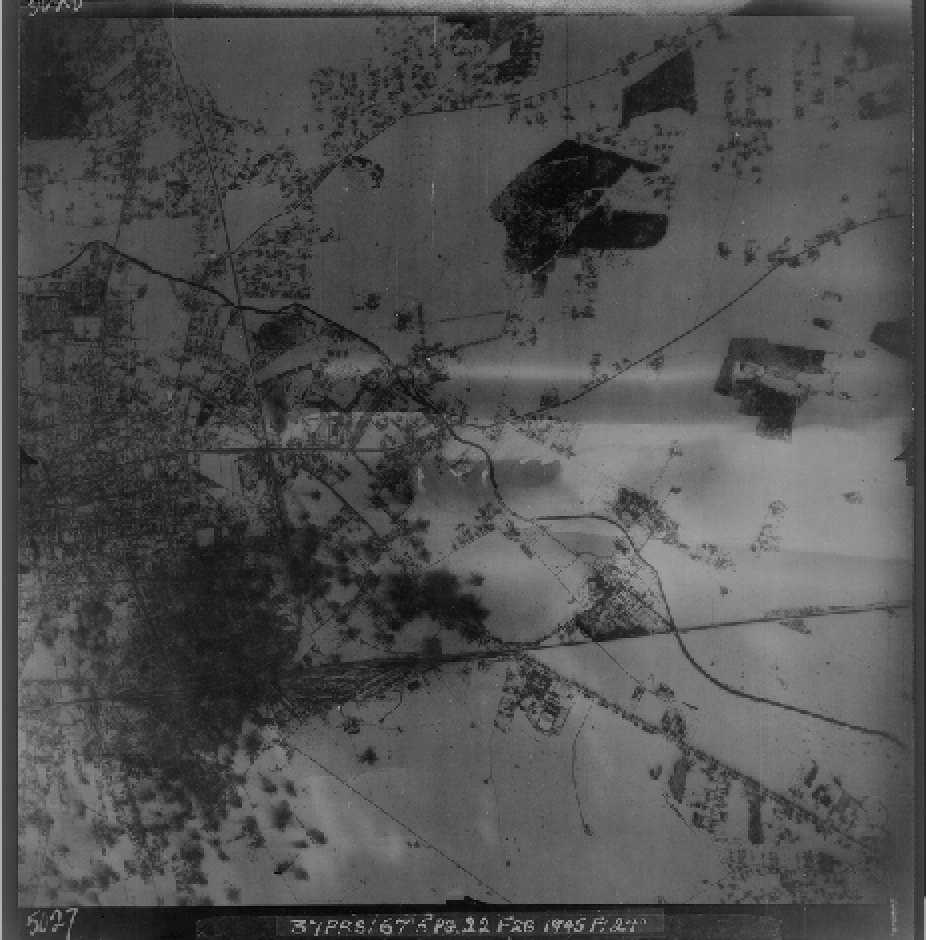 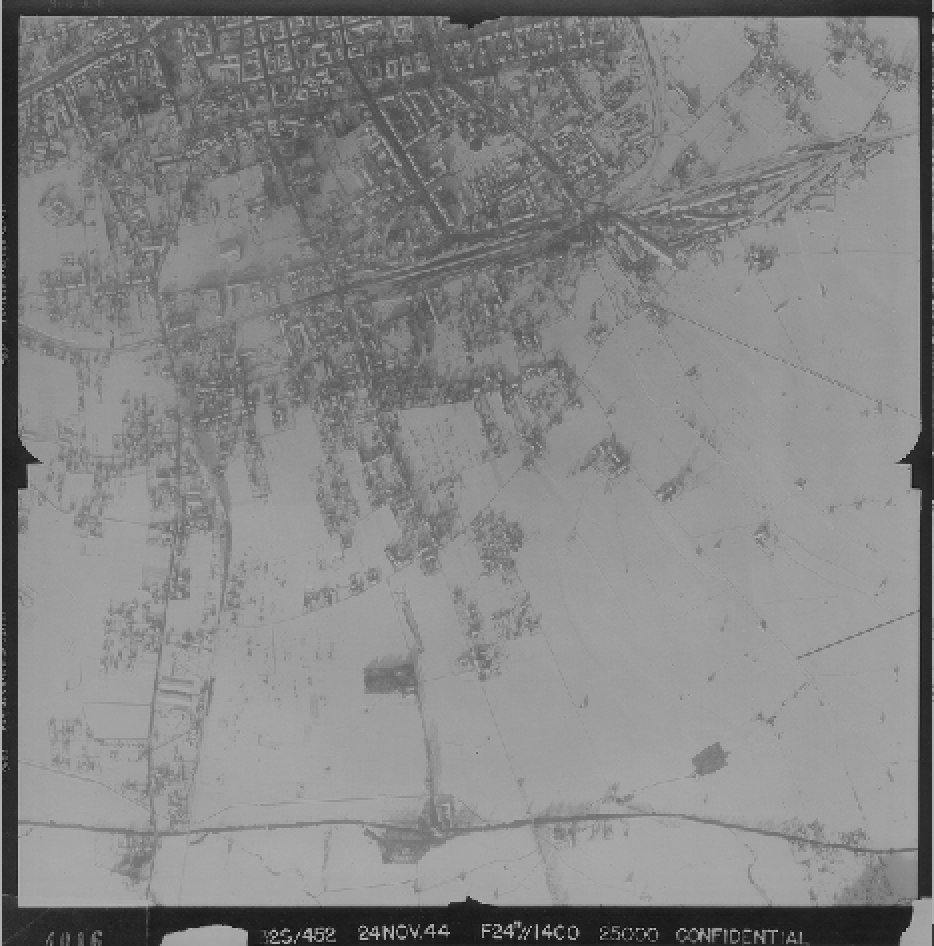 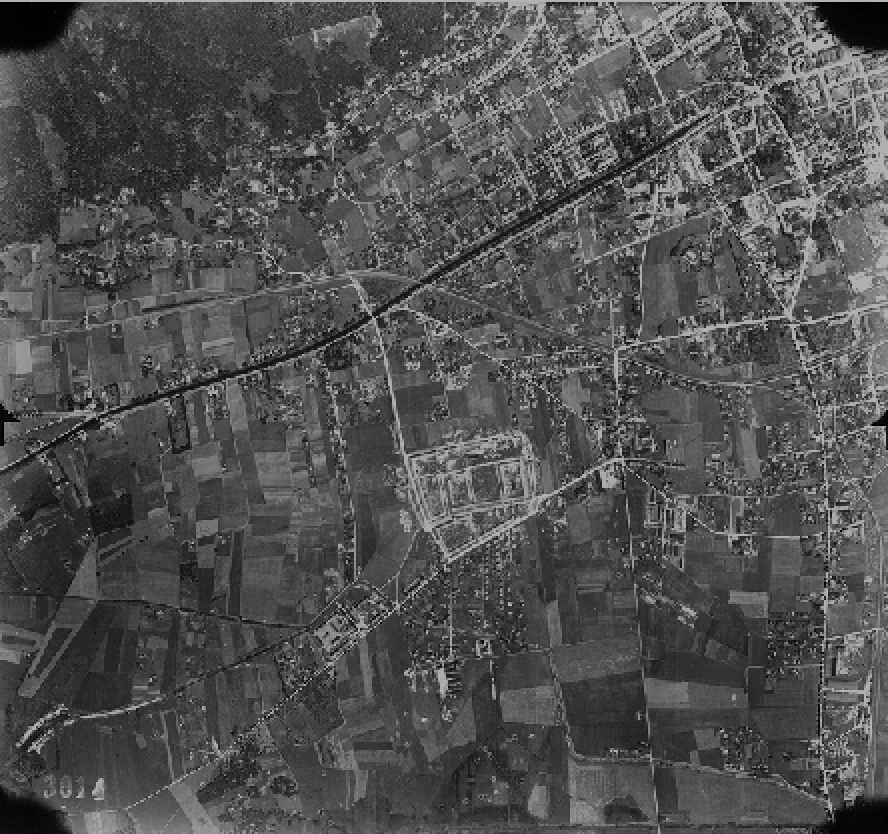 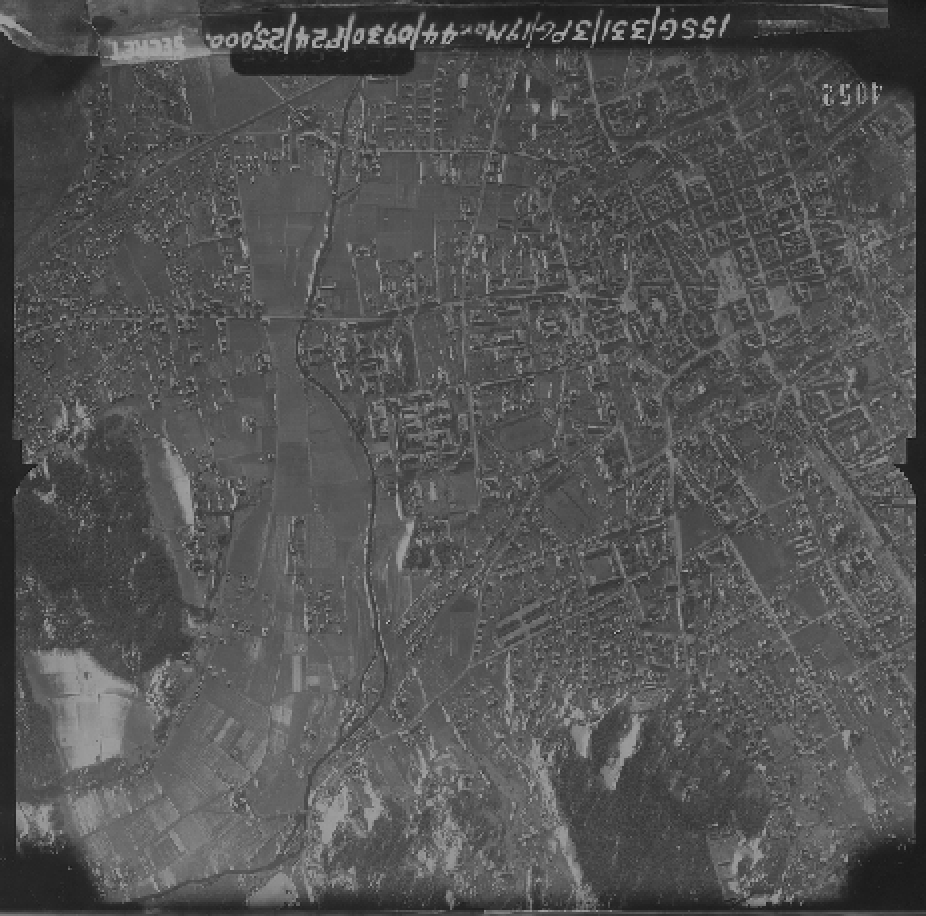 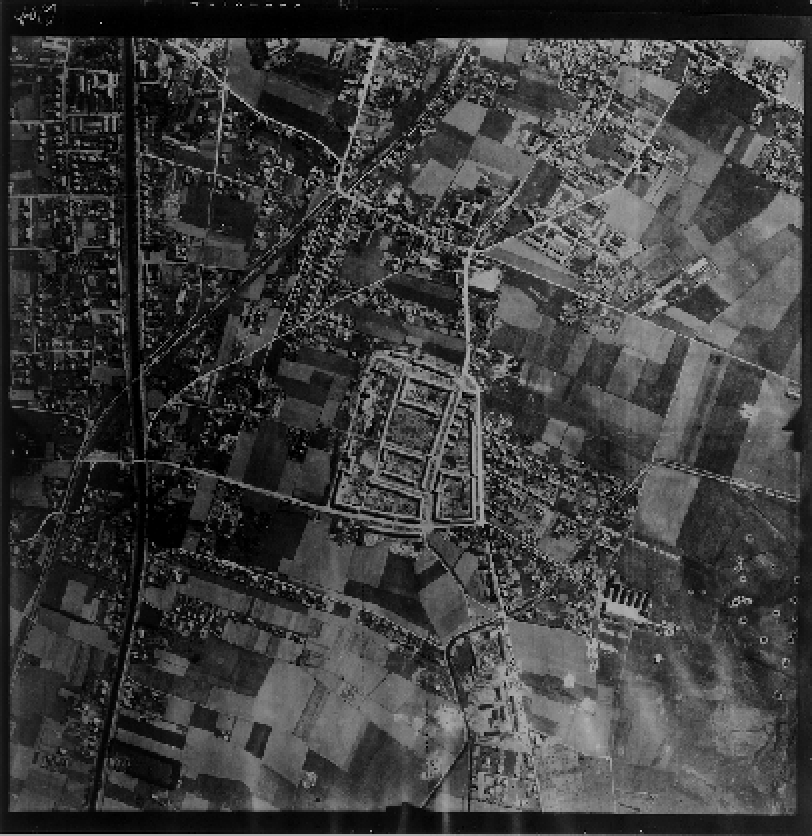 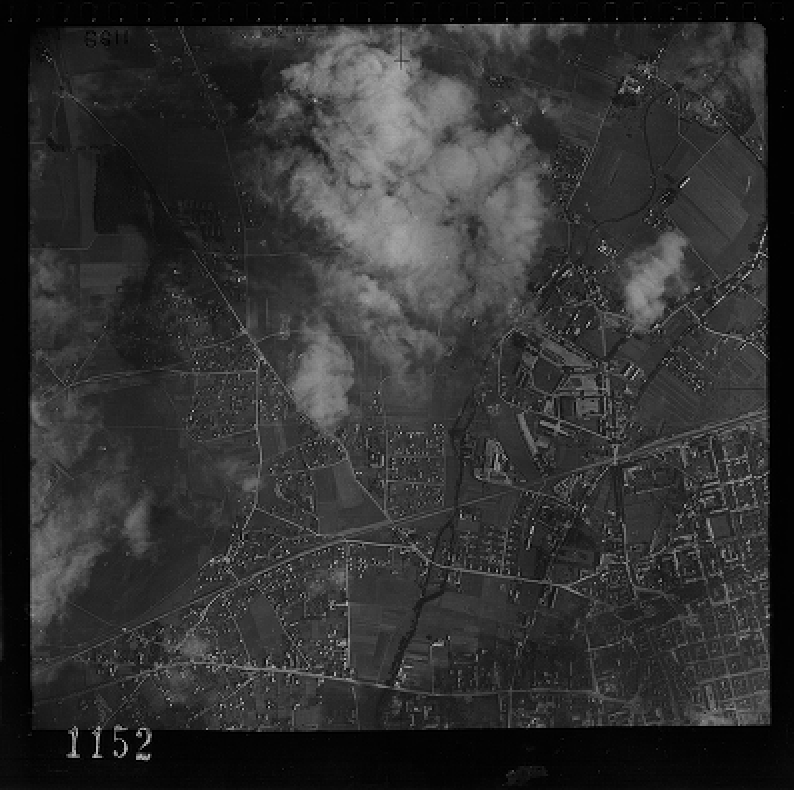 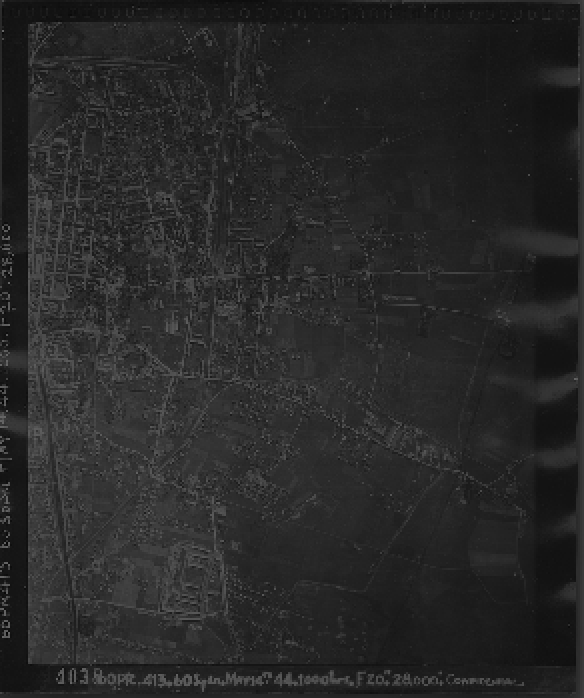 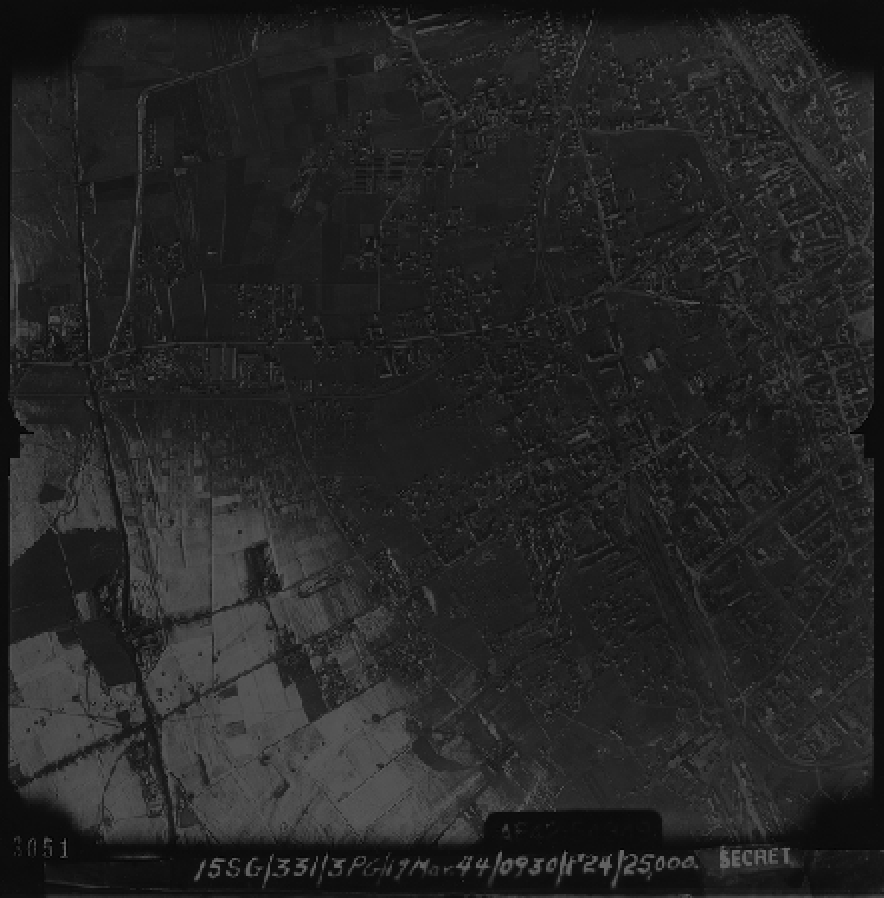 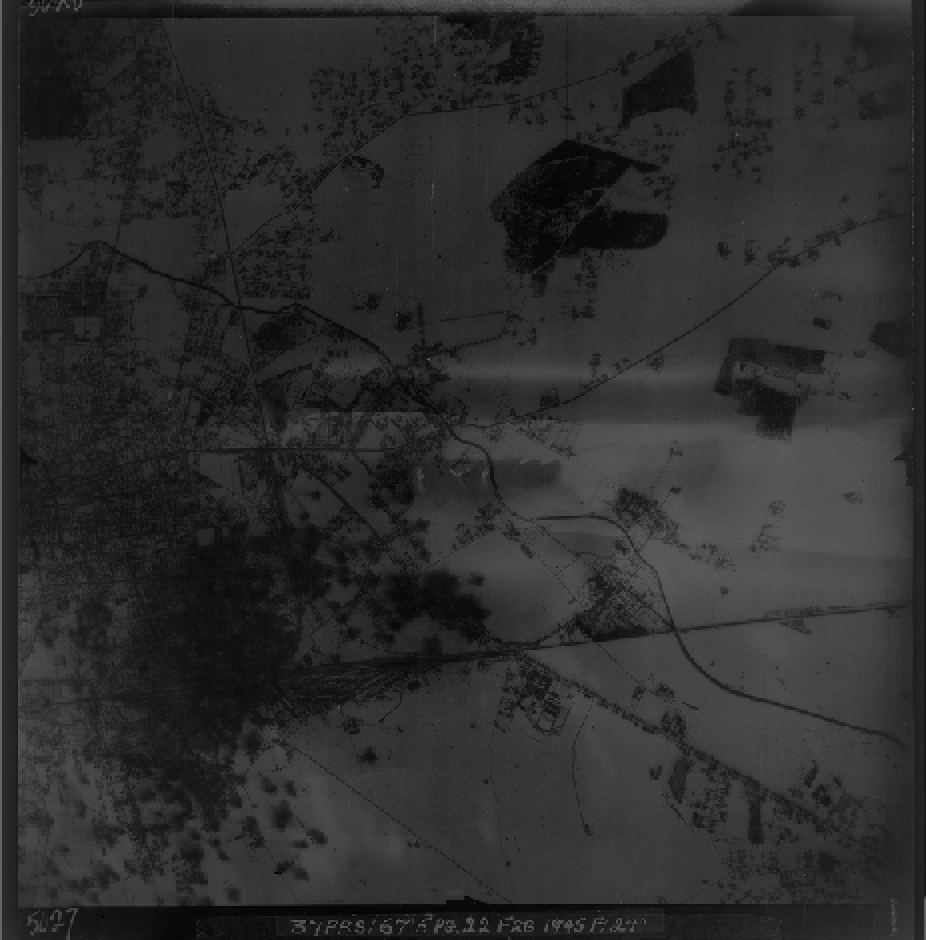 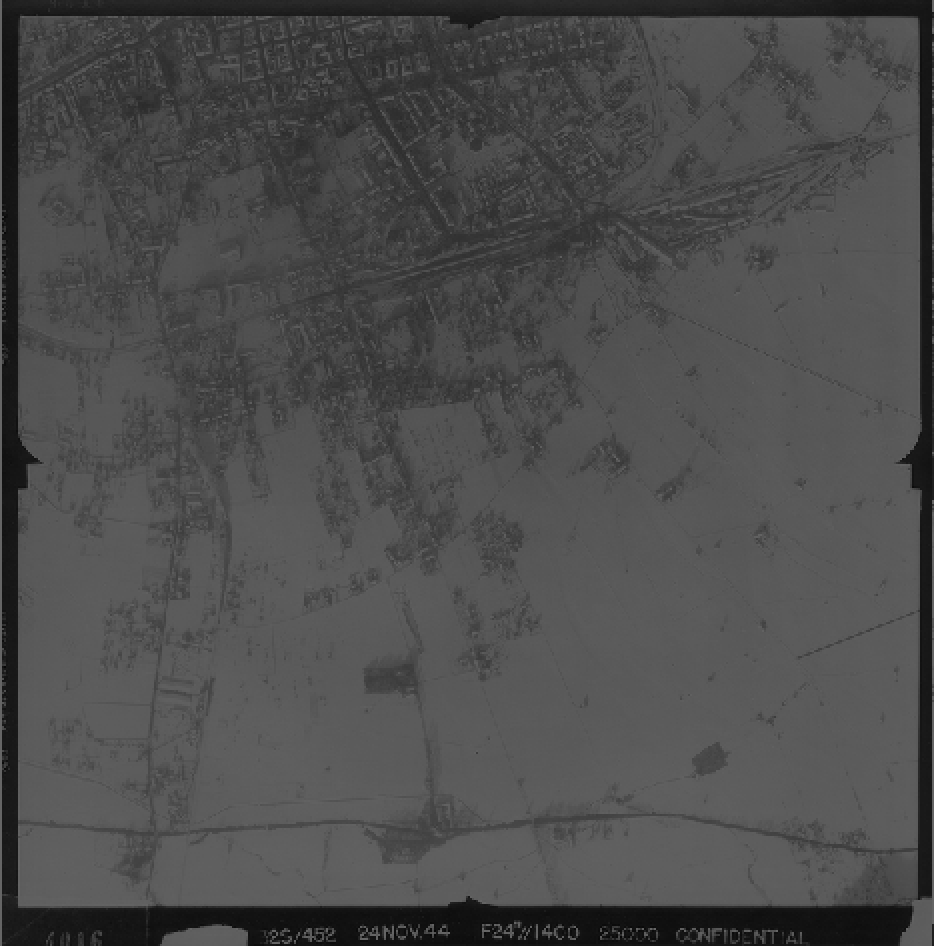 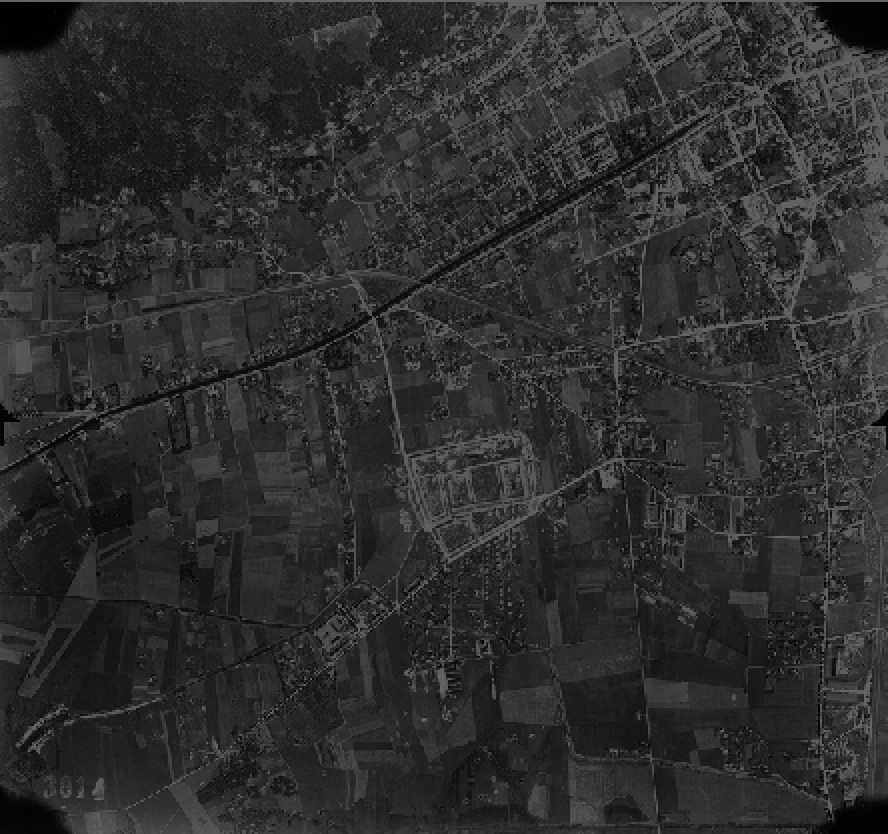 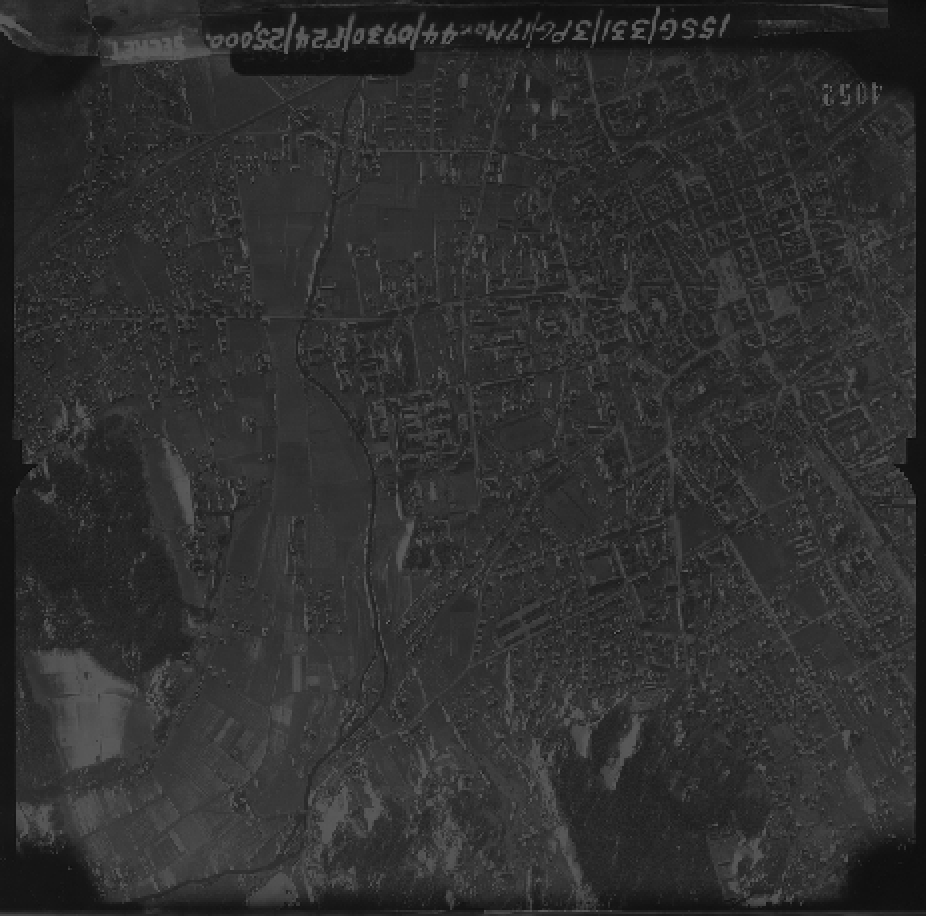 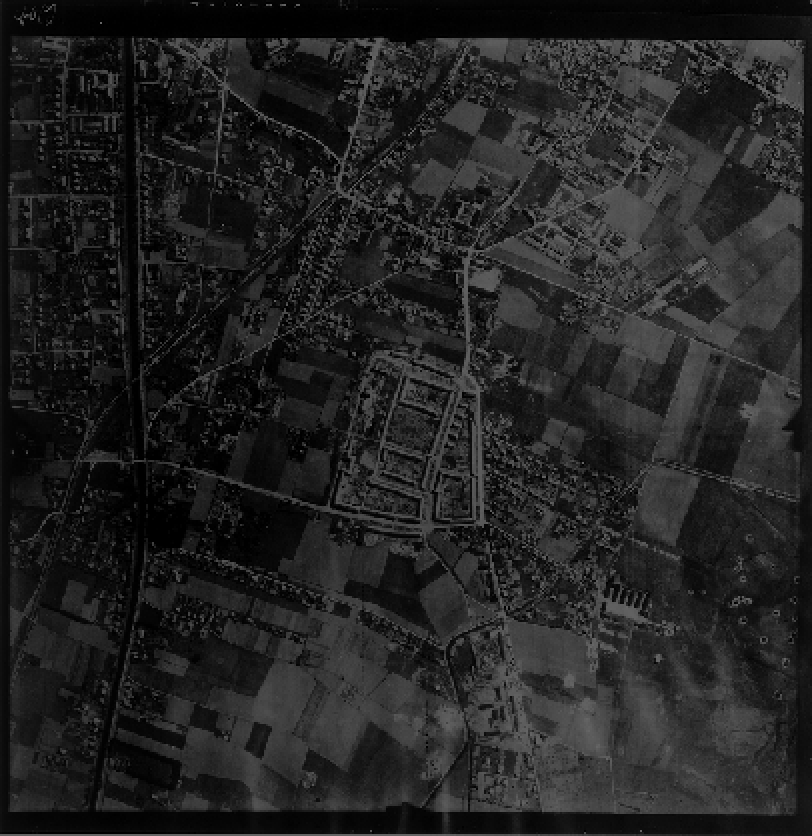 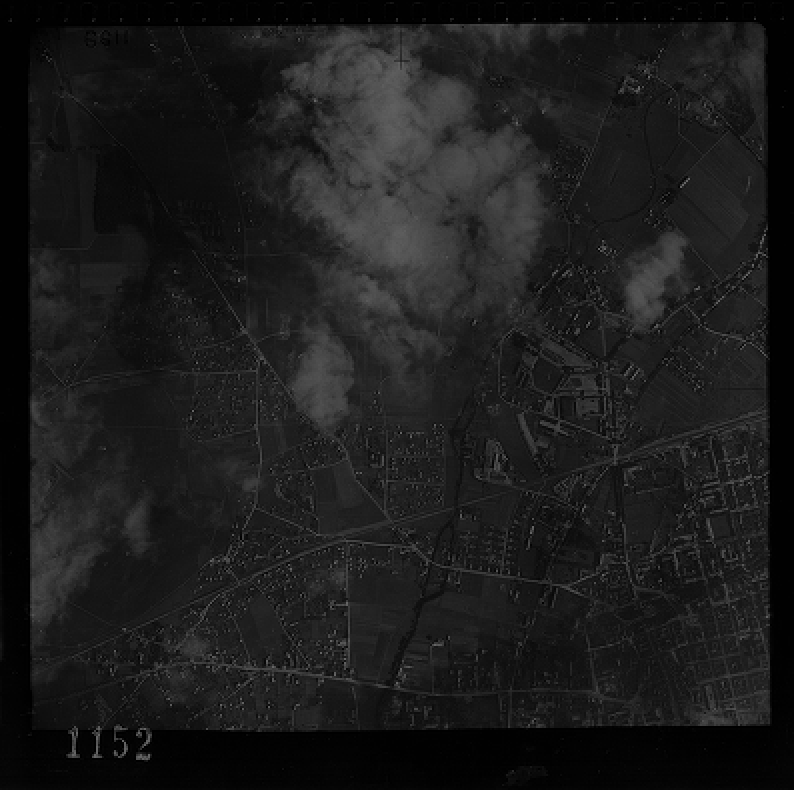 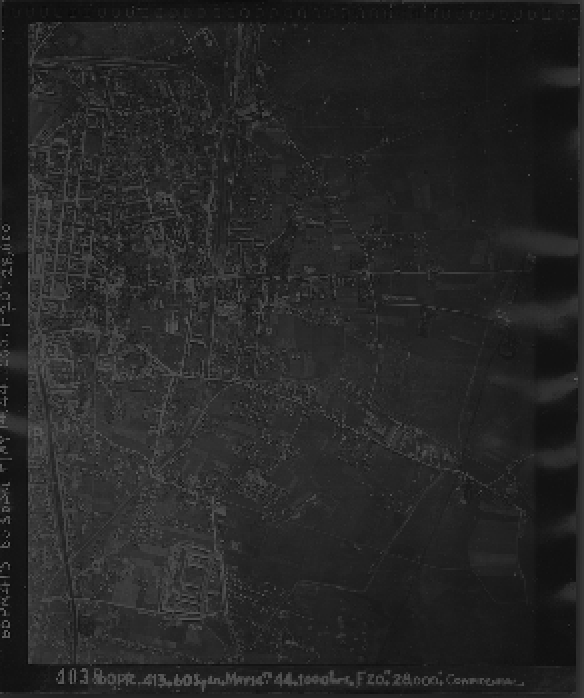 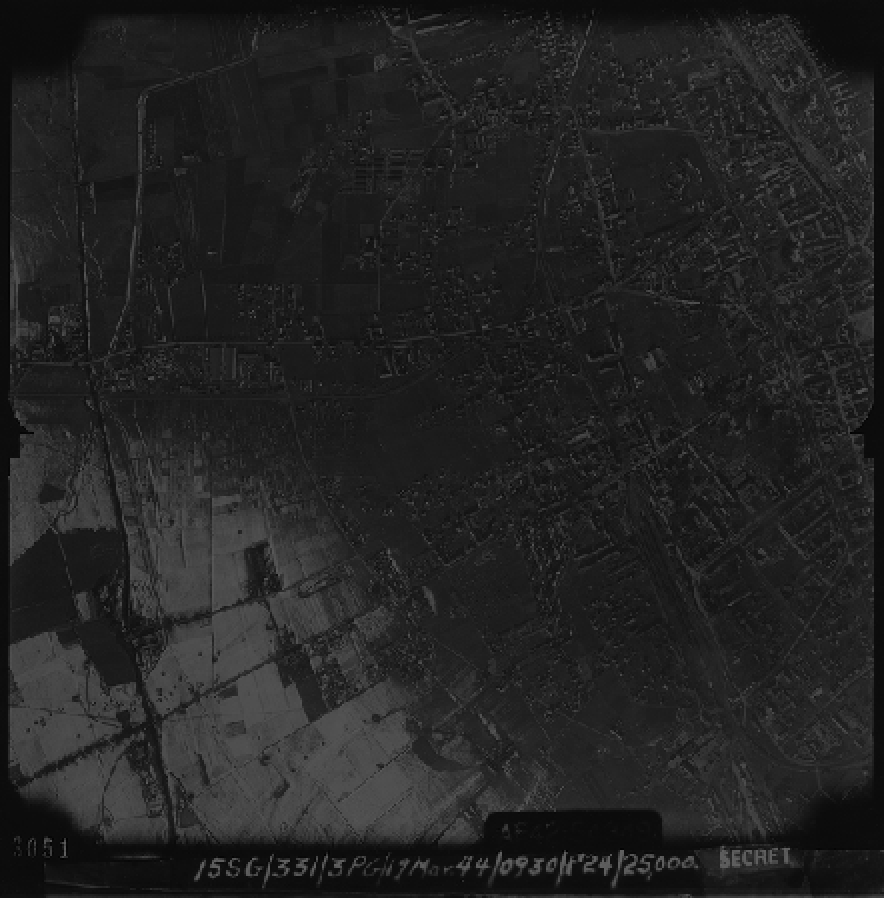 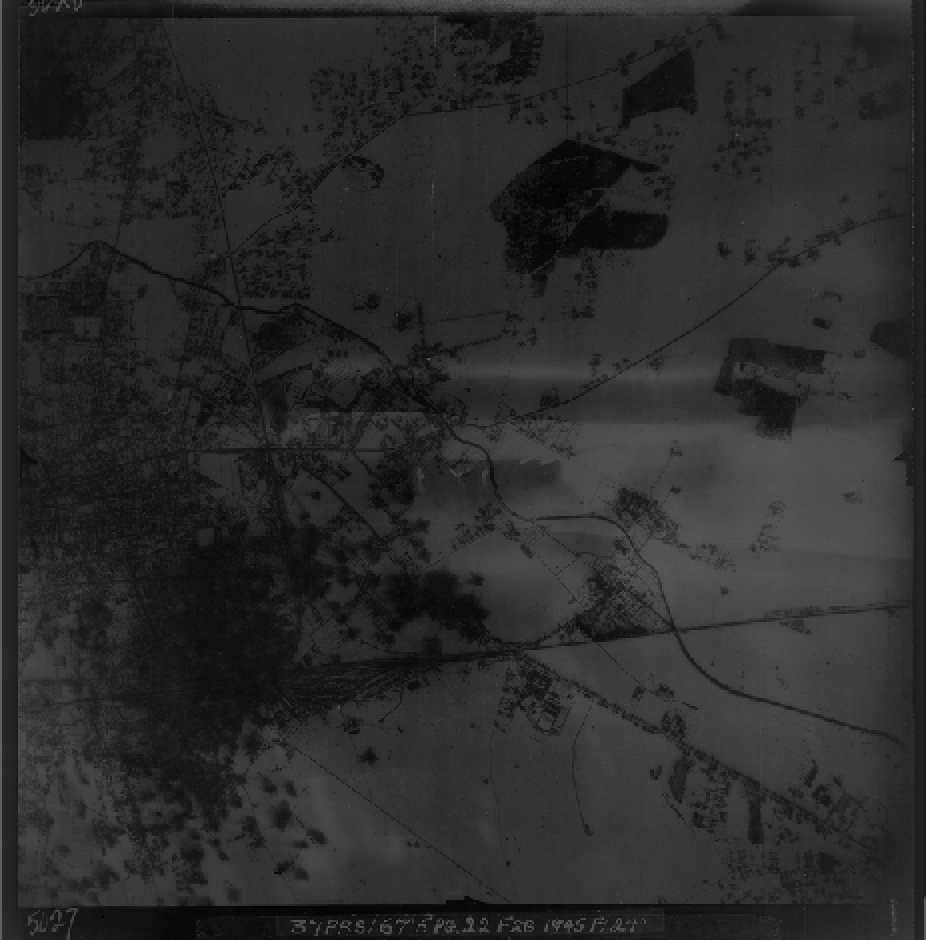 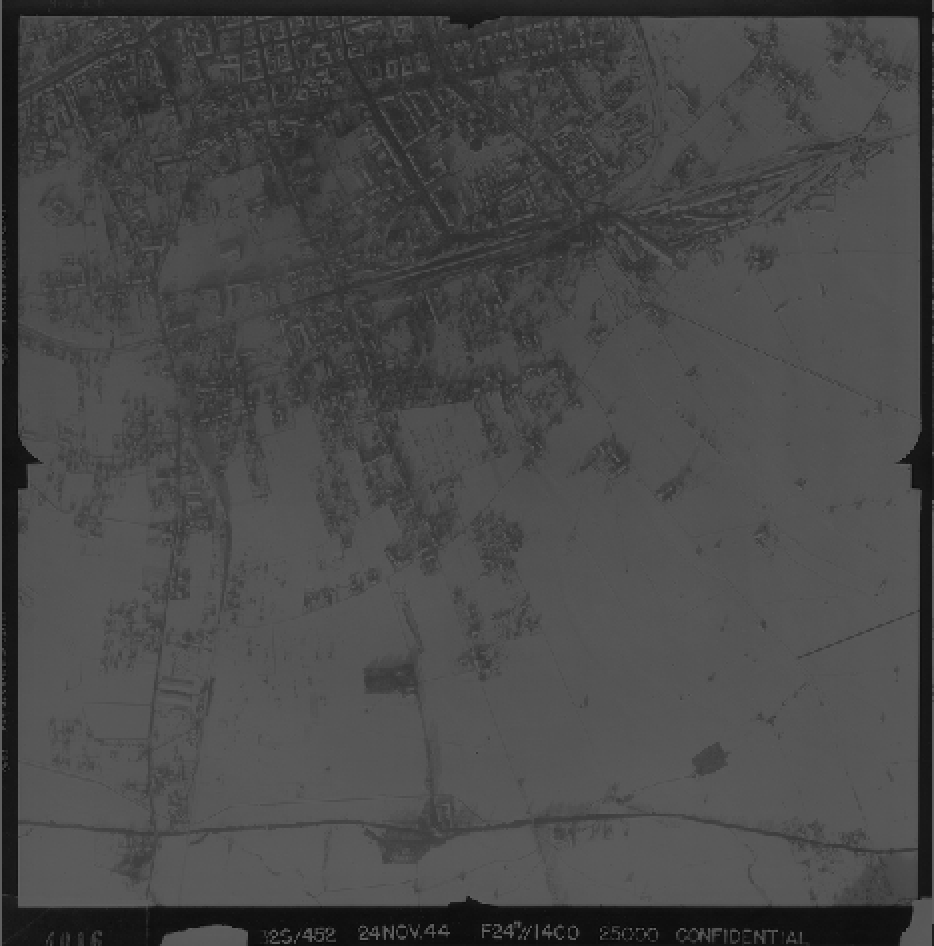 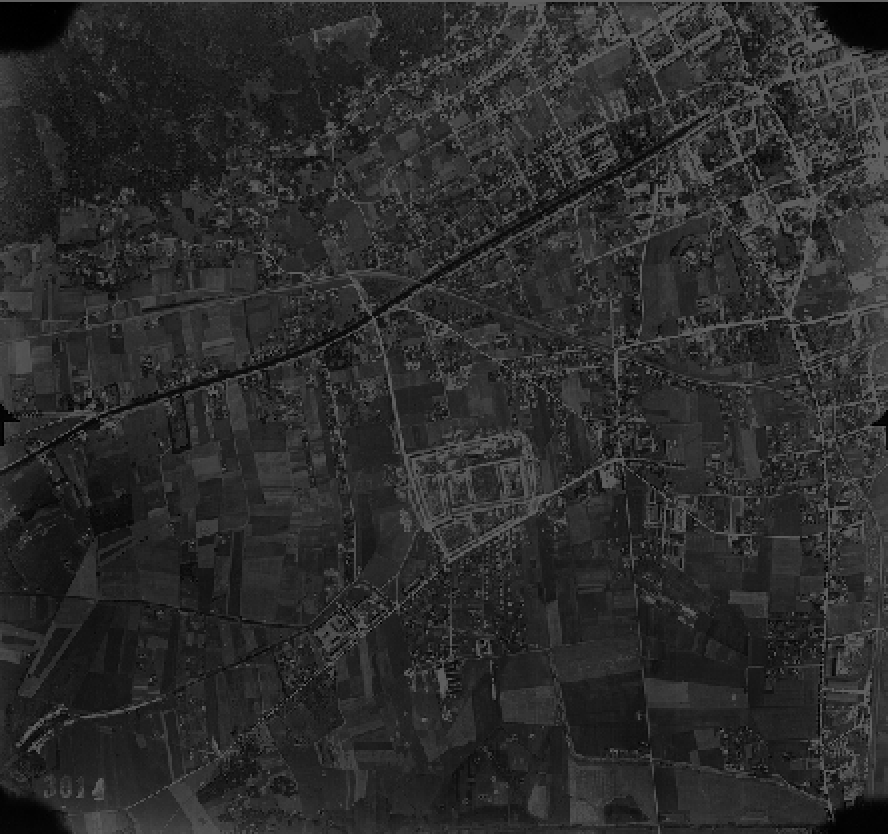 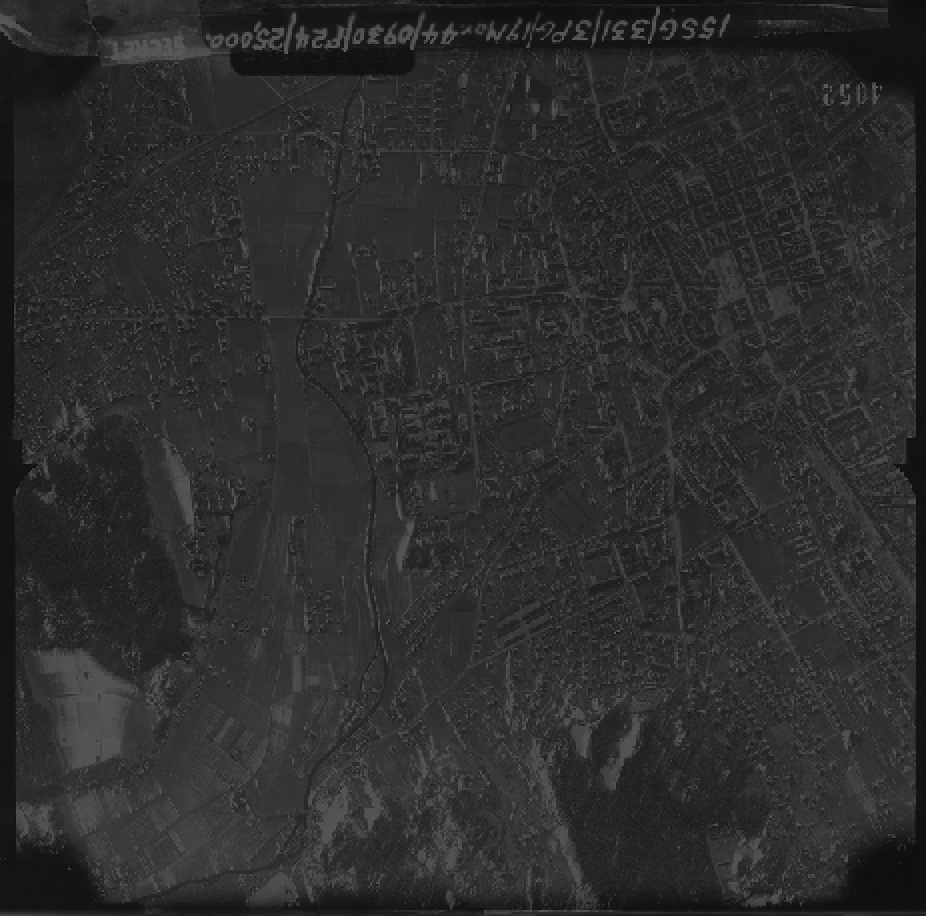 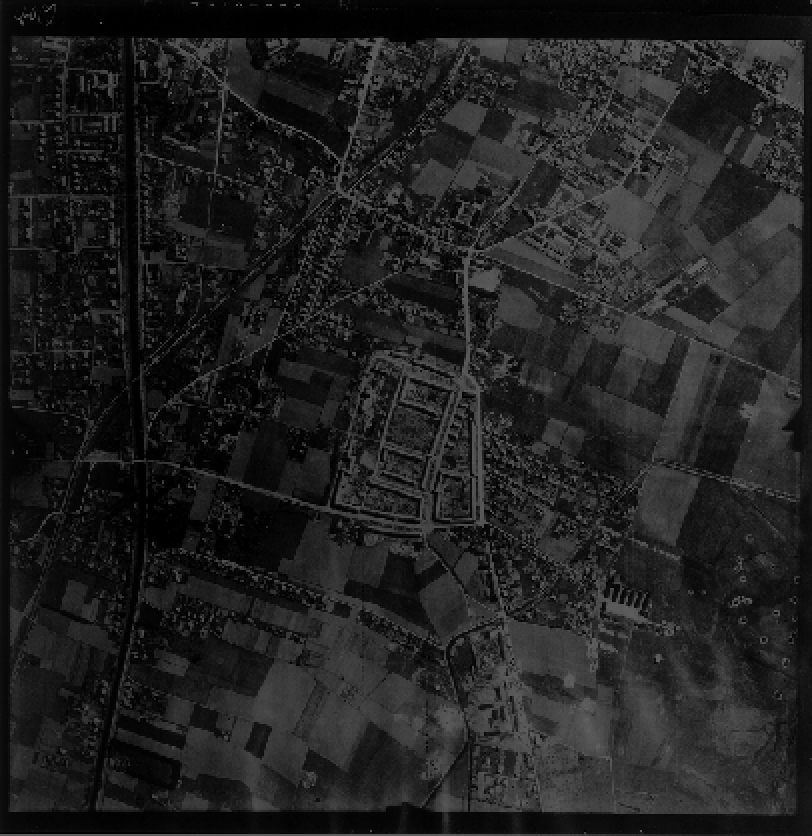 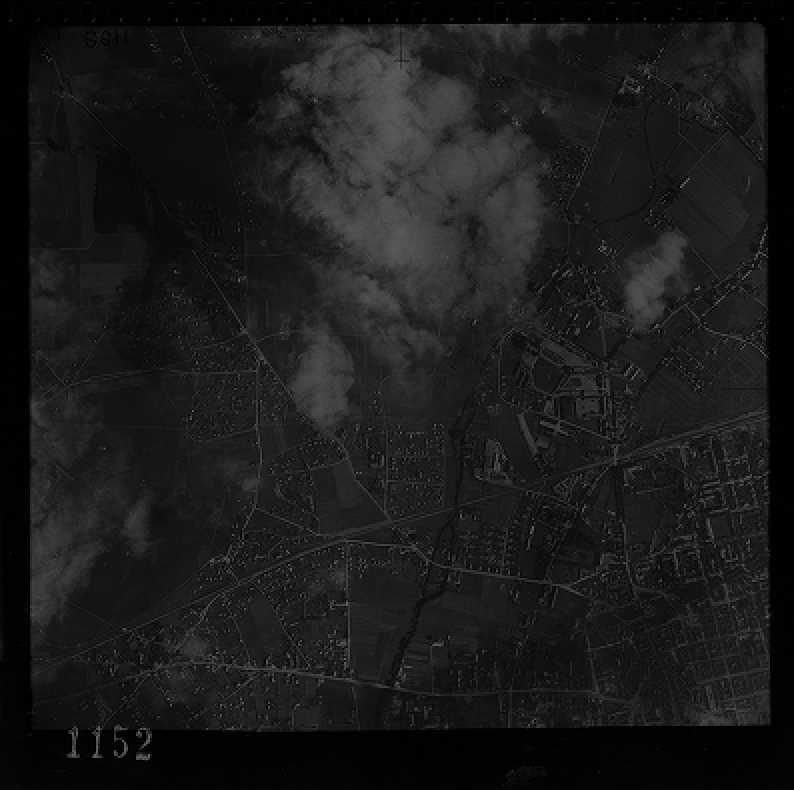 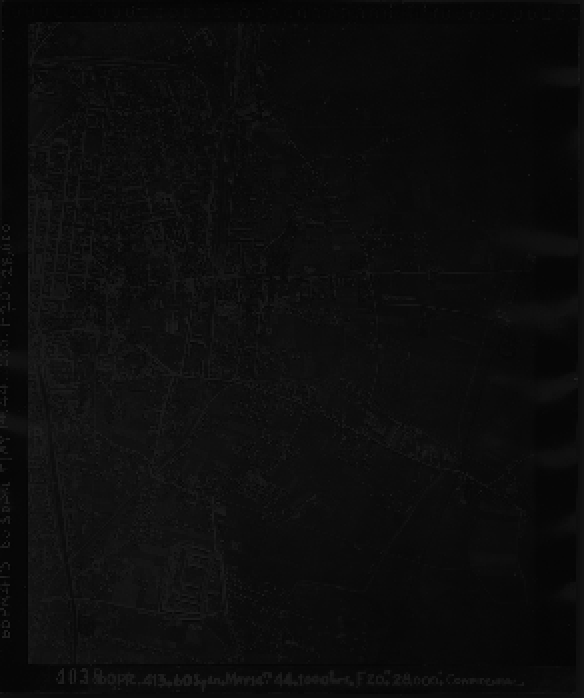 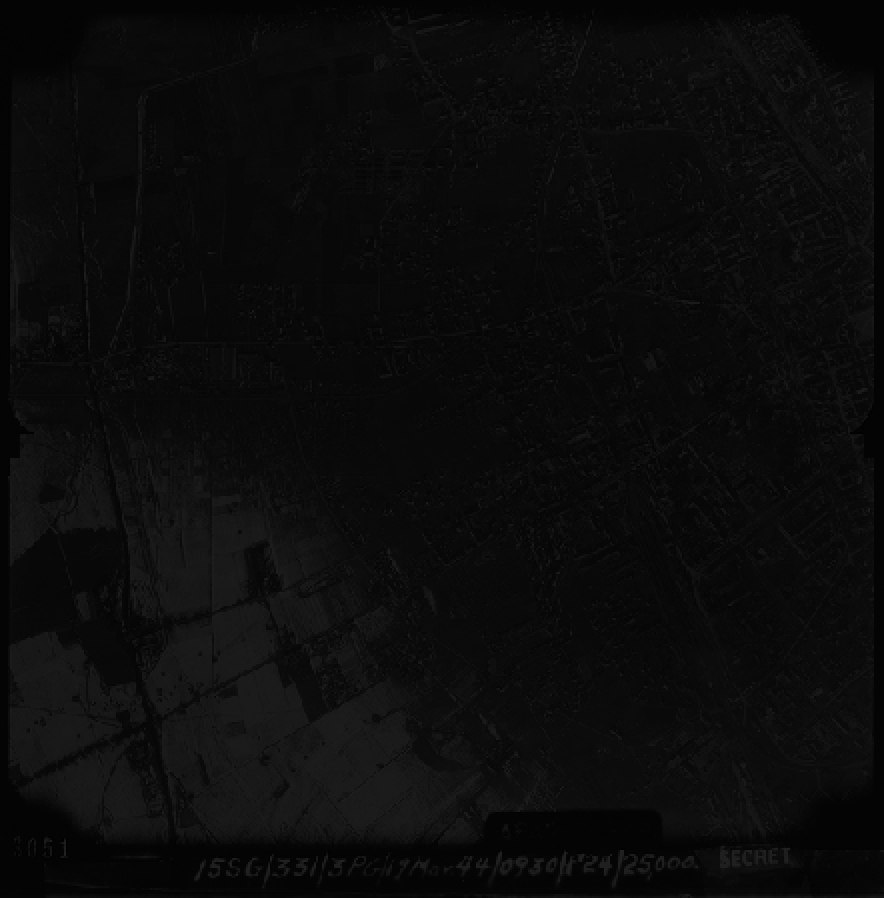 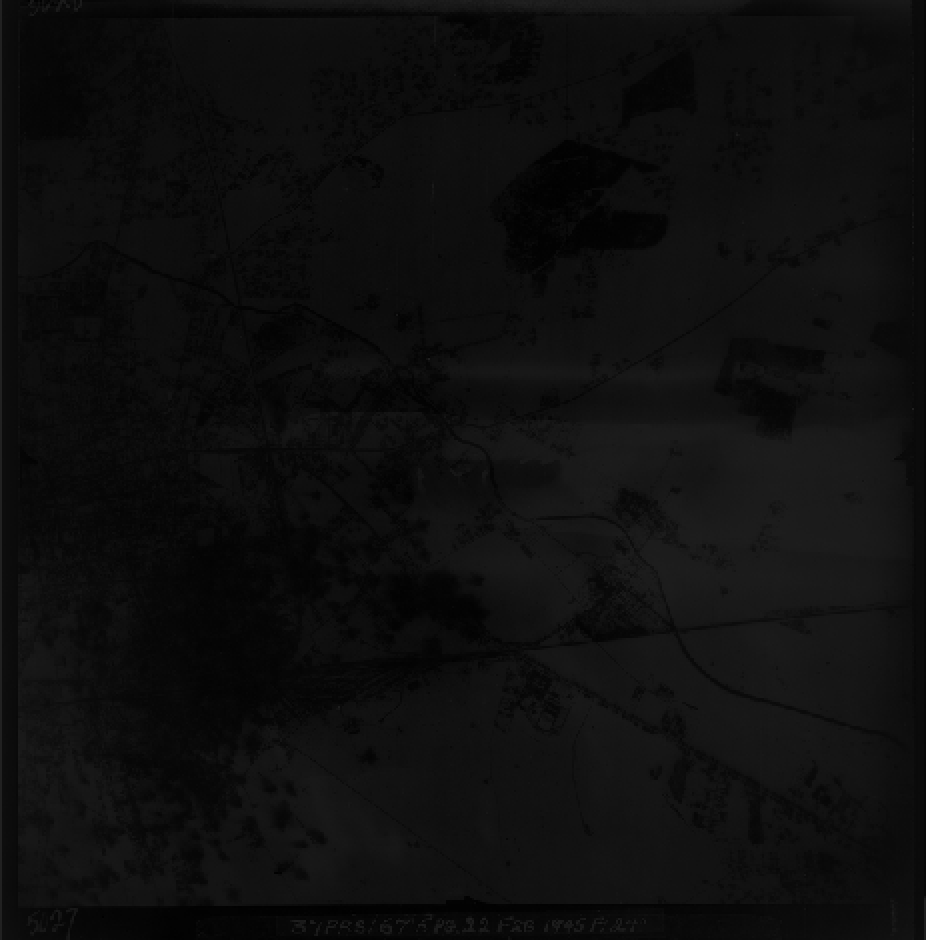 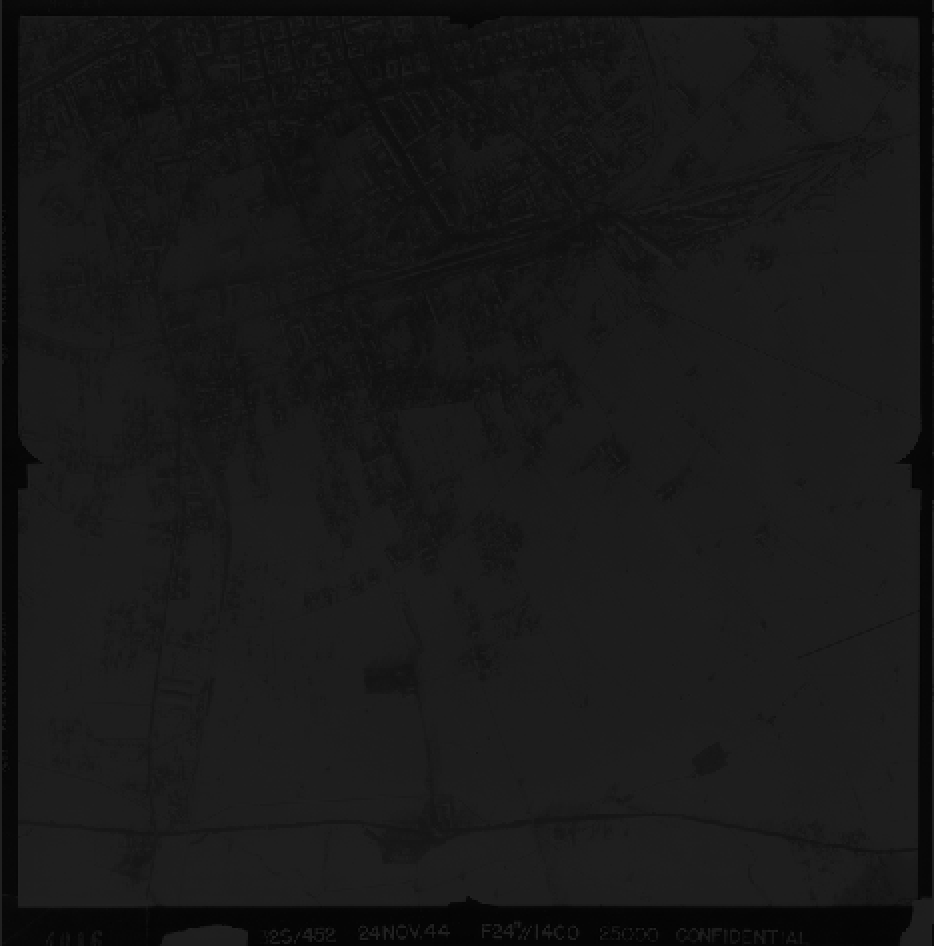 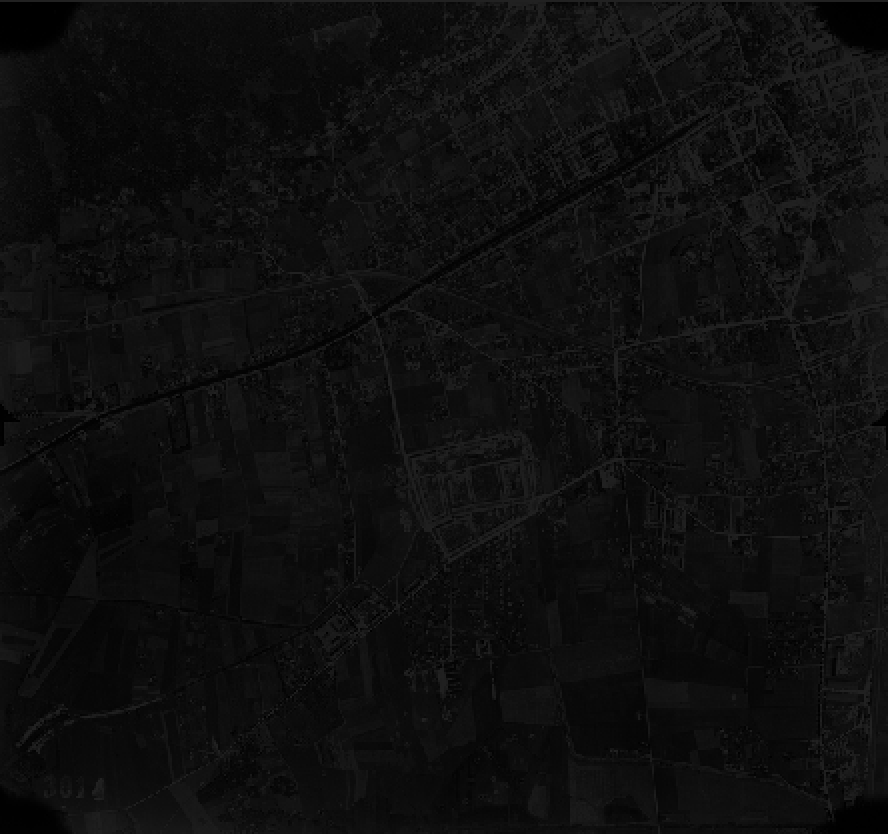 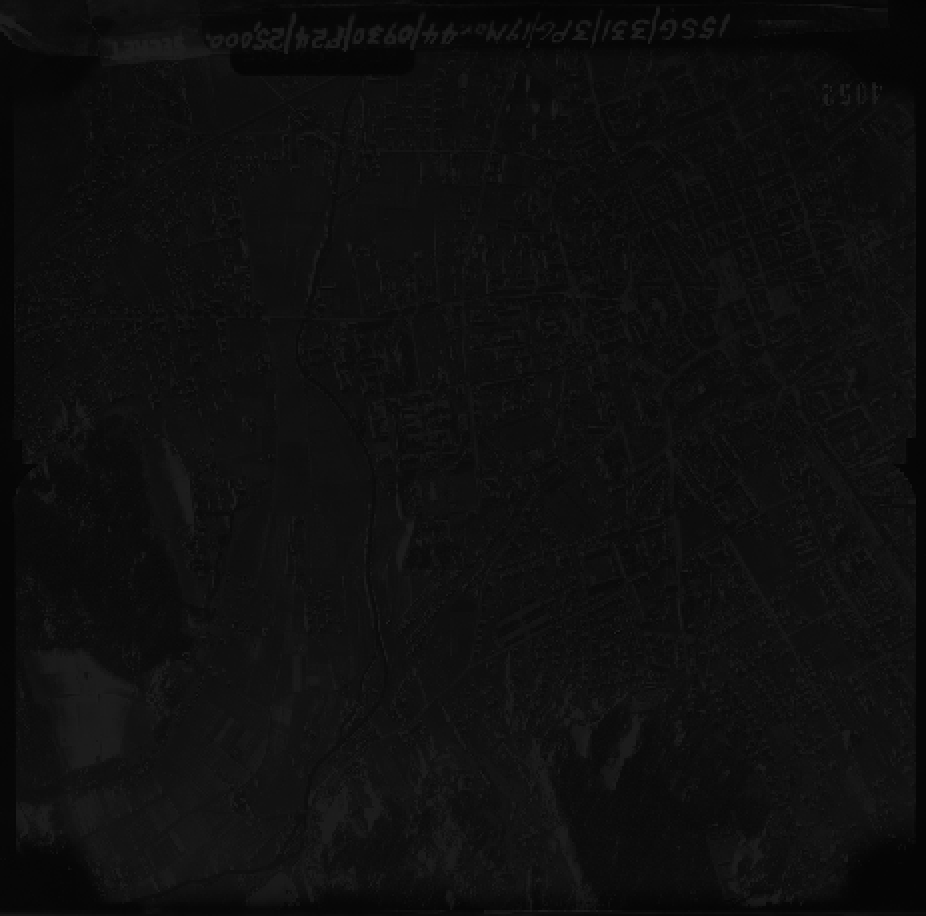 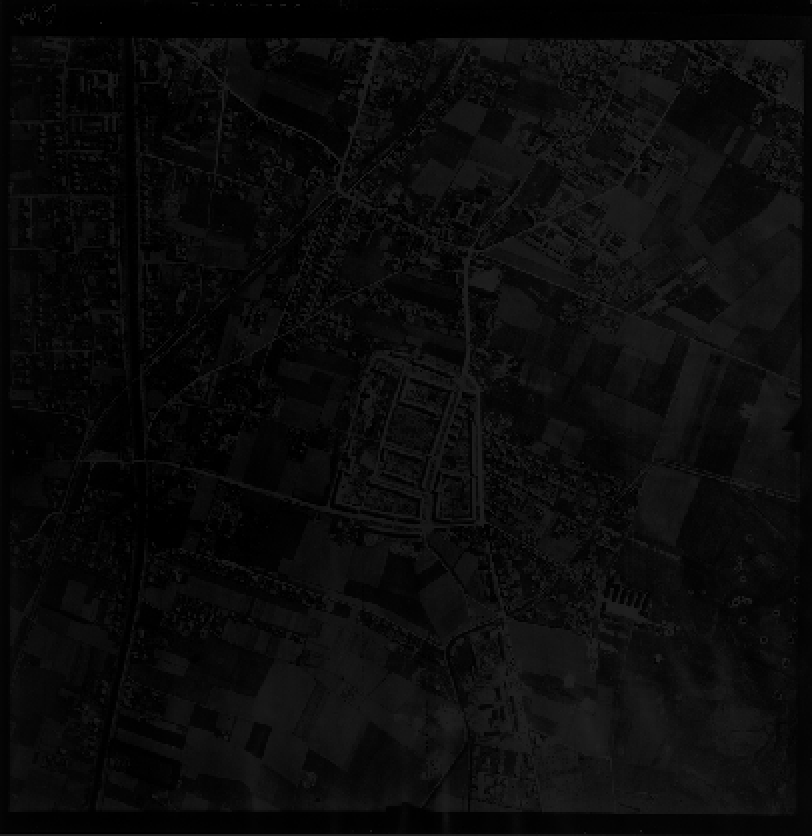 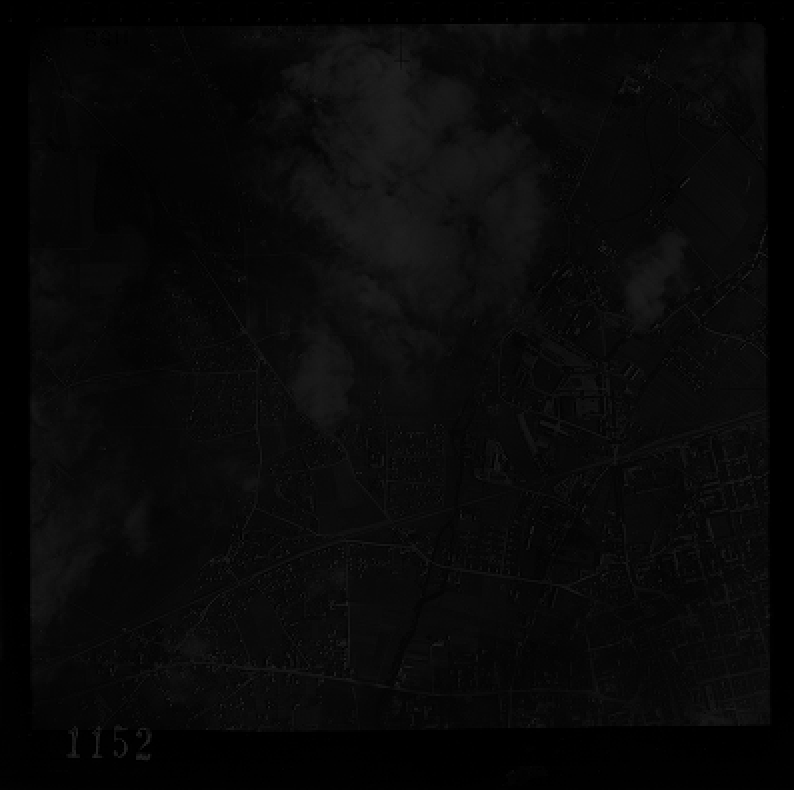 Guided Visual Analytics for
Image Selection in Time and Space
‹#›
[Speaker Notes: However, these images are costly to acquire and analyze, and even for a small area, there are hundreds of them, so analysts are forced to pick an ‘optimal’ set of images. A subset of all aerial images related to an area of interest, we will call a solution to the task. The goal is to have all known aerial bombings in time covered to be sure that there are no missed UXOs, with the minimum and best quality pictures.]
UXO Detection from Aerial Images
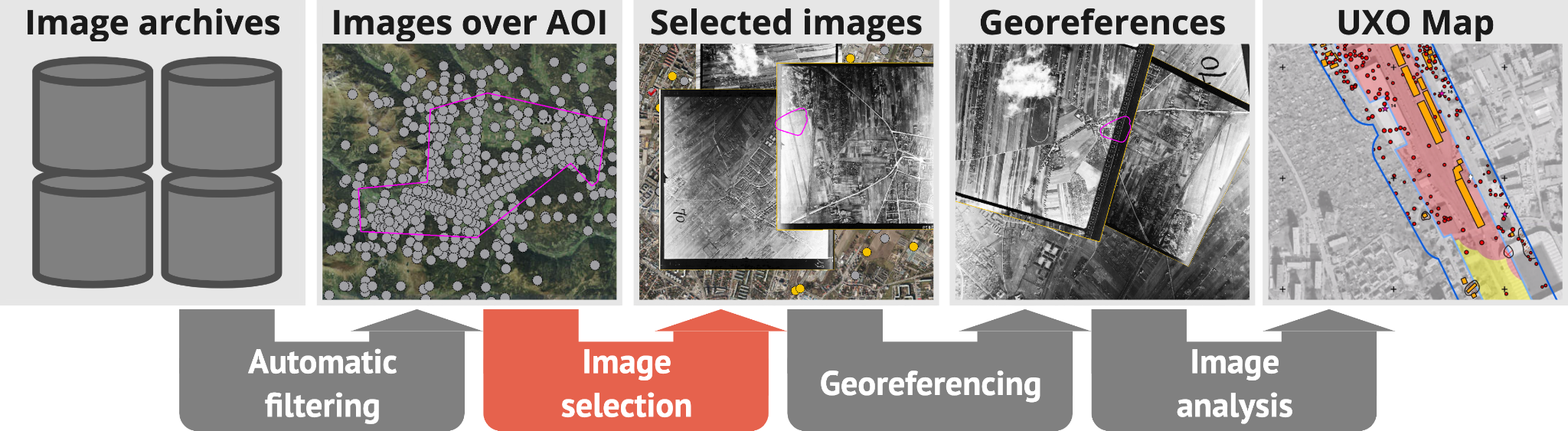 ‹#›
[Speaker Notes: To be clear, Image Selection is only one part of the whole UXO Detection workflow, and the only one we have tackled here from a VA perspective. The actual bomb and crater detection happens later in the process.]
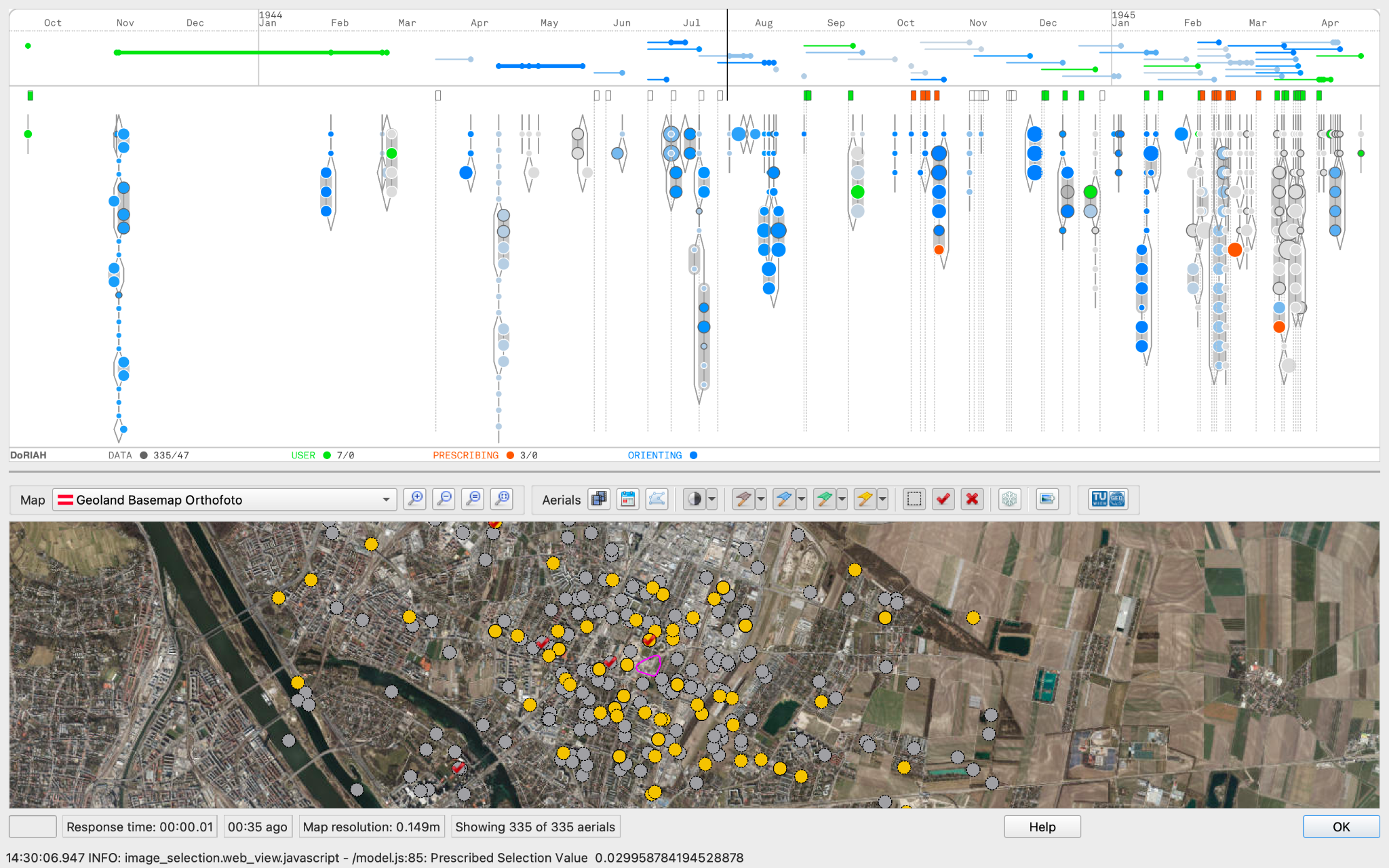 [Speaker Notes: We developed an interface for this task with both an abstract and a geographic visualization where images can be inspected and selected.]
Visual encoding in time
Timeline
Images
Flight
Attacks
User selection
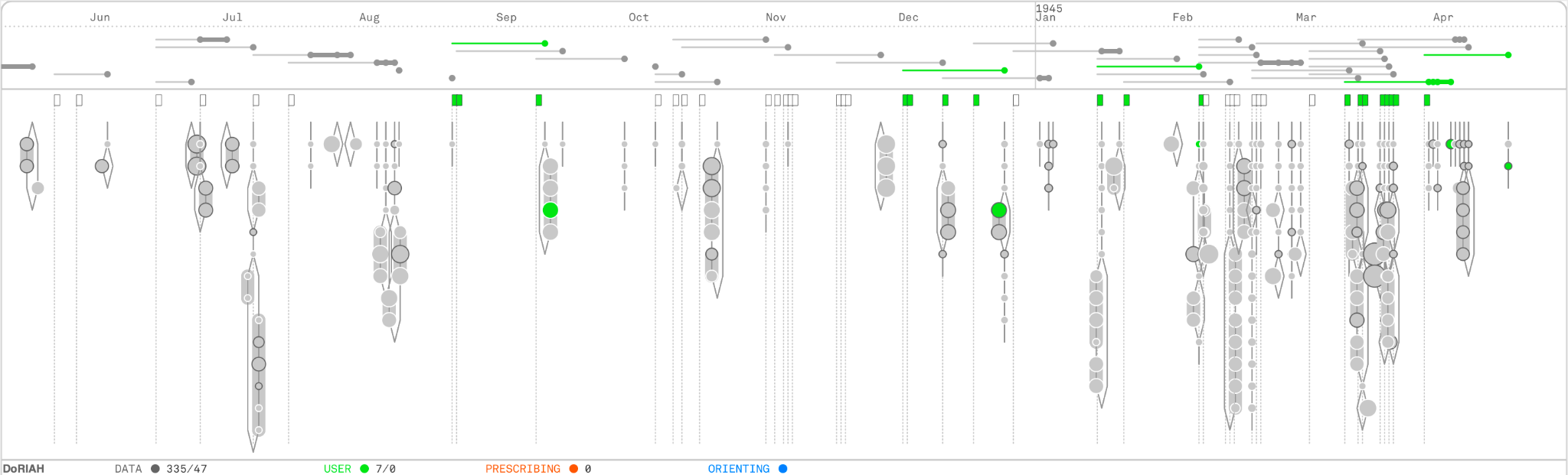 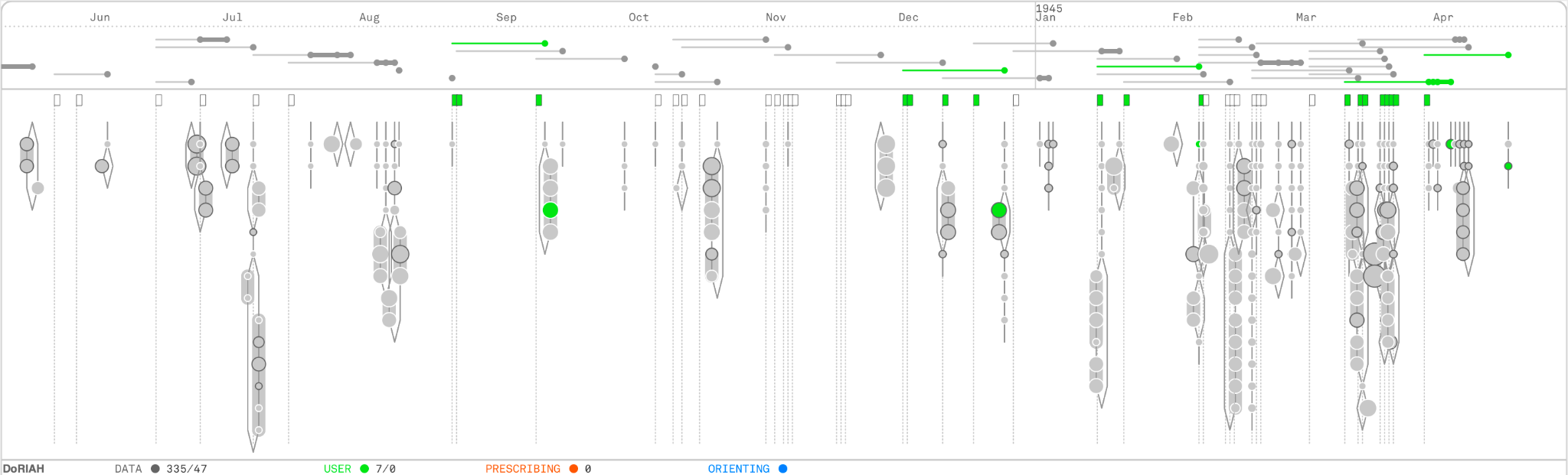 ‹#›
[Speaker Notes: The abstract visualization is a timeline where aerial bombings in tie and available images are put into relation. Everything that is data is in gray-scale. Green represents the selection of the user and its effect on attacks.
Images are circle glyphs which encode important features of their metadata, and they are also encoded in a superglyph when they correspond to the same flight, which also shows some important characteristics of the images (like which camera they were taken with).]
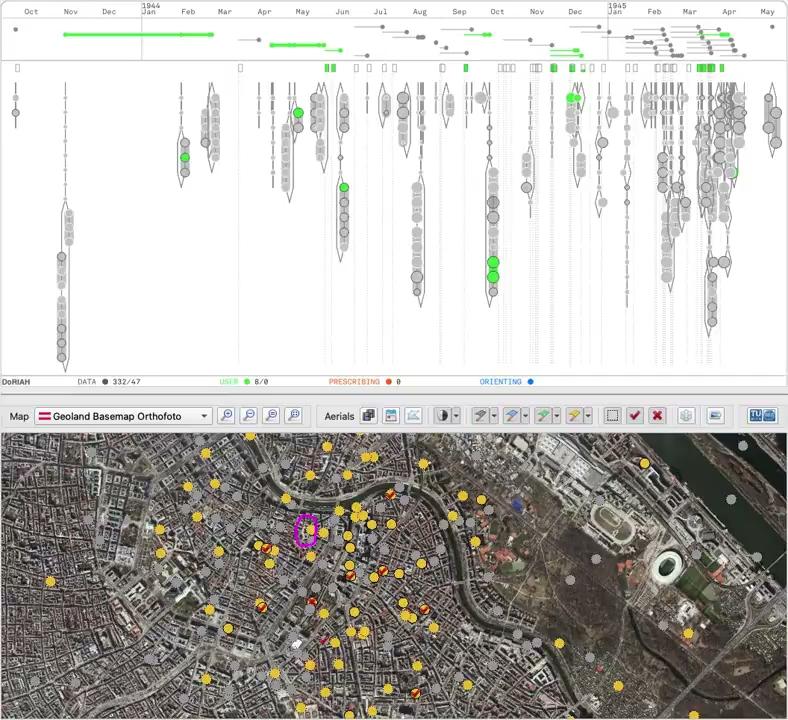 ‹#›
[Speaker Notes: This encoding allows to easily filter in time, browse, check the content of an image, select, and verify its covering of attacks. It make the task easier, but can it help make it better?]
Guidance design
Two guidance degrees: orienting and prescribing

Each degree is encoded as color layer over the glyphs

Orienting shows individual interest of every image, Prescribing suggest a possible solution image set
ORIENTING
PRESCRIBING
not prescribed
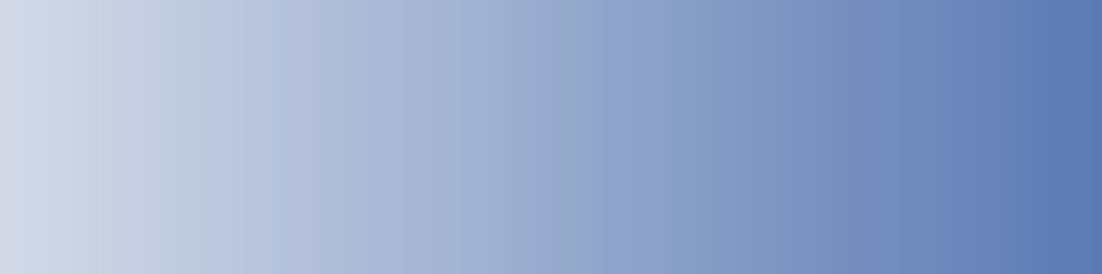 prescribed
1
interest
0
‹#›
[Speaker Notes: So, for that we designed two types of guidance: one that shows the interest of each image individually, based on their metadata, and one that suggest a solution: a selection of images. In guidance terminology, orienting and prescribing guidance. These are encoded in two other color layers: blue and red.]
Guidance Model
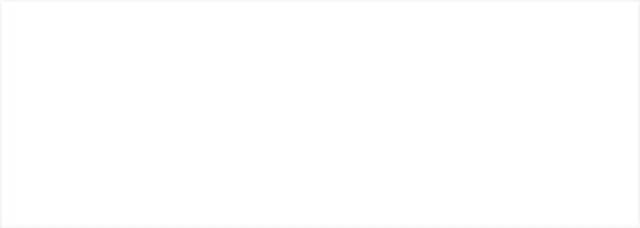 ‹#›
[Speaker Notes: You can see here, how the optimization generates a solution recommendation for the user (in red) while it also highlights in blue what it finds interesting. 
The solution provided is not perfect and the user needs to refine it, and that’s because a lot of knowledge and constraints for each scenario are only in the domain expert’s mind, what they call, the historical interpretation. Also on the quality of the images, which we won’t evaluate automatically.]
Evaluation Methodology
2 other experts
unguided
guided
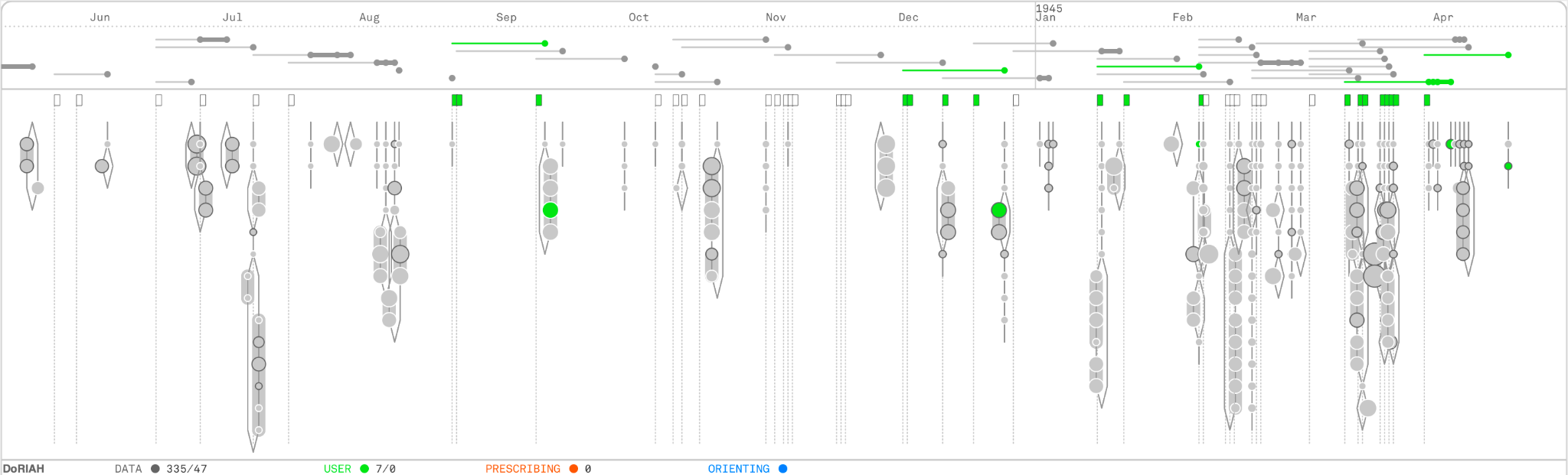 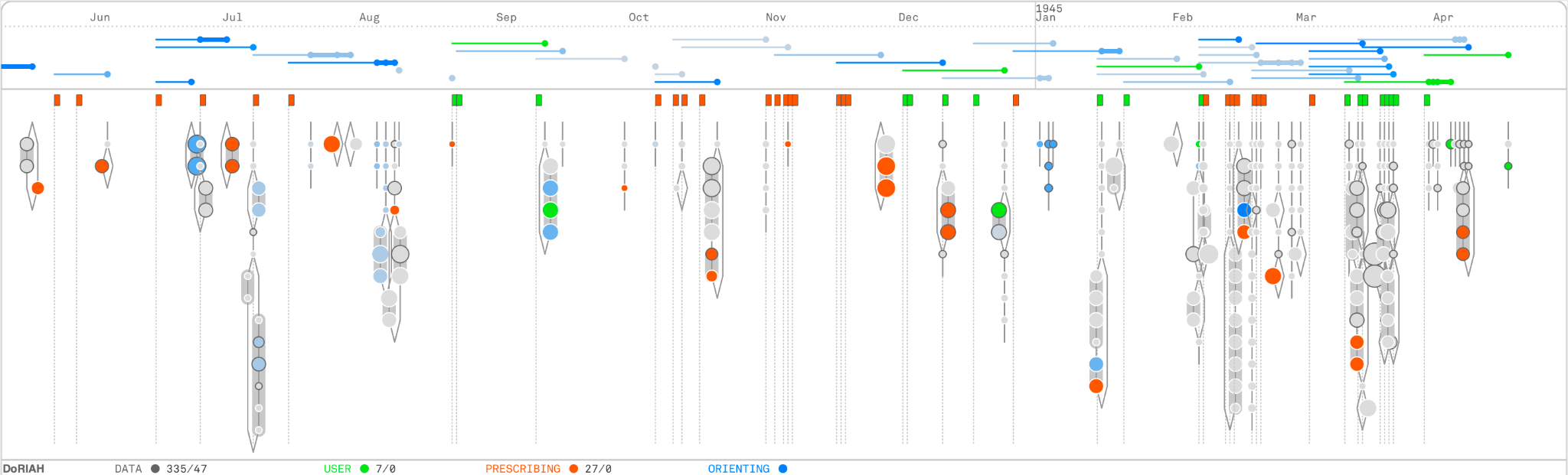 Ranking
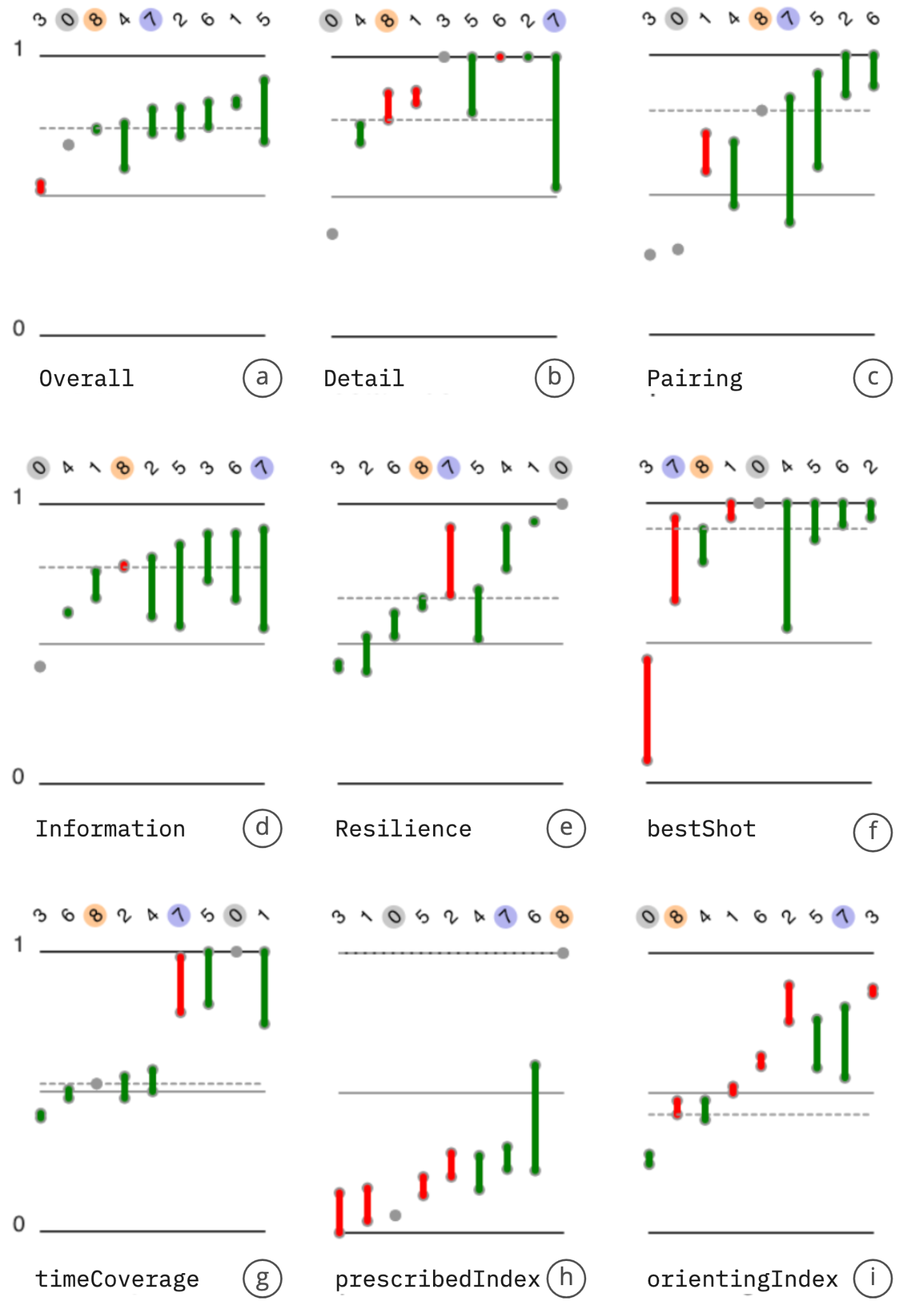 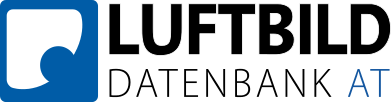 6 domain experts
Two real-world scenarios
Indexes
‹#›
[Speaker Notes: To test our guided prototype we recruited 6 domain experts from Luftbild Datenbank, our partner company, and gave them each two real world scenarios to perform image selection. 20 minutes each, first with the unguided system and then with the guided system. Then, we analyzed their selection data in two ways.]
Partial Indexes
Six indexes, each capturing a partial aspect of the quality of a solution that is valued by domain experts.
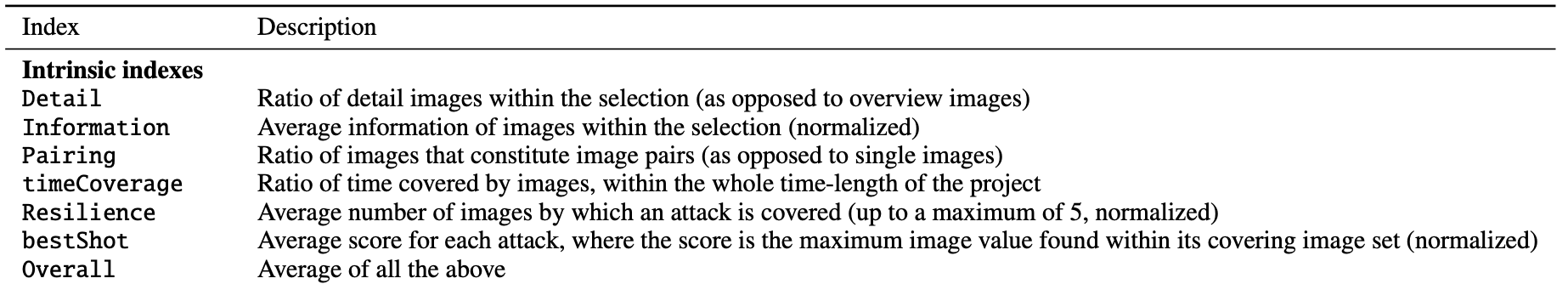 ‹#›
[Speaker Notes: For our guidance model we had created at first several indexes that measured different aspects that mattered for the quality of a solution. For example, the TIME COVERAGE INDEX measures how much time in total the selected images cover; or the BEST SHOT INDEX attributes a score to each attack according to the best image that covers it.]
Indexes
Participants
Change with guidance
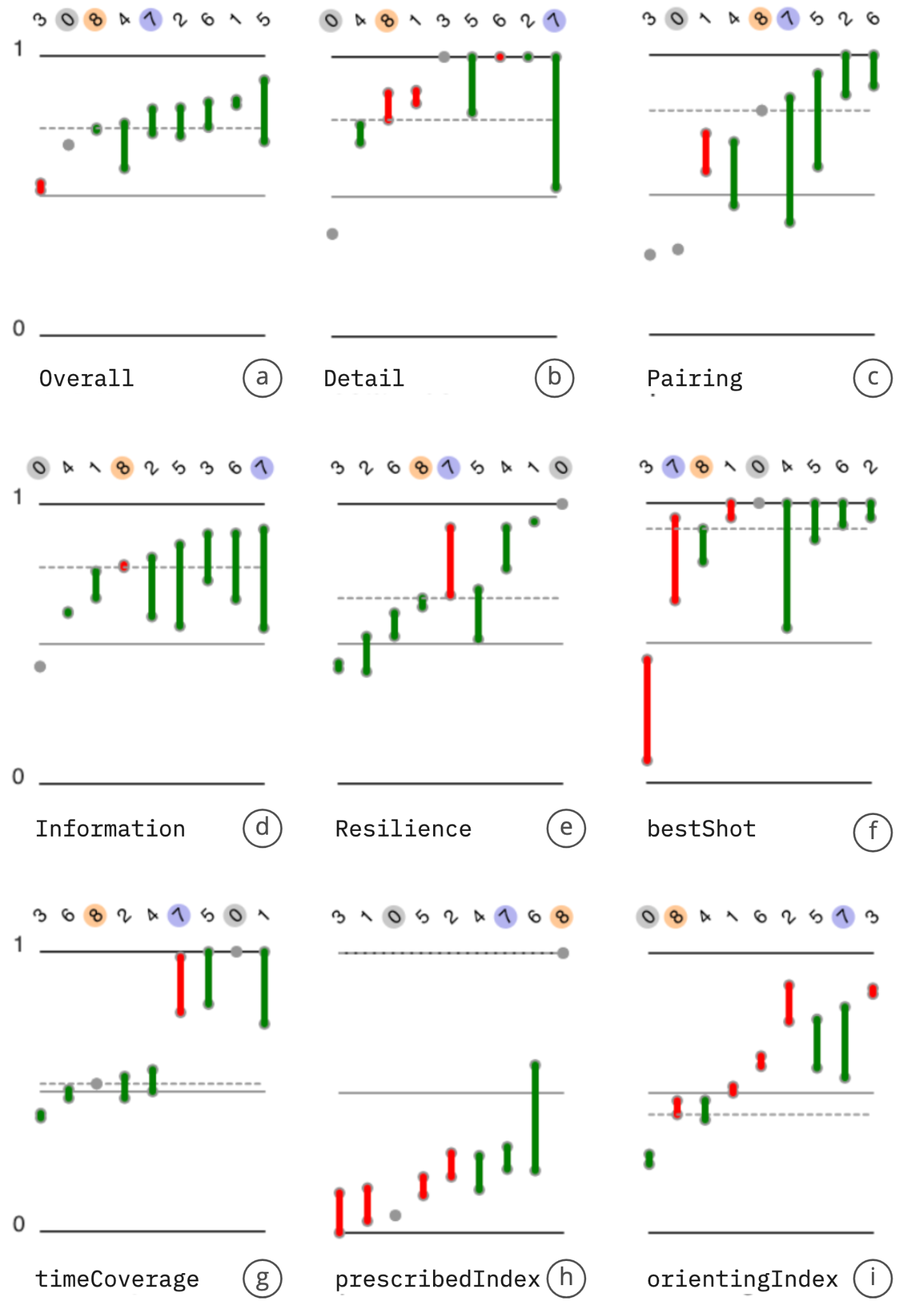 Negative
Positive
‹#›
[Speaker Notes: When analyzing the participant selections’ partial indexes, we could observe an overall improvement when using the guided system. The lines shown in these graphs for each participant’s is the difference between the measured index for task 1 and task 2, green if there was an improvement with guidance.]
Indexes
Participants
Change with guidance
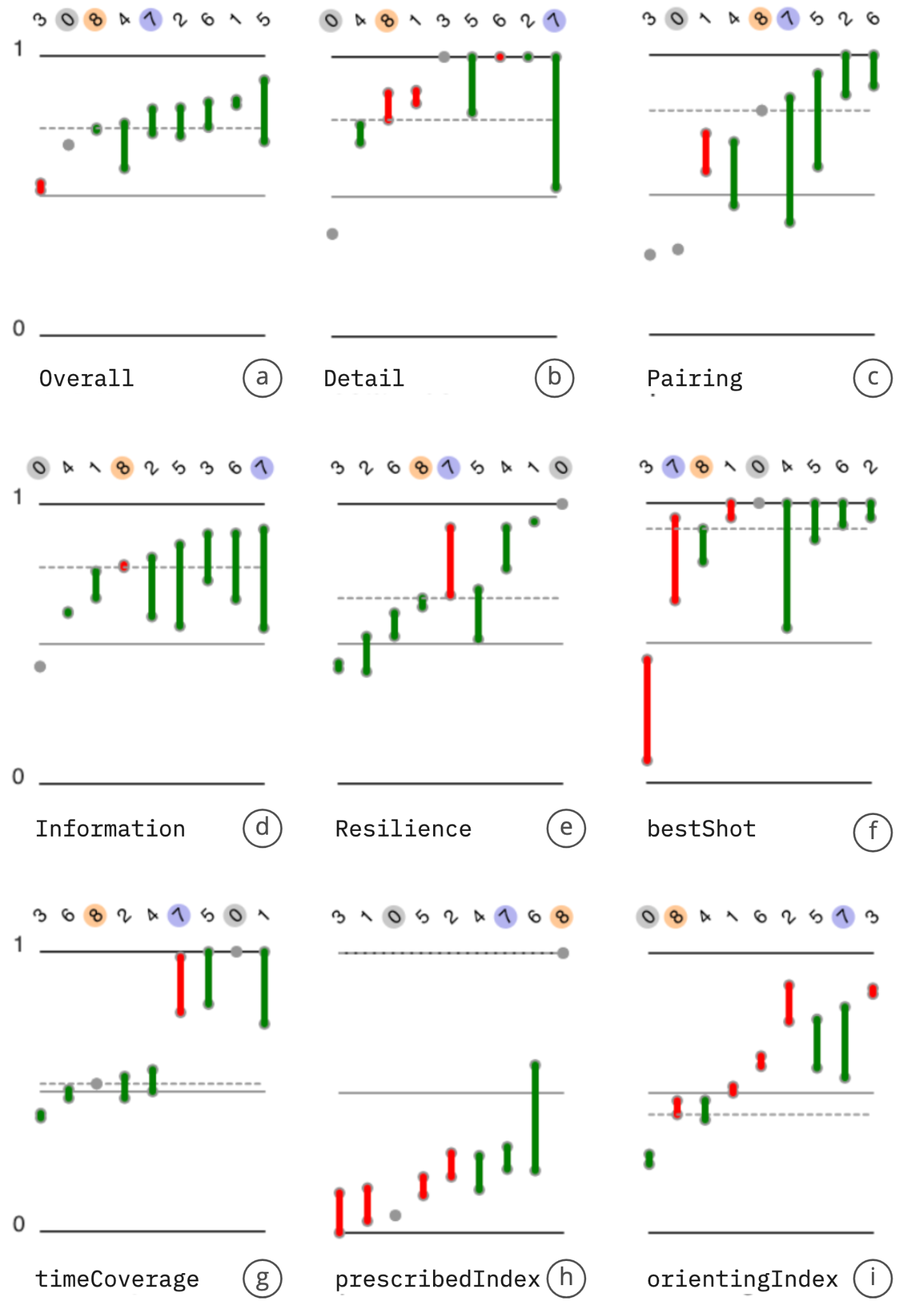 GUIDANCE SOLUTION’S OVERALL INDEX
Negative
Positive
‹#›
[Speaker Notes: We can see here 5 out of 6 participants did equal or worse than the guidance model in the first task, and BESTED the guidance model when guidance was provided.]
Indexes
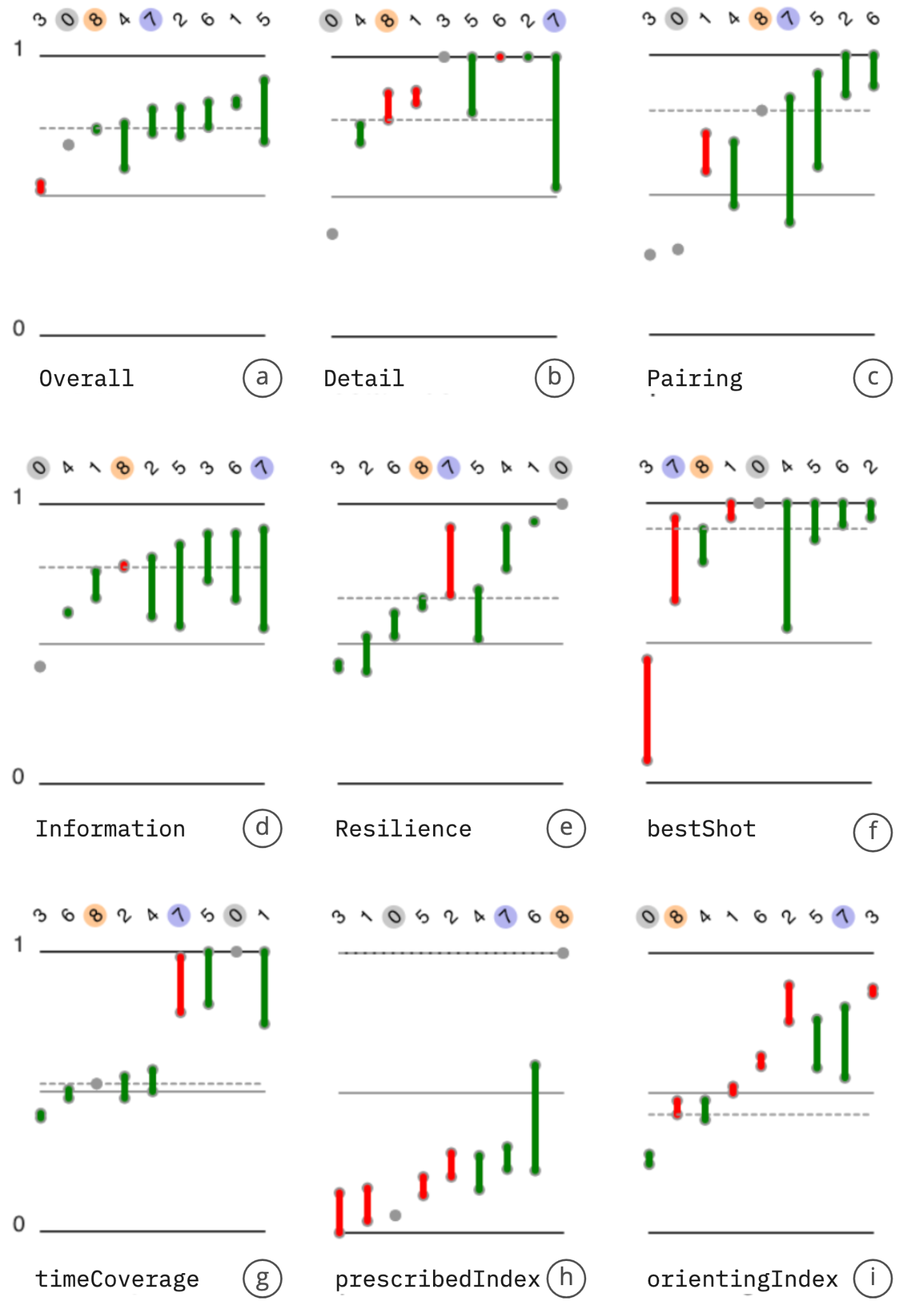 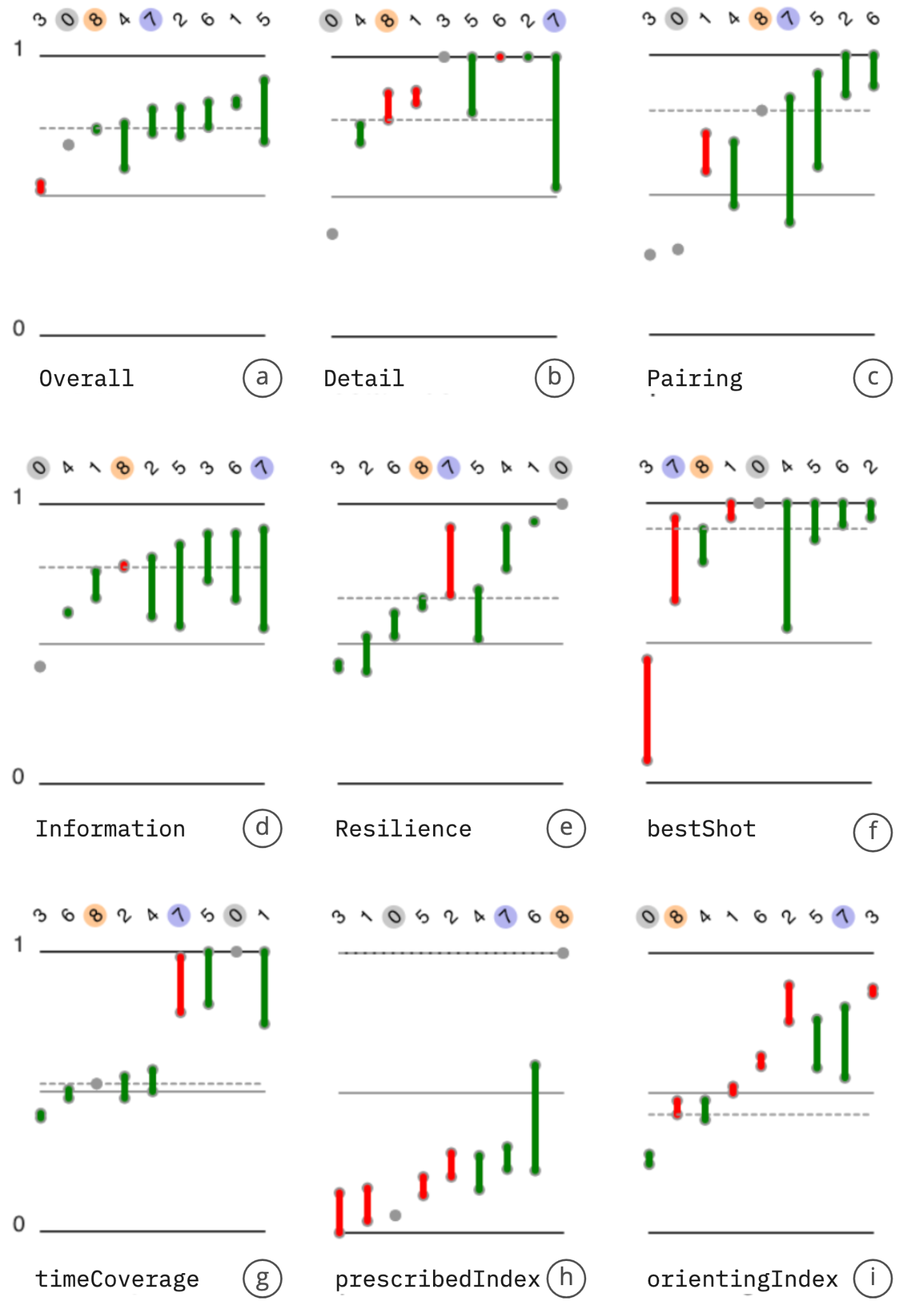 Participants
Change with guidance
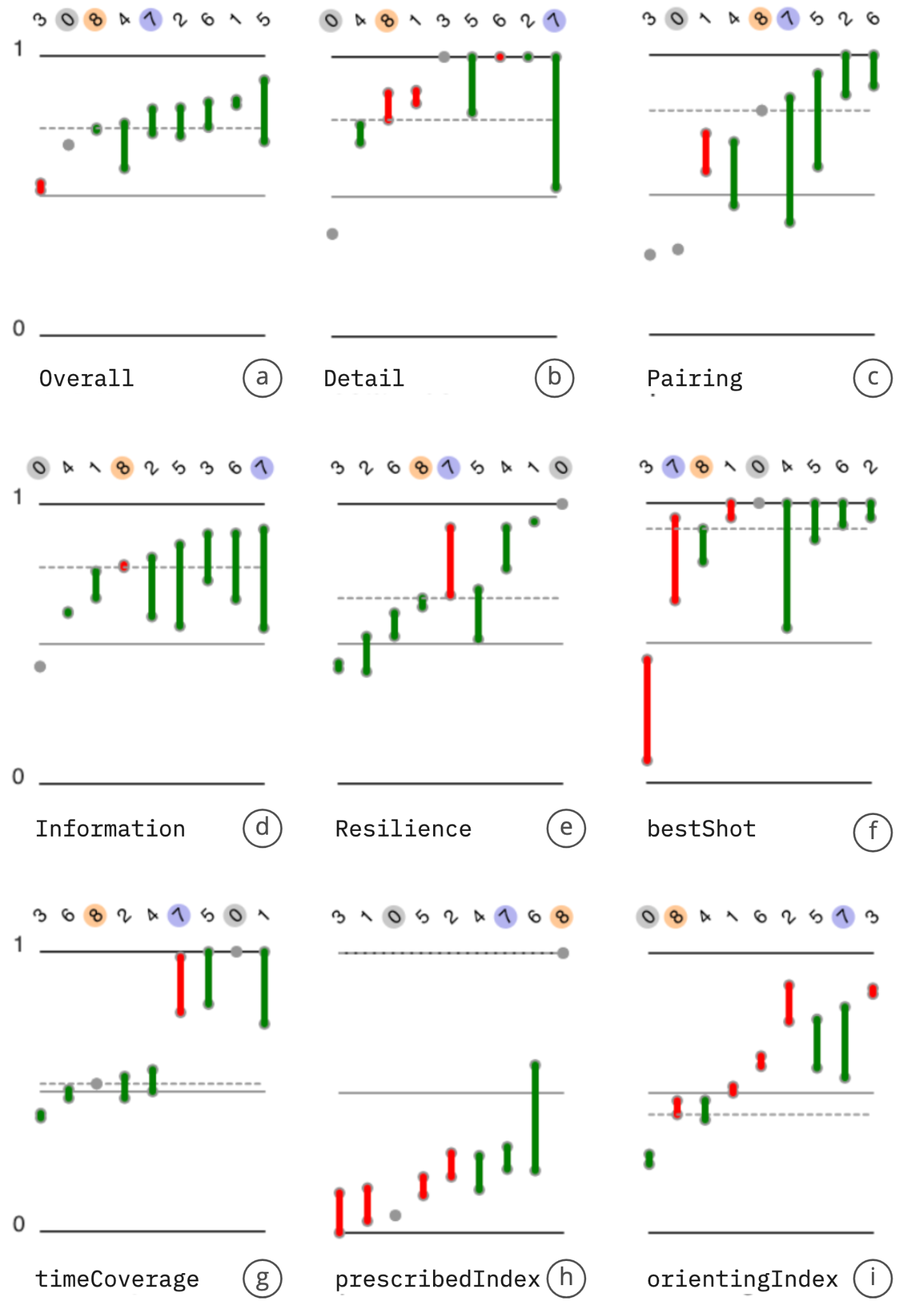 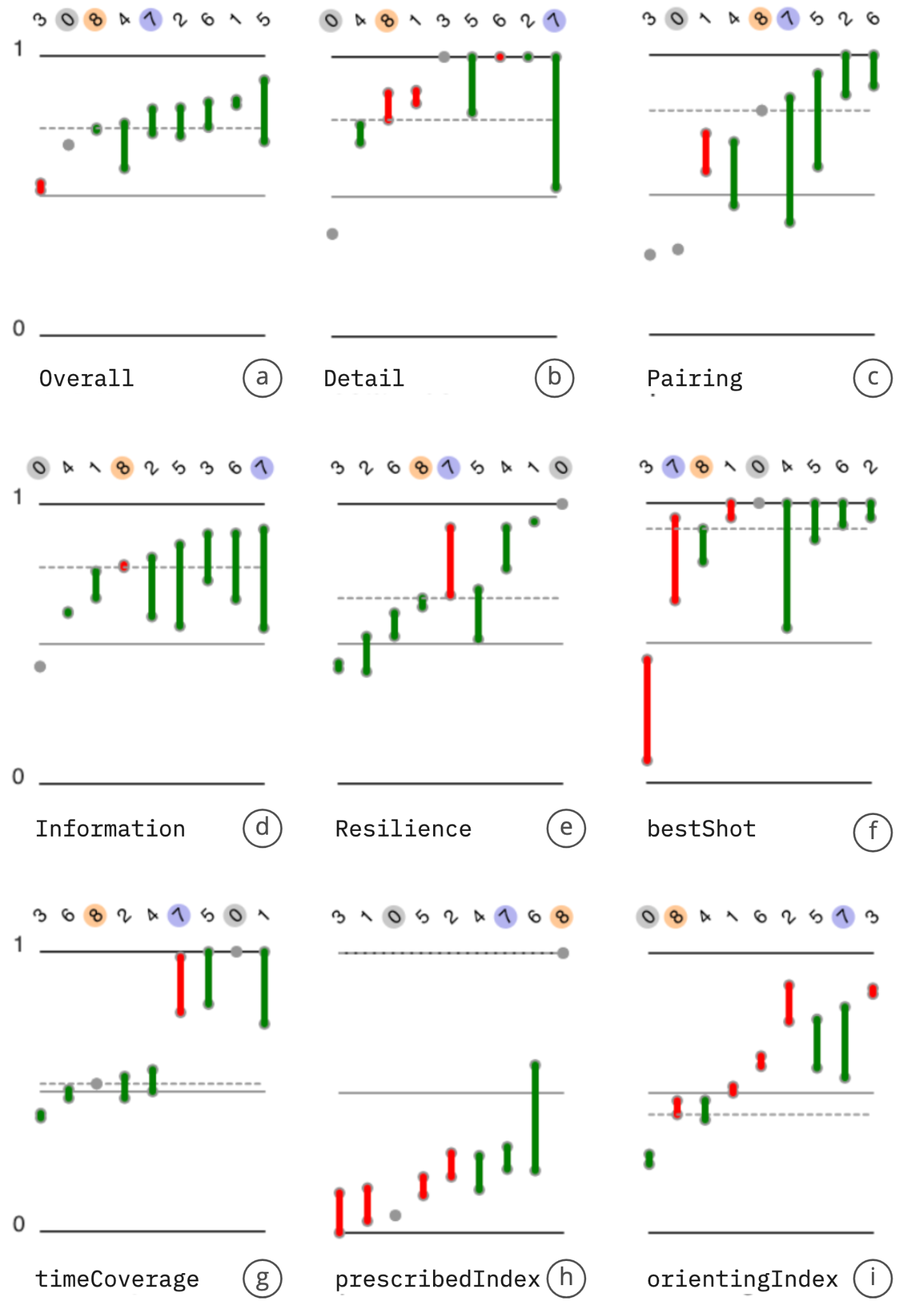 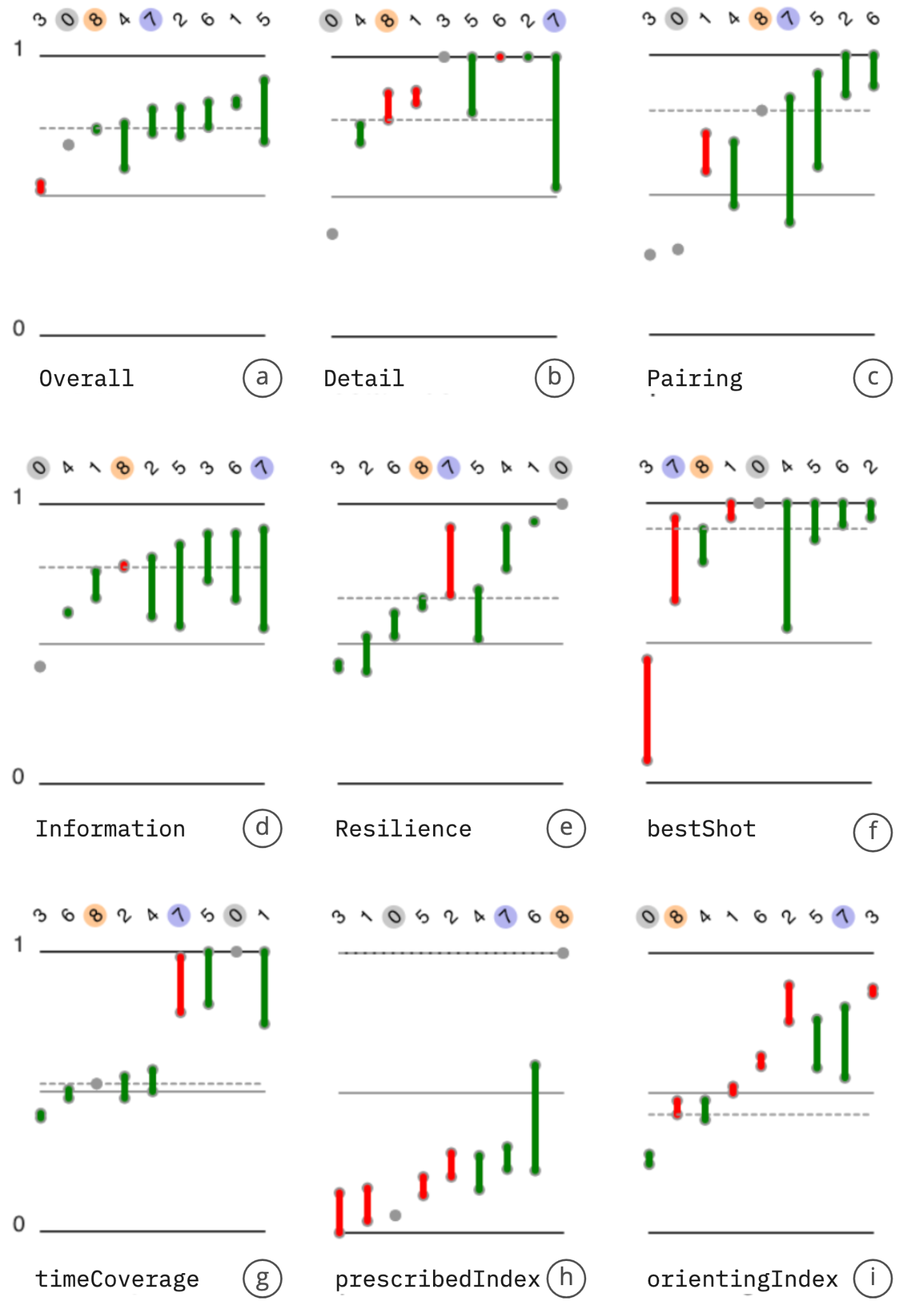 Negative
Positive
‹#›
[Speaker Notes: The overall index, is the average of all other partial indexes.
For example, a couple of participants significantly improved their time coverage, and most of the participants reached a 100% best shot index when provided guidance.]
Expert ranking
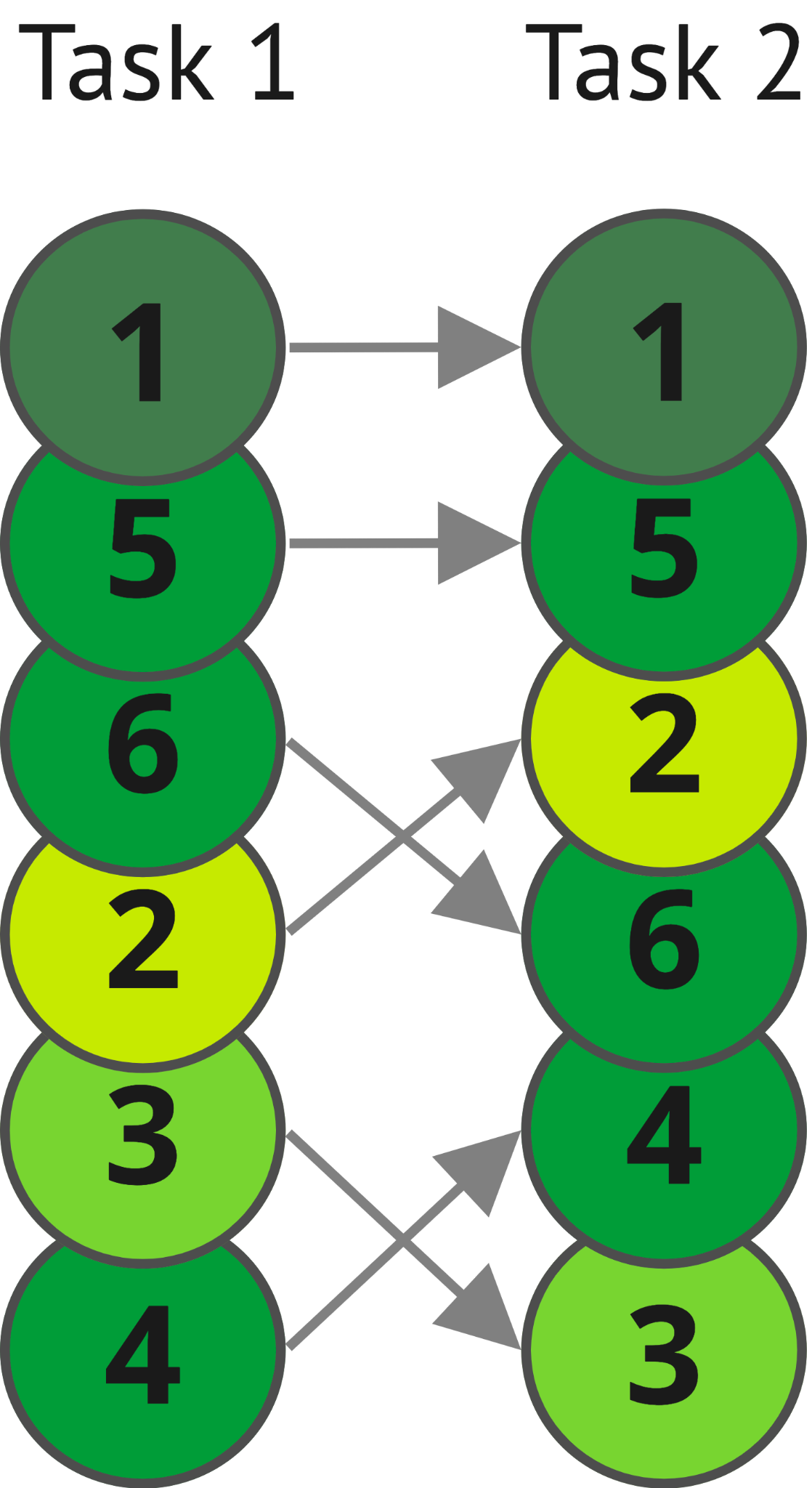 The ranking of the solutions by experts is different from the ranking generated by the indexes

Participants 1 and 5 dominate both tasks due to their experience and domain knowledge

Guidance may improve certain metrics but is not a replacement for knowledge in this case
PARTICIPANTS
PARTICIPANTS
‹#›
[Speaker Notes: So, there is a hint that guidance can generally help users improve objectives in their optimization. But we also asked our two other domain expert’s to rank the participant’s solutions according to their criteria. And for both tasks, they consistently ranked the most experienced participants as the best solutions. Result which was not totally reflected by our partial indexes.]
Methodology
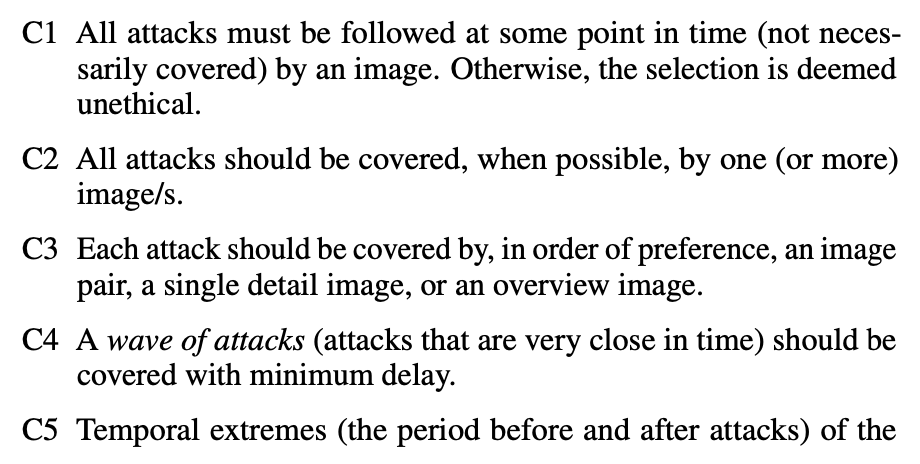 Expert criteria
unguided
guided
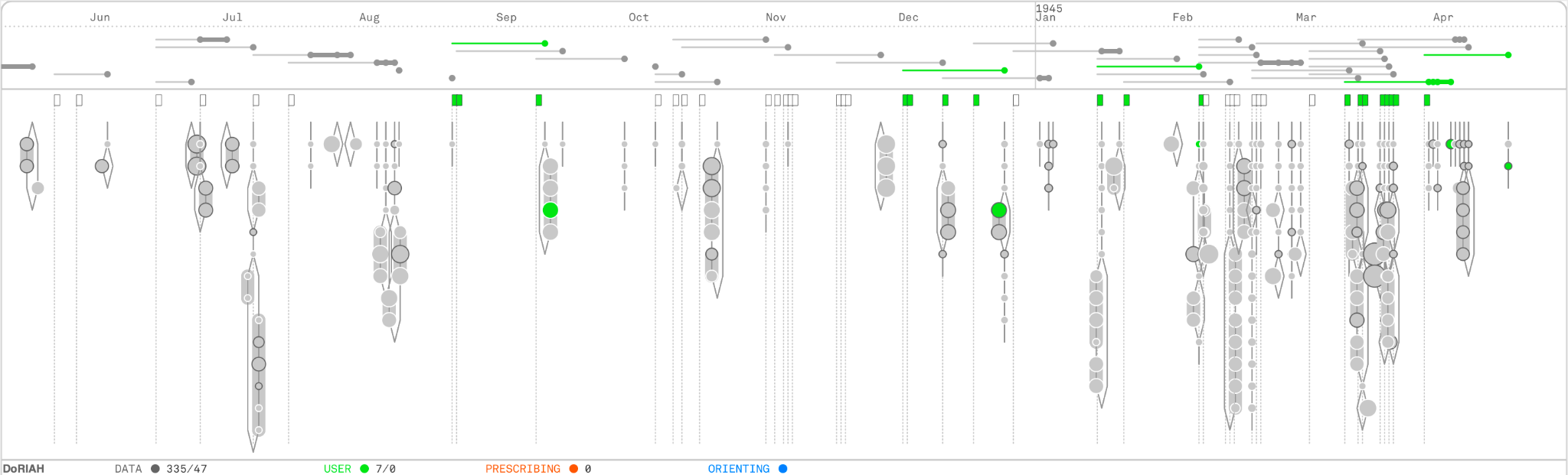 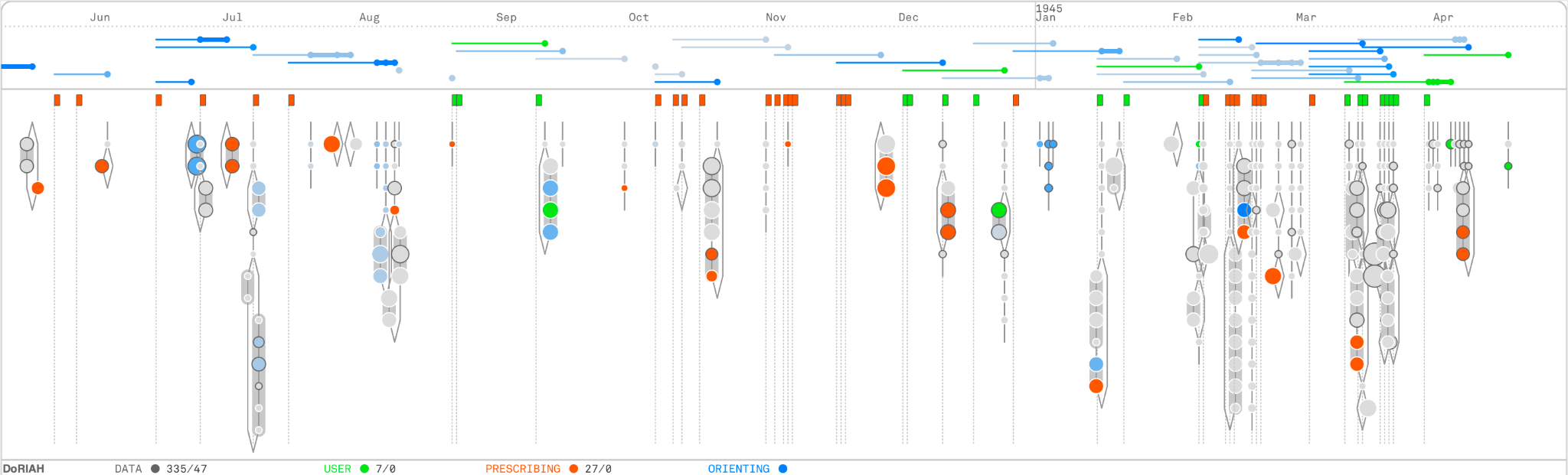 Ranking
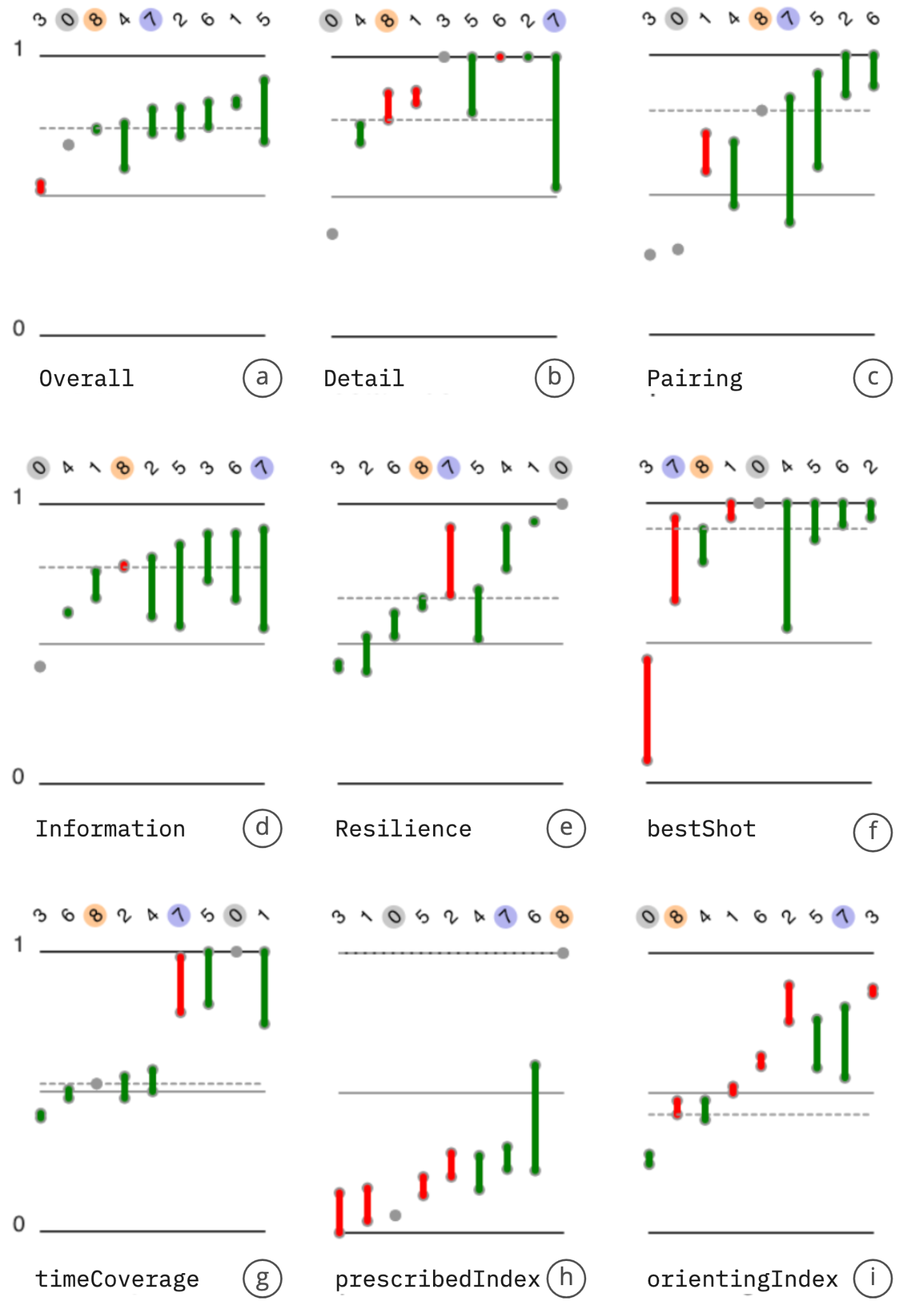 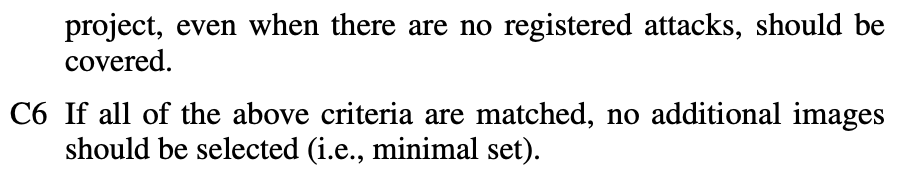 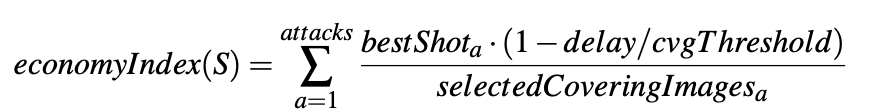 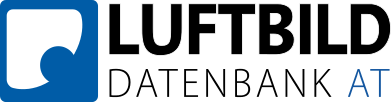 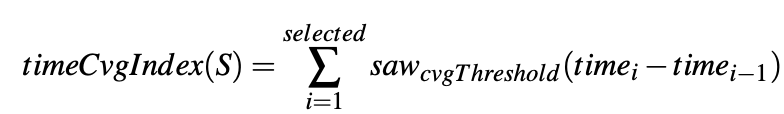 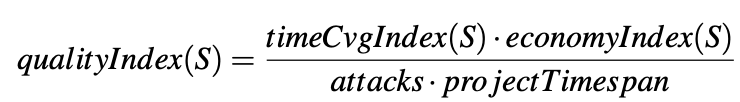 6 domain experts
Two real-world scenarios
Model equations
Indexes
‹#›
[Speaker Notes: This difference propelled to reformulate our model of the problem, but that part of the story you will find in the paper.]
In conclusion
We tackled a wicked optimization problem from a guided VA perspective in the domain-specific context of UXO detection

We developed a system for the task of image selection in time and space and tested it with domain experts in guided and unguided scenarios

We found evidence of improved performance with guidance, even under imperfect guidance
‹#›
[Speaker Notes: [READ SLIDE] 
…Specifically, we found a tendency of guidance to improve partial metrics.]
Outcomes
The VA system and the guidance were positively received by experts working in the field

They praised the visualization schema and the orienting guidance

After the analysis of the study results we were able to improve our guidance model
‹#›
[Speaker Notes: Our approach was positively received, praised for its simplicity and the guidance.]
Novelties
First domain characterization of UXO detection with aerial imagery

First VA approach to image selection for UXO detection

First attempt at modelling image selection from expert knowledge
‹#›
[Speaker Notes: There are also several novelties in this work, as this is the first paper to tackle image selection from a VA approach.]
Guided Visual Analytics for Image Selection in Time and Space
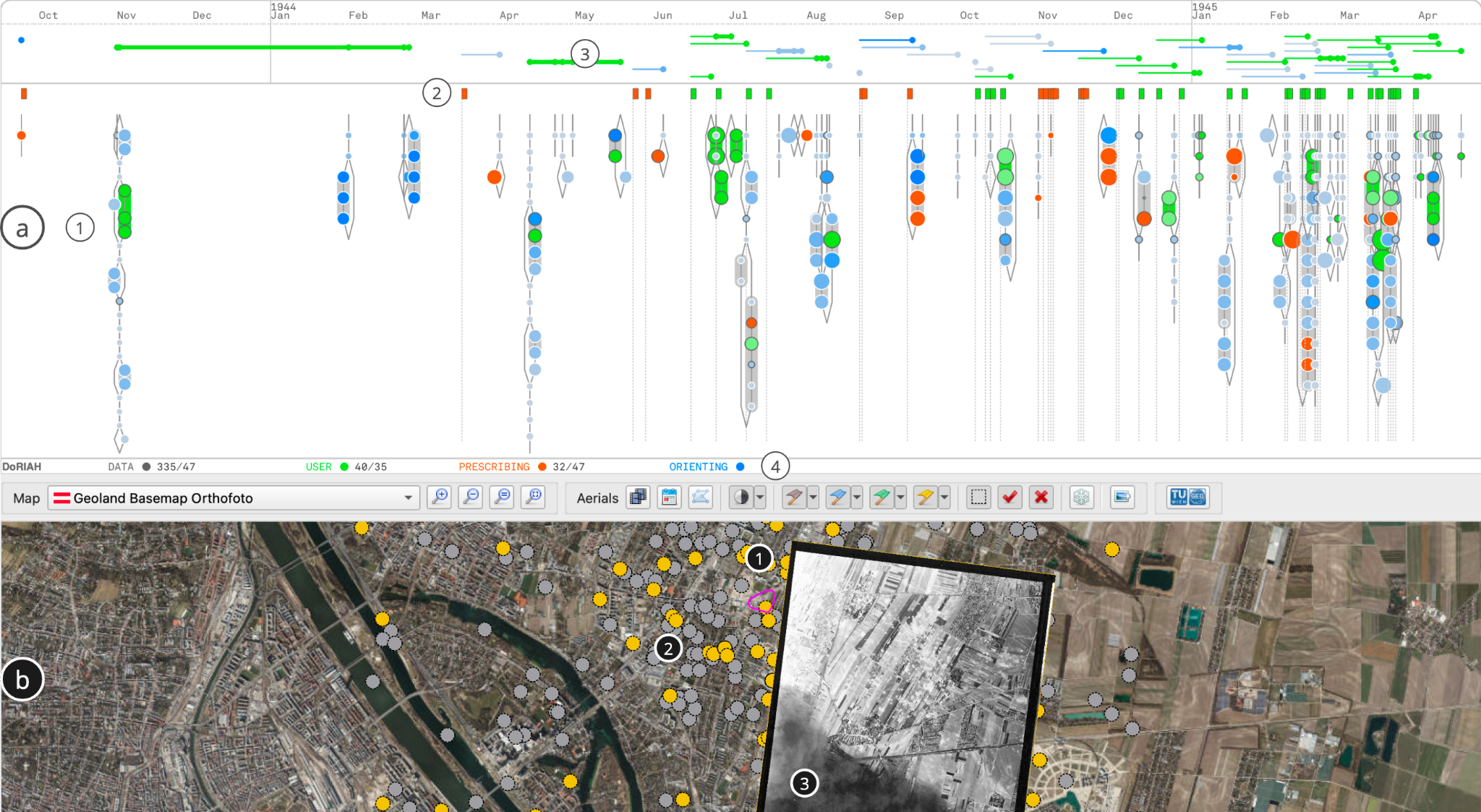 Ignacio Pérez-Messina
Davide Ceneda
Silvia Miksch
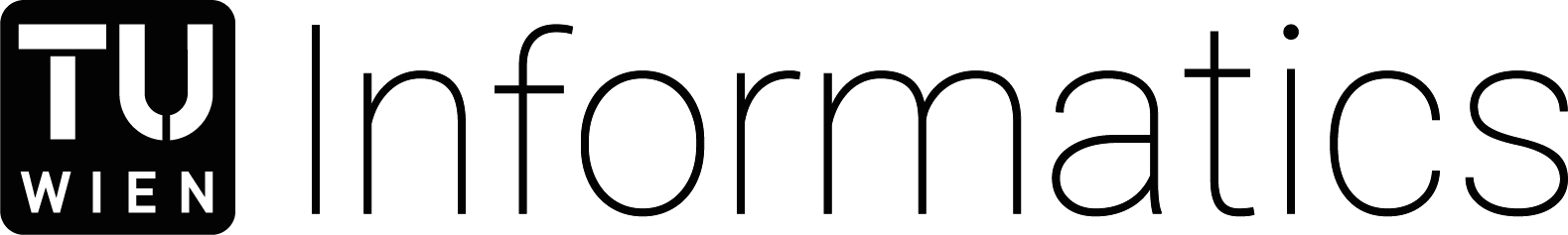 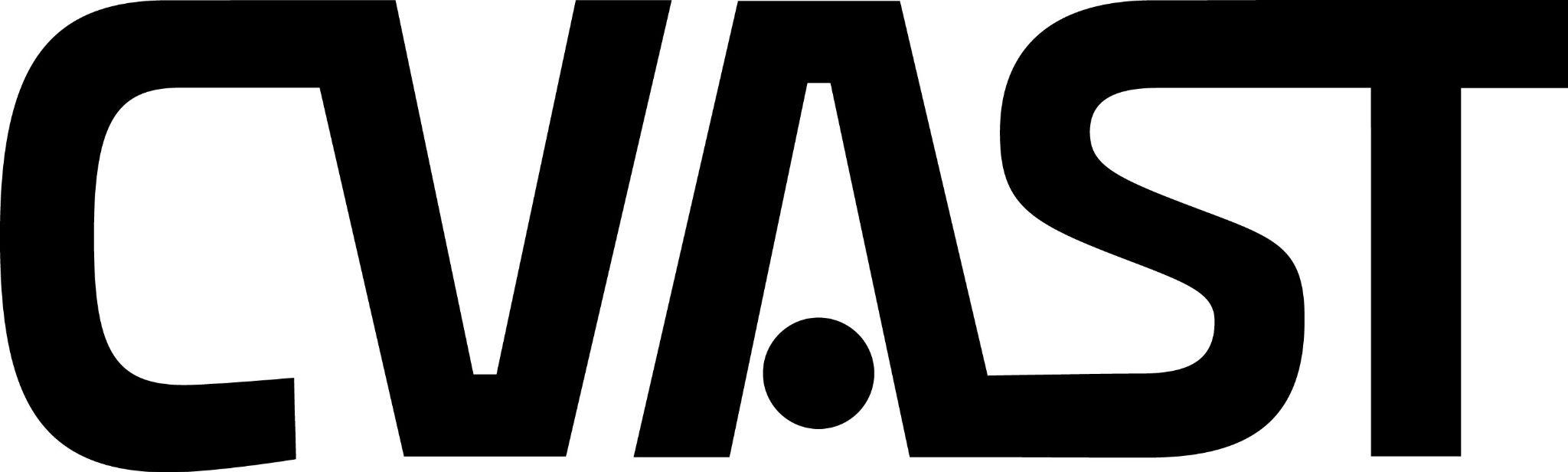 [Speaker Notes: Thank you for your attention and I’m happy to answer any question]
Novelties
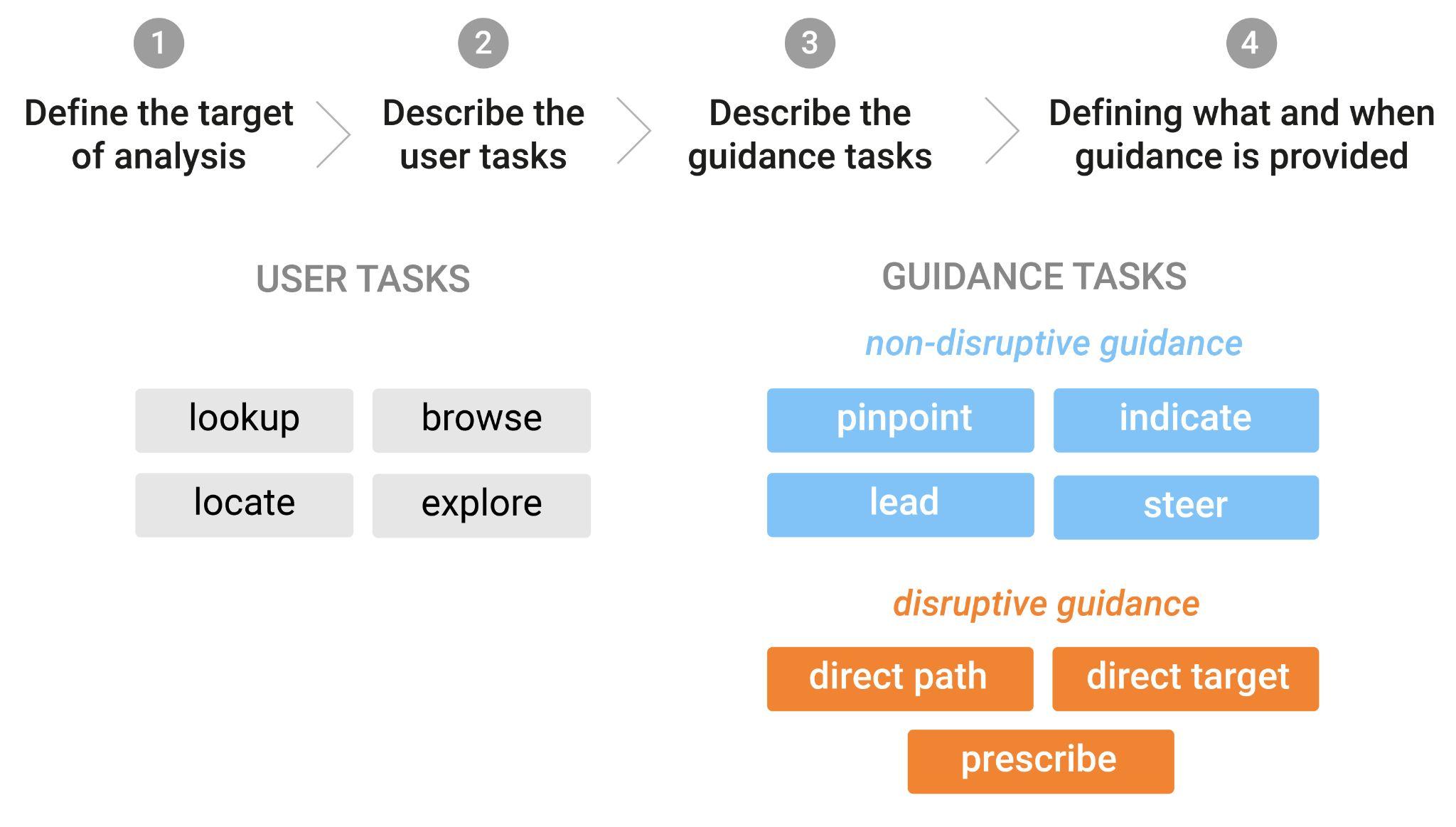 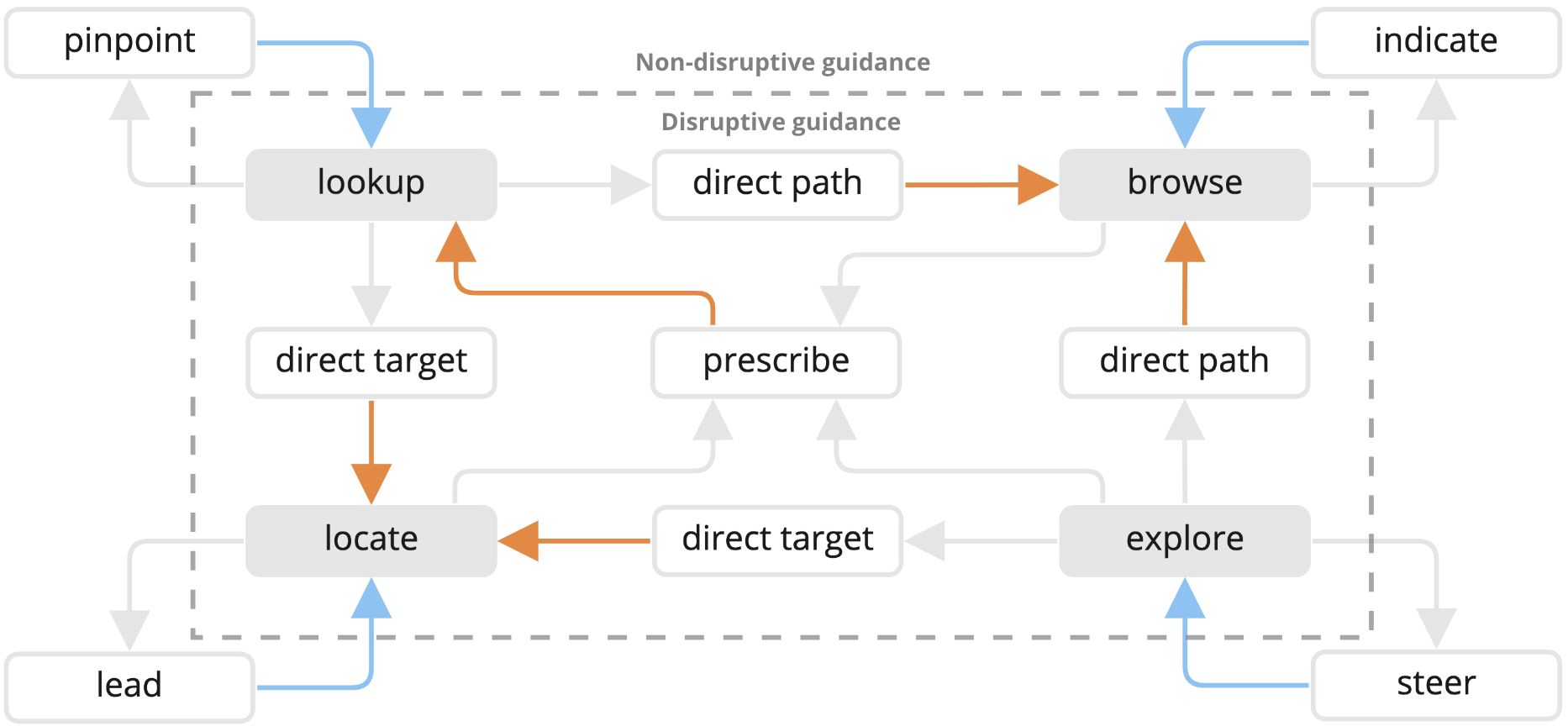 Pérez-Messina, I., Ceneda, D., El-Assady, M., Miksch, S., & Sperrle, F. (2022, June). A Typology of Guidance Tasks in Mixed-Initiative Visual Analytics Environments. In Computer Graphics Forum (Vol. 41, No. 3, pp. 465-476).
Pérez-Messina, I., Ceneda, D., & Miksch, S. (2023). A Methodology for Task-Driven Guidance Design. EuroVA 2023.
‹#›
[Speaker Notes: First application of the task-driven methodology for guidance designwhich is based on the typology of system guidance tasks]
The Cake
‹#›
Task Analysis for Image Selection
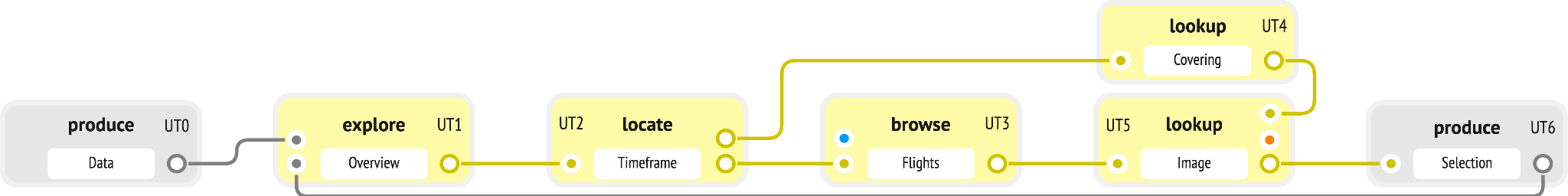 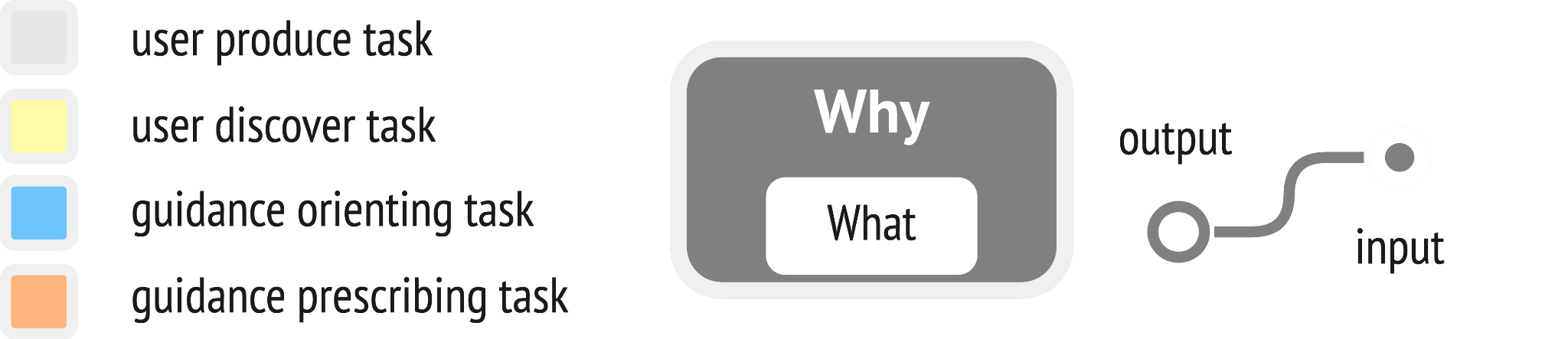 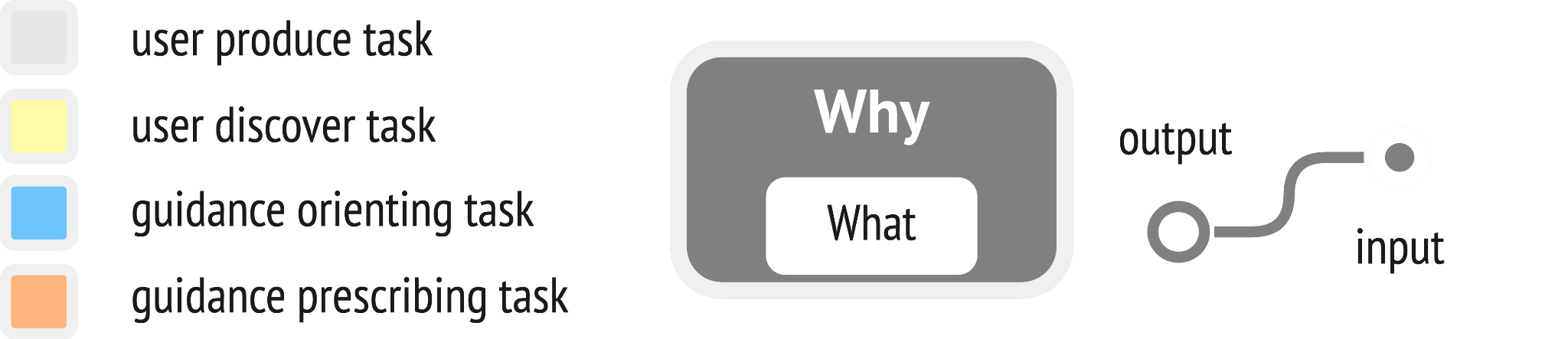 Legend
‹#›
[Speaker Notes: To tackle the design of an interface for the task image selection, we decomposed the process into an iterative loop of subtasks, based on Brehmer and Munzner’s multilevel visualization task typology. Each iteration culminates with the addition or removal of an image from the selection. This task analysis only concerns the user tasks with the visualization.]
Task Analysis for Image Selection
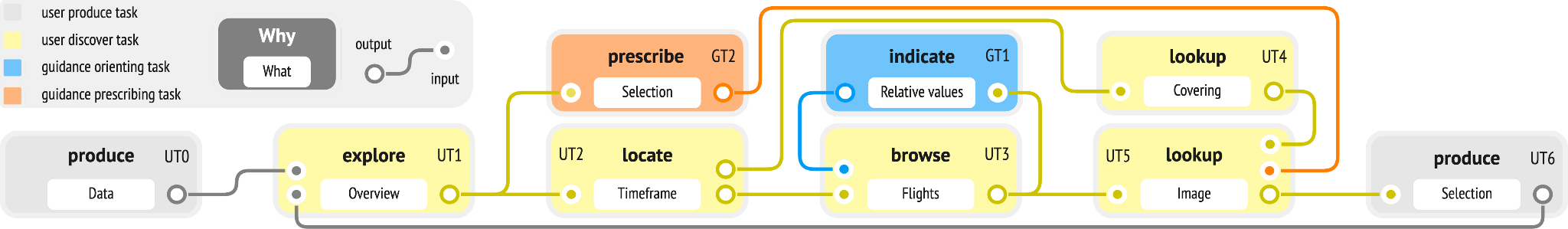 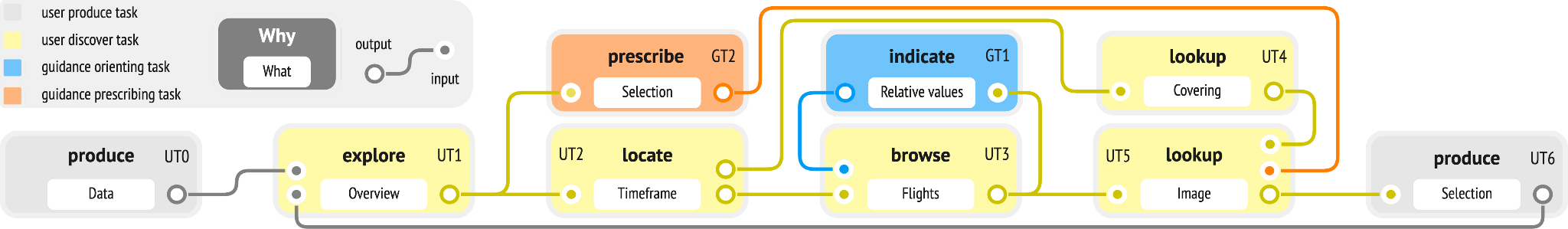 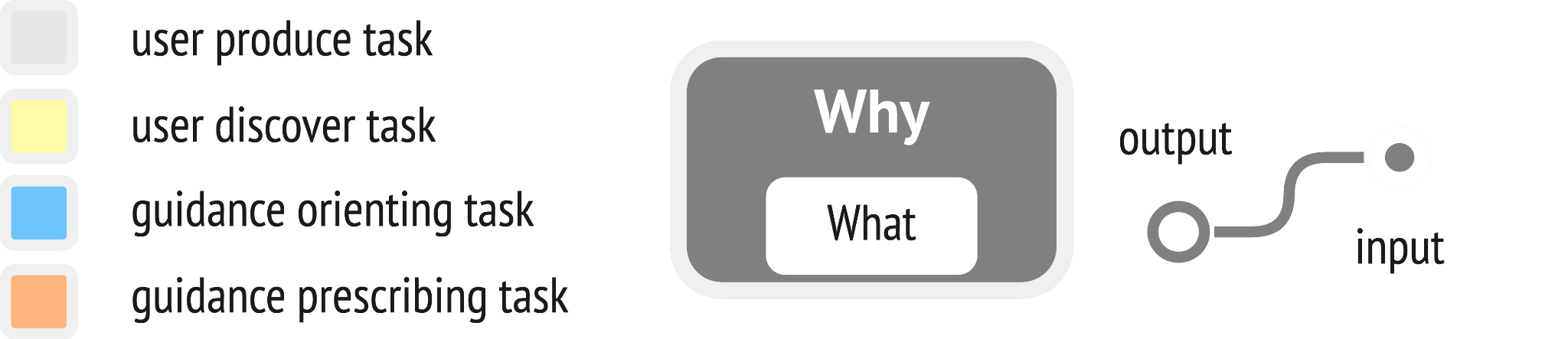 Legend
‹#›
[Speaker Notes: But we did not only want to provide experts with an interactive data visualization, but also with guidance through the analysis. Thus, we added two different guidance tasks to our task design, that support two different user tasks in the workflow. I am going to talk a bit about guidance now.]
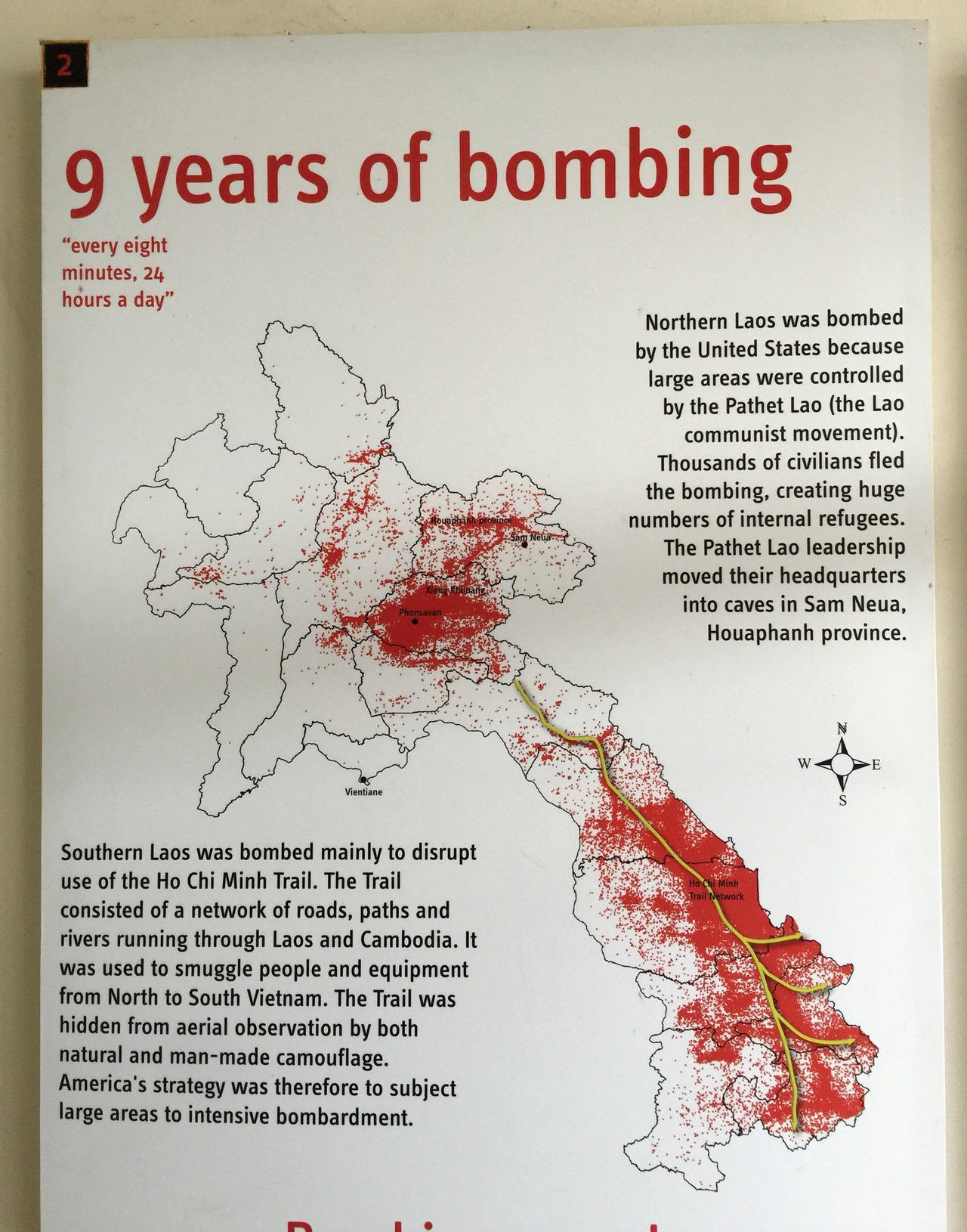 ‹#›
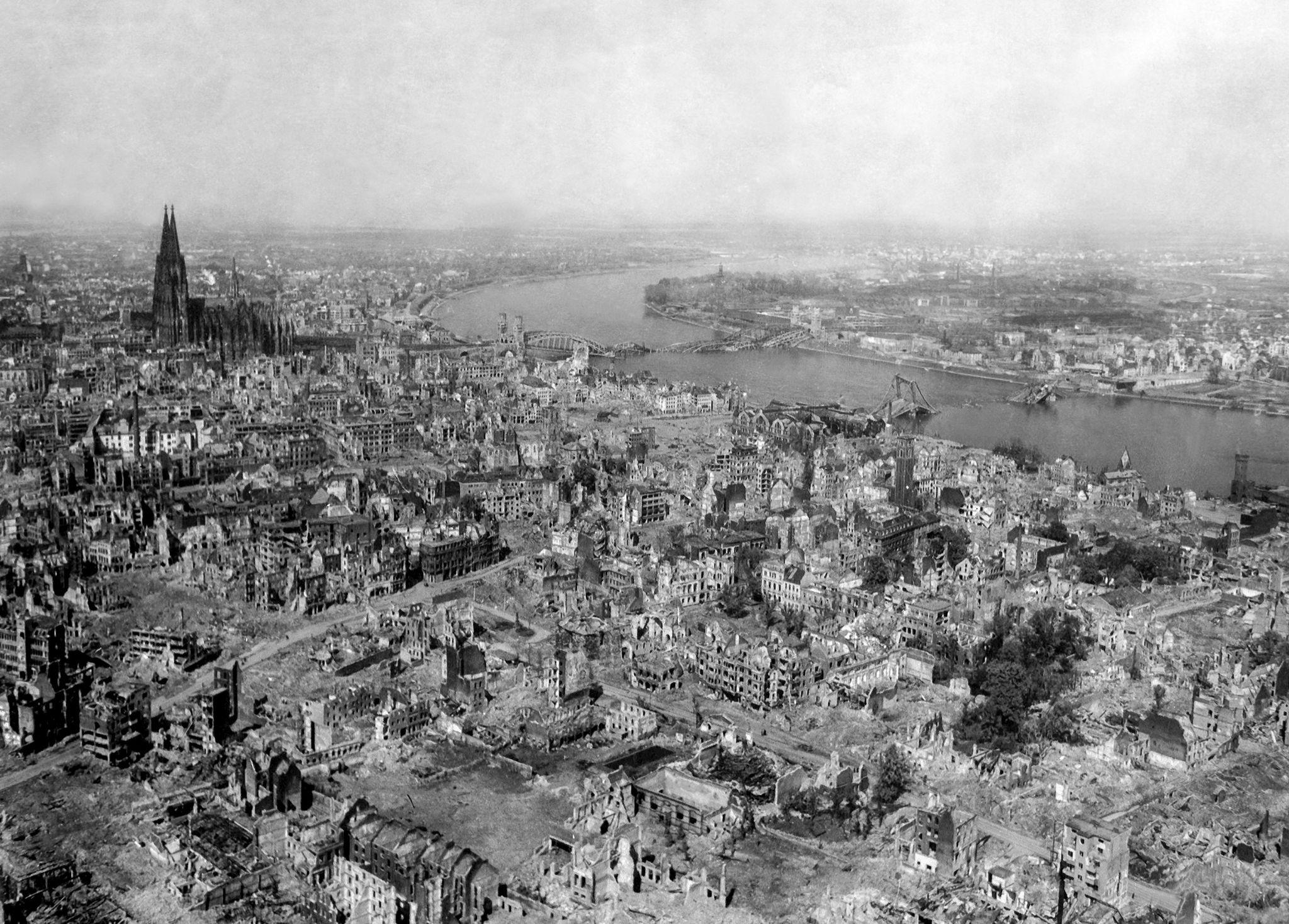 ‹#›
[Speaker Notes: During the devastating chapter in history, both Axis and Allied forces employed extensive aerial bombardment campaigns]
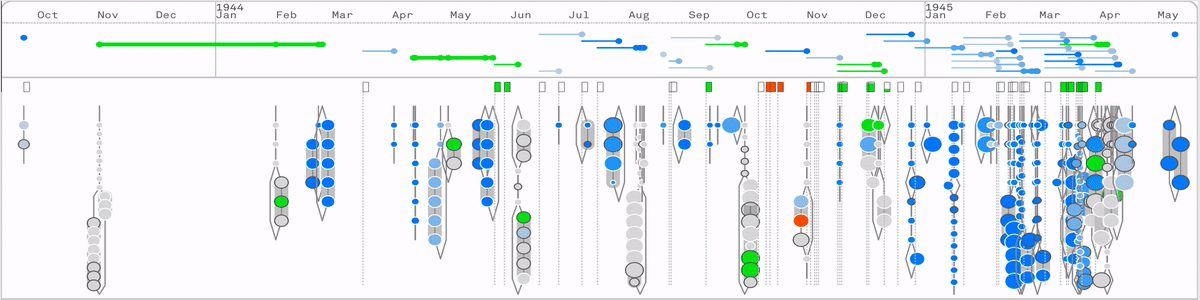 ‹#›
[Speaker Notes: The result is a guidance model that iteratively observes and selects images until reaching a full solution, taking into consideration the current selection of the user and its changes. Here it looks a bit crowded but [make a video with flight isospacing]]
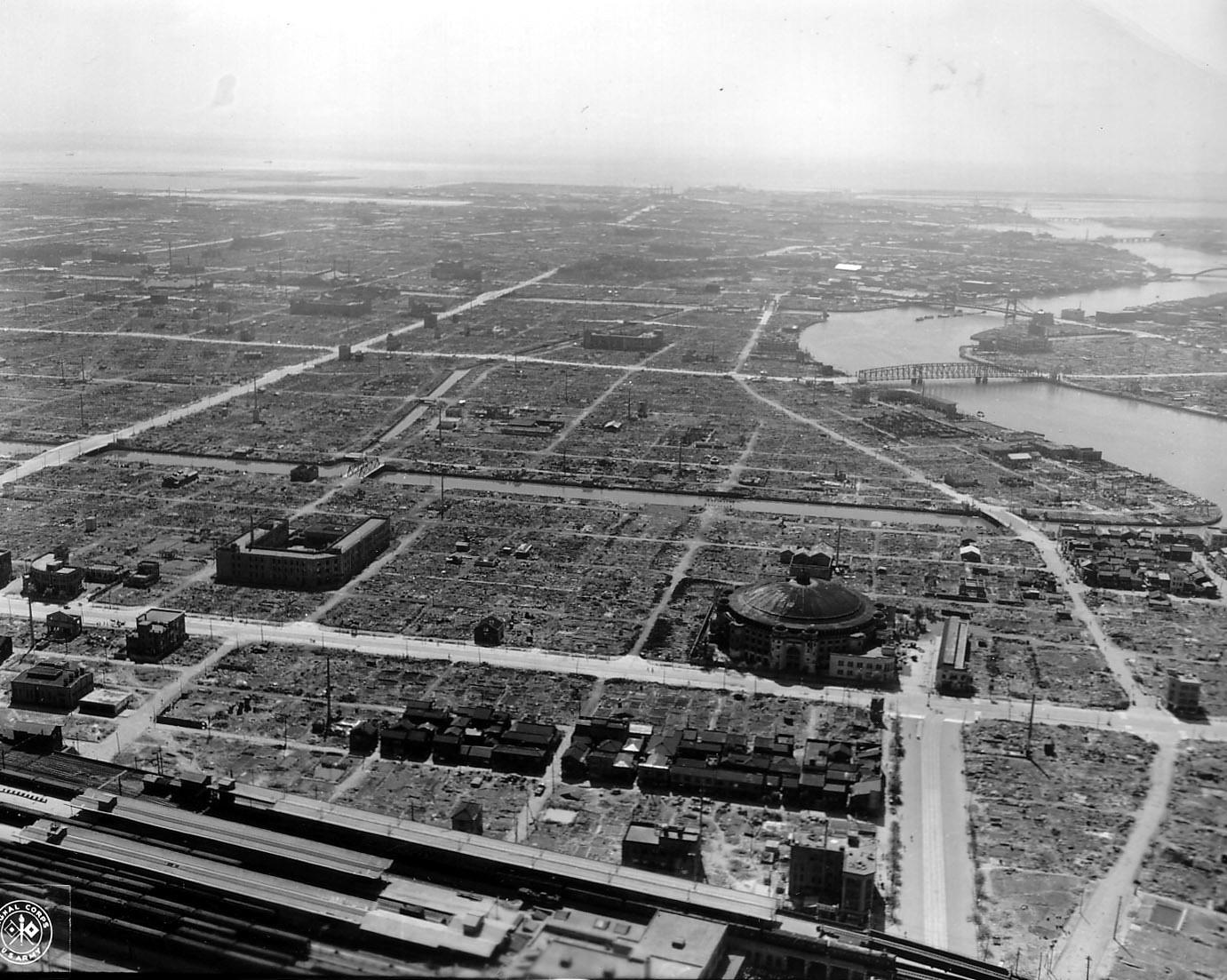 ‹#›
[Speaker Notes: These bombings left a lasting impact, particularly in the form of unexploded ordnances (UXOs)]
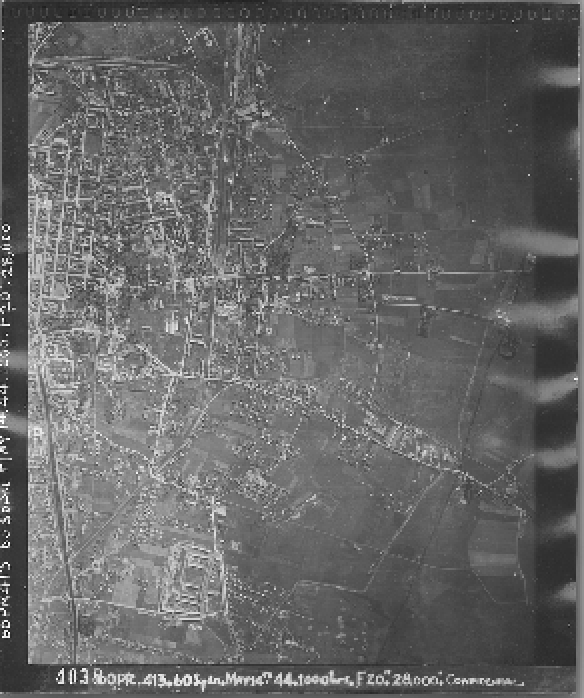 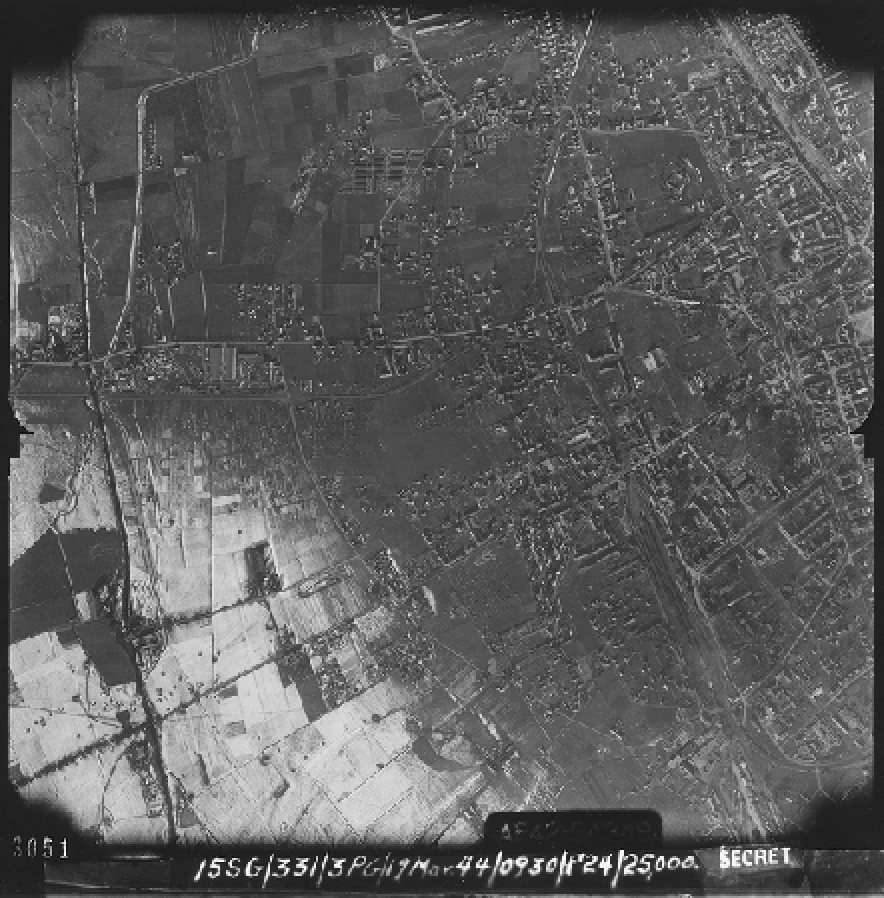 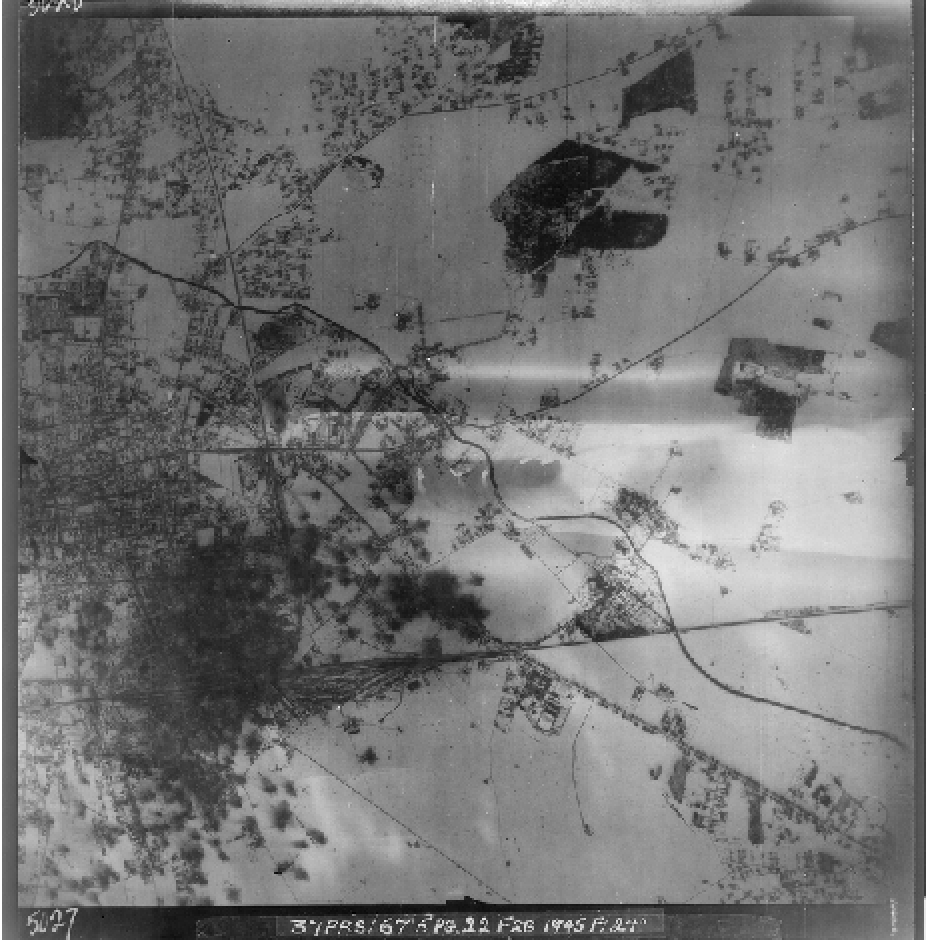 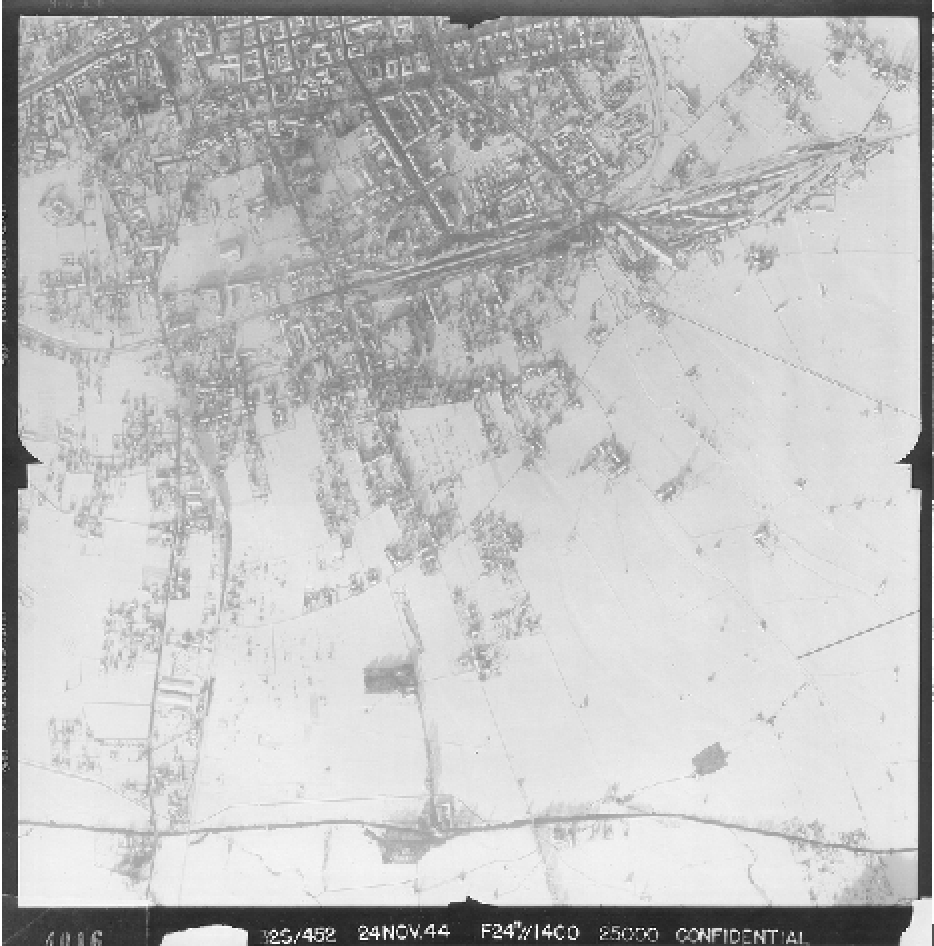 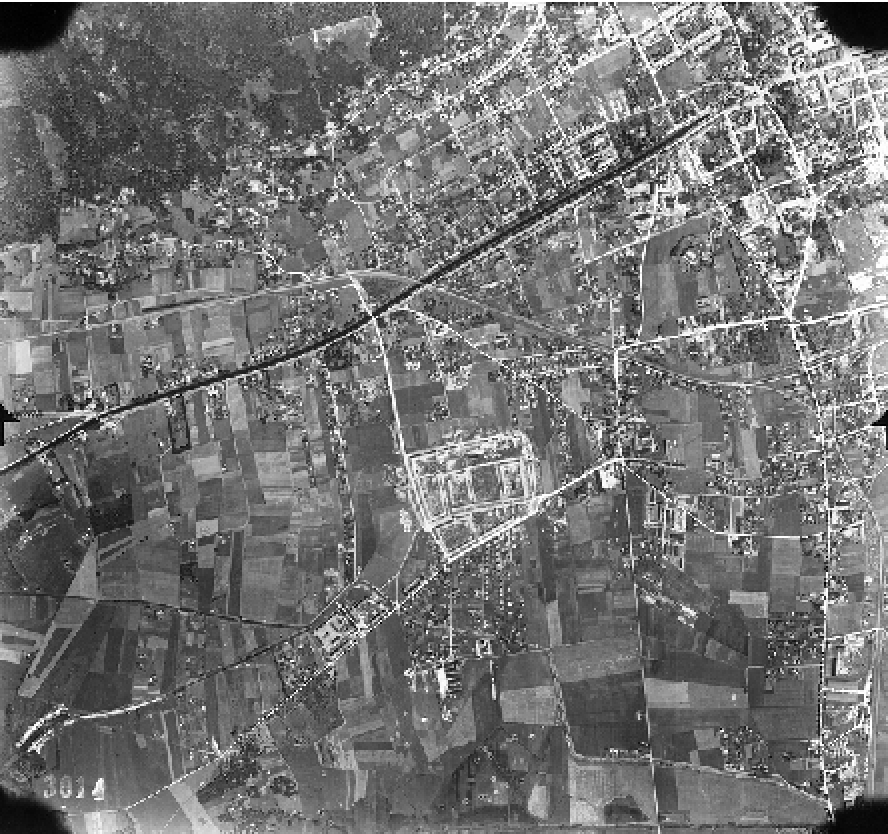 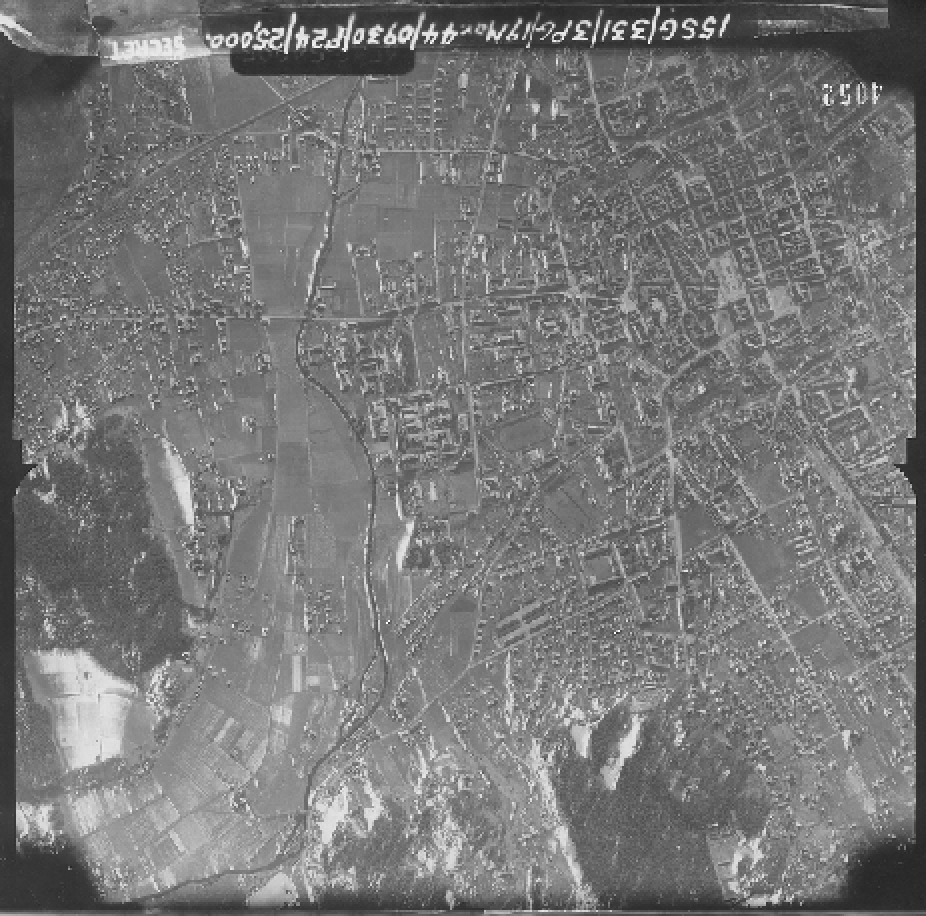 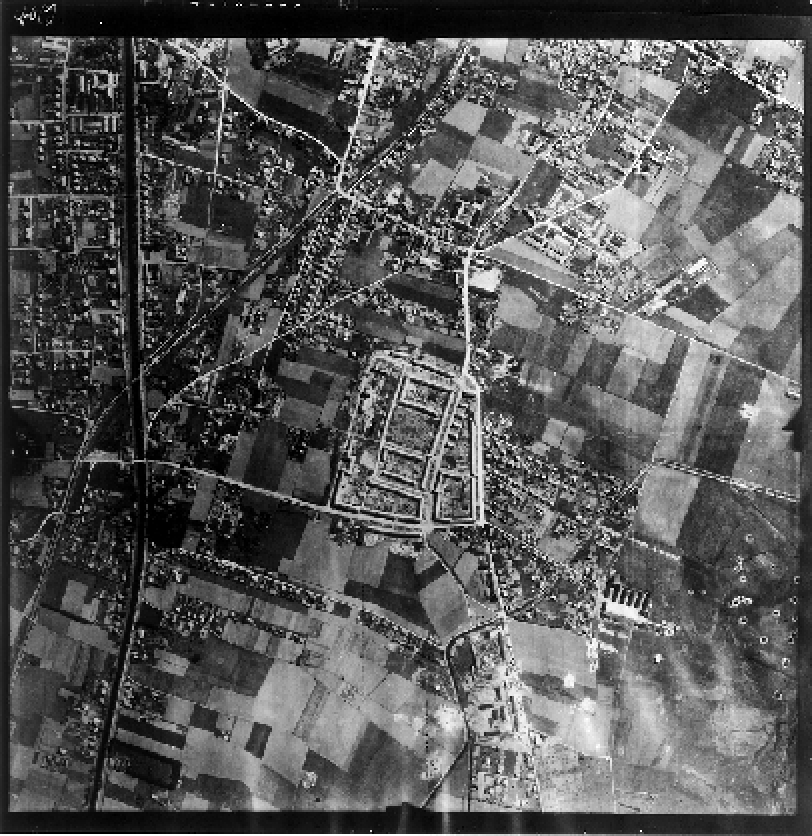 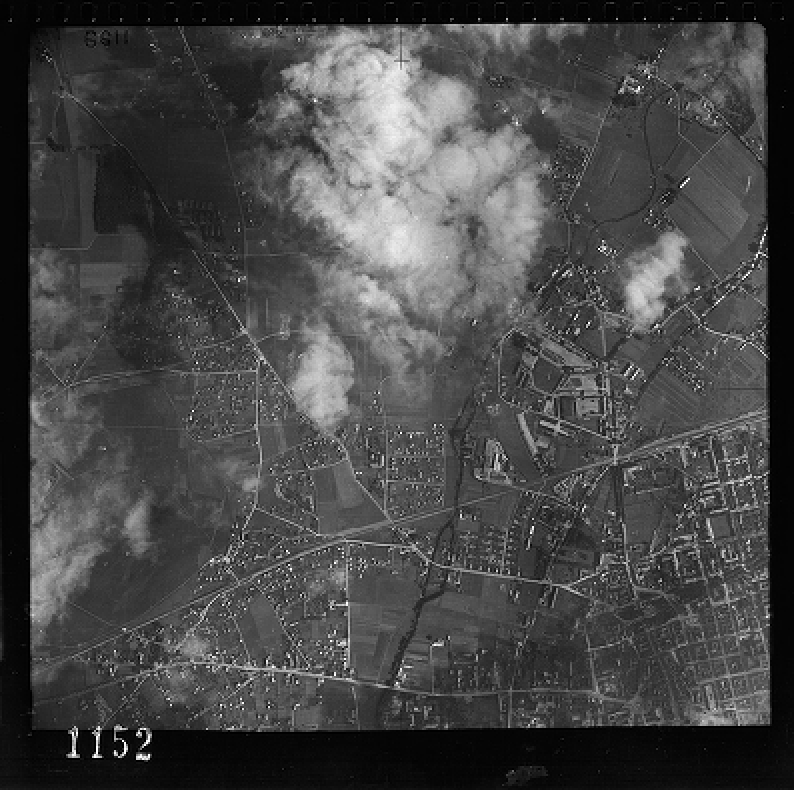 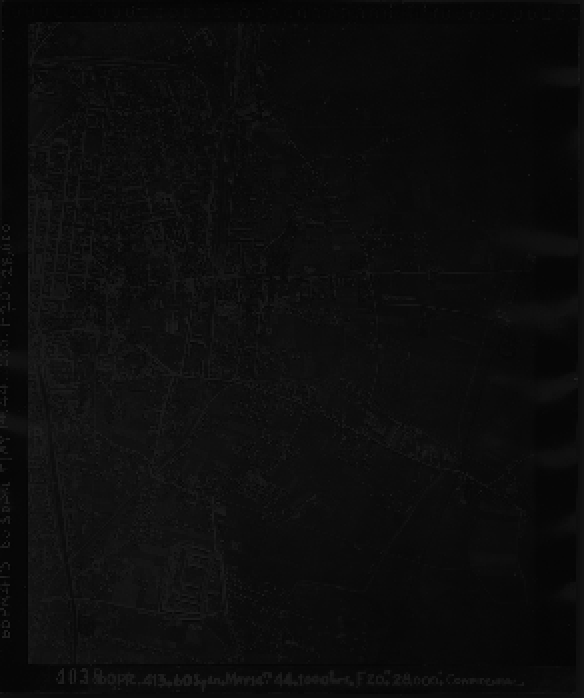 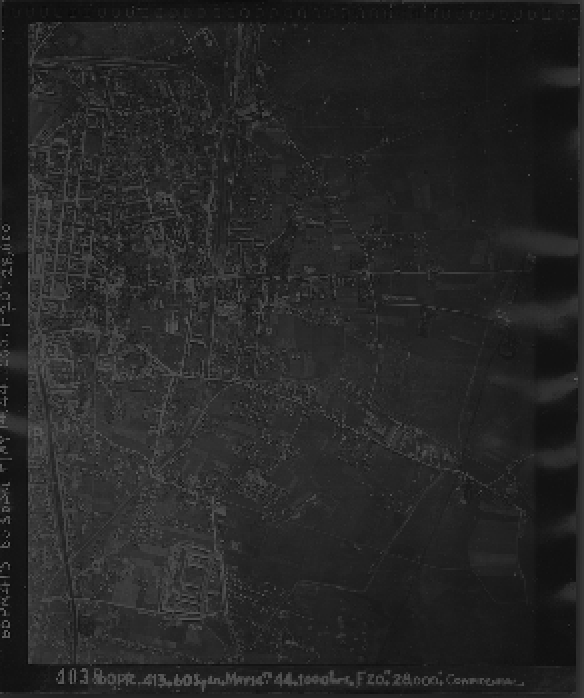 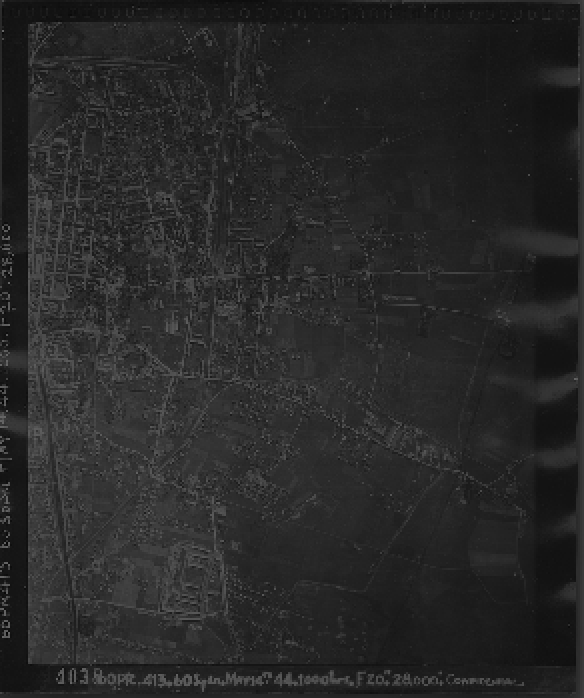 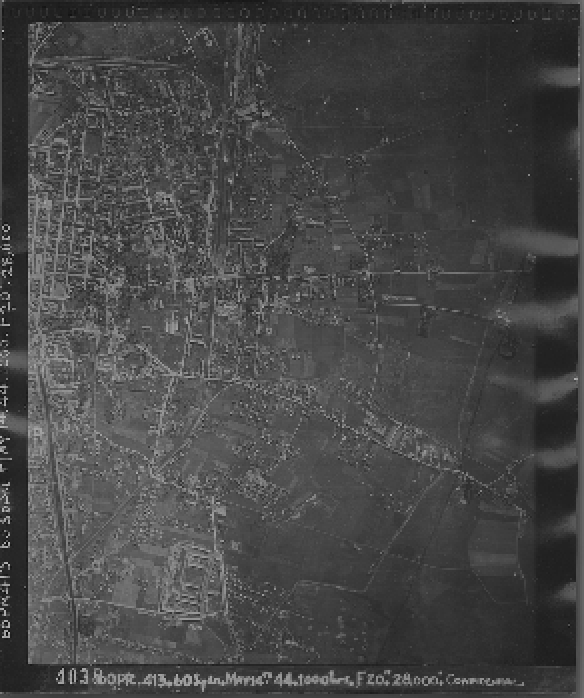 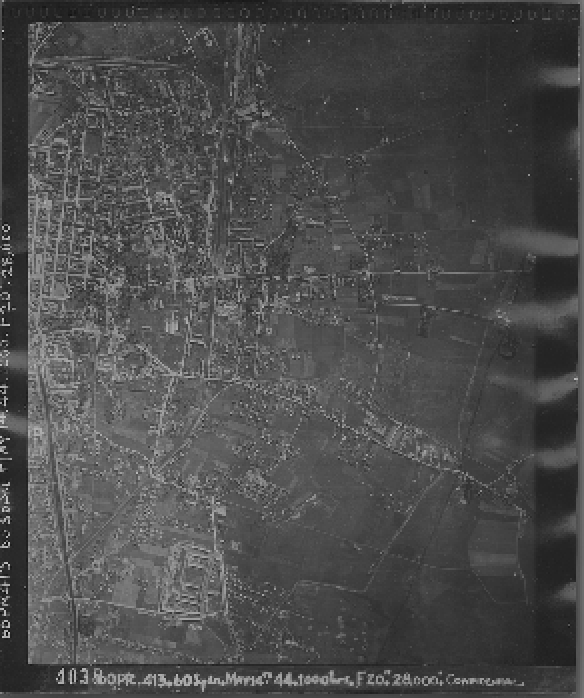 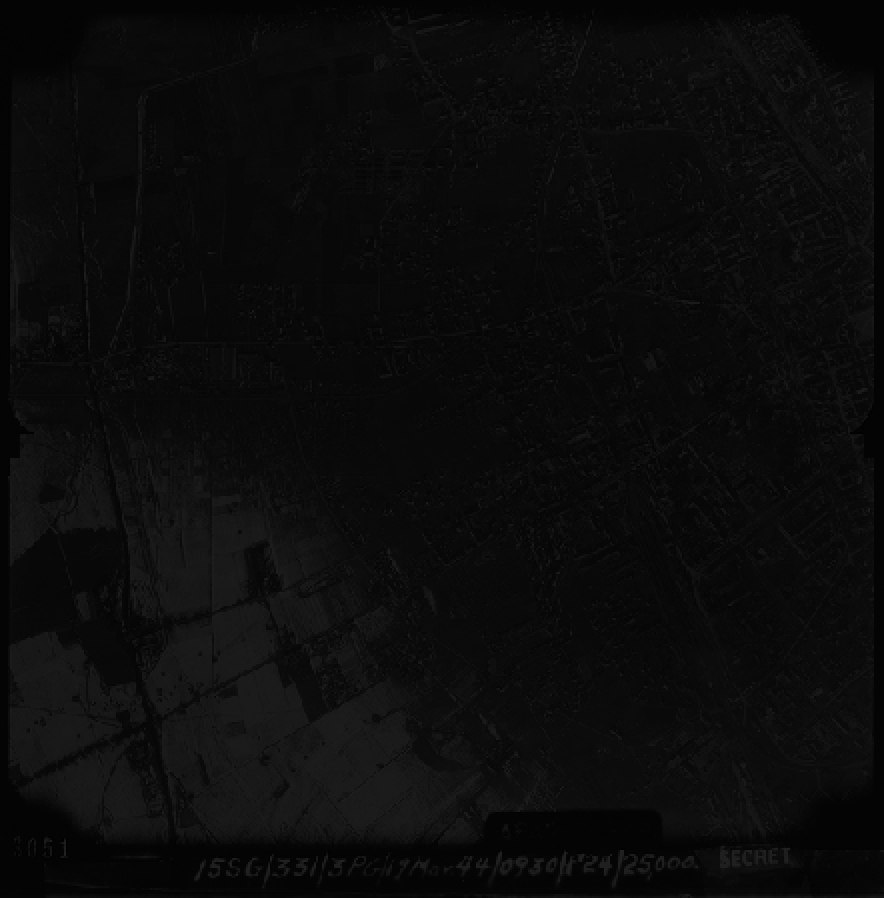 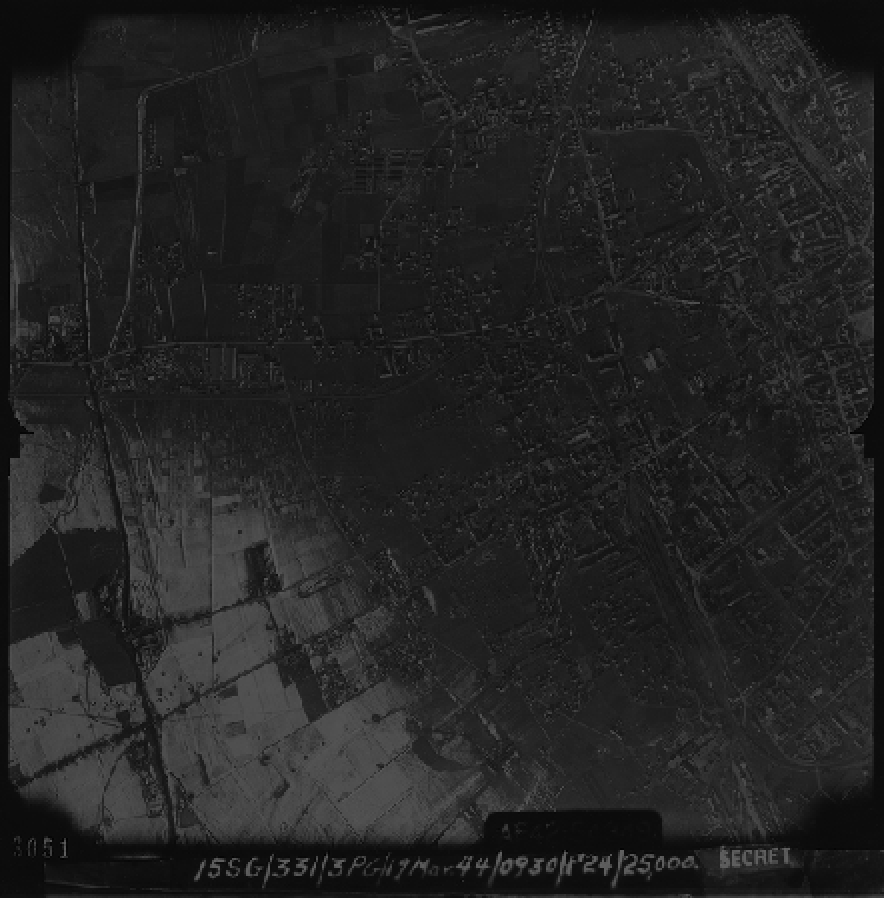 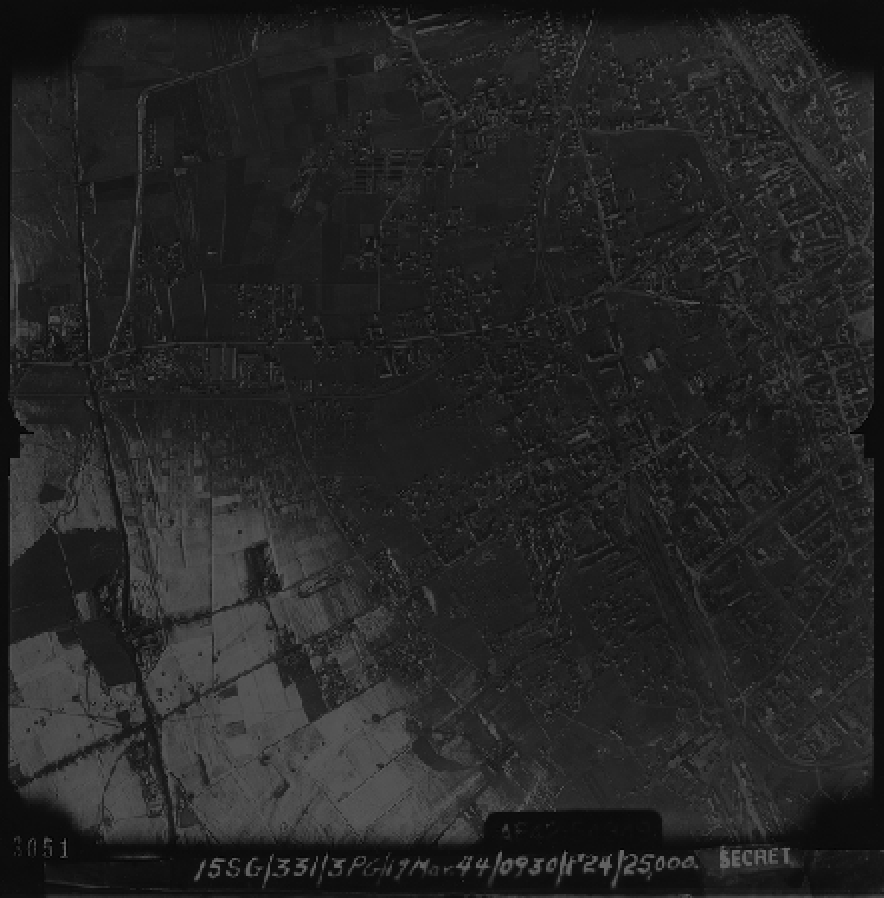 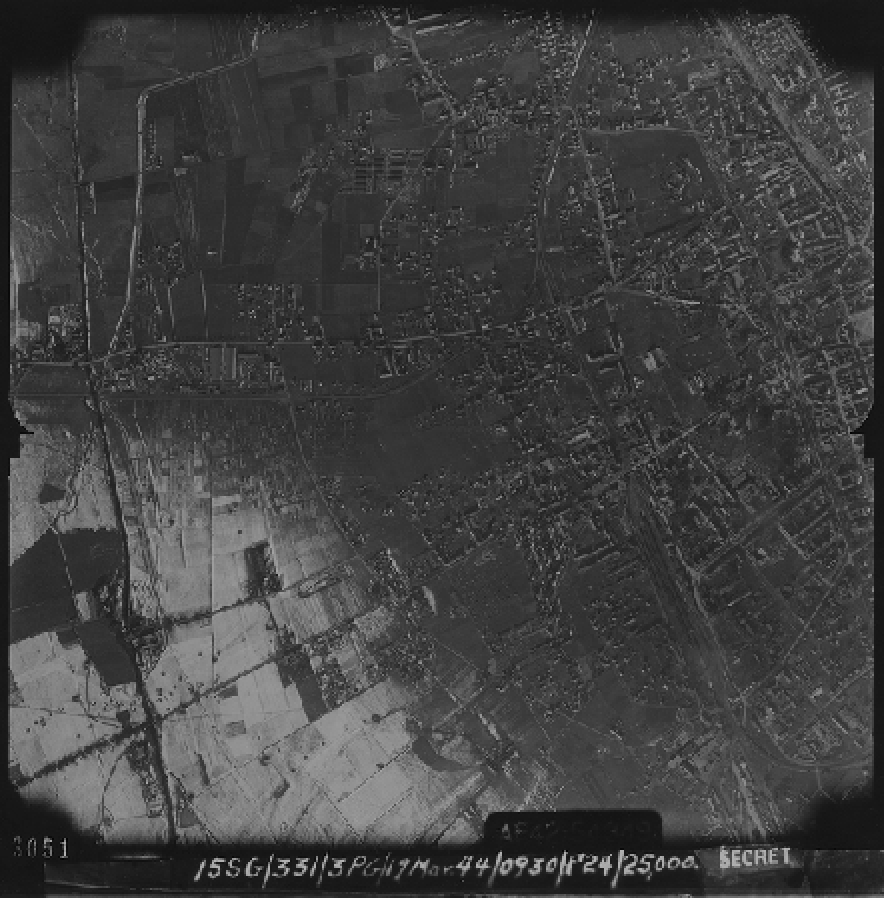 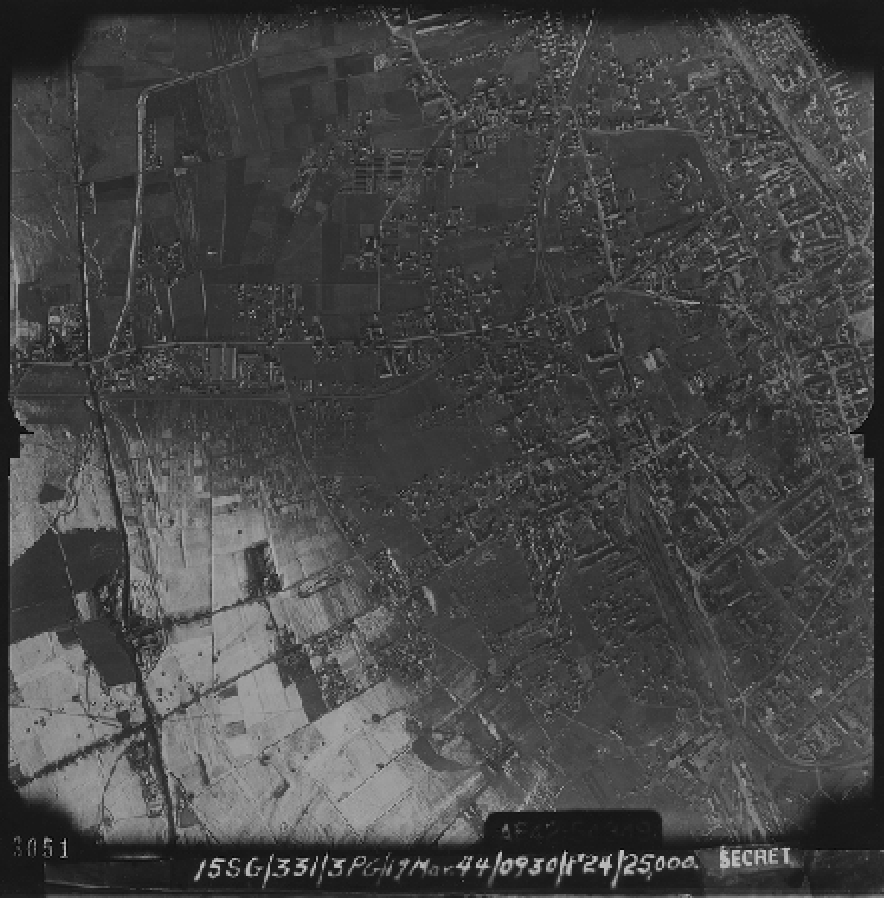 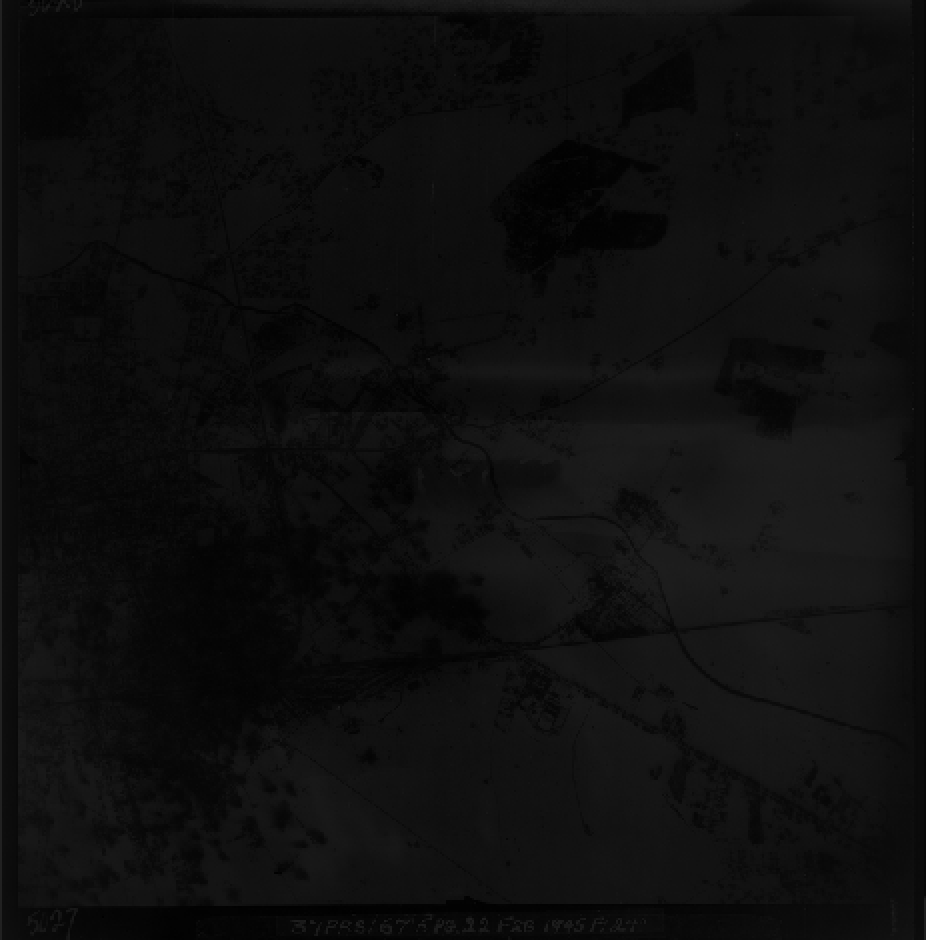 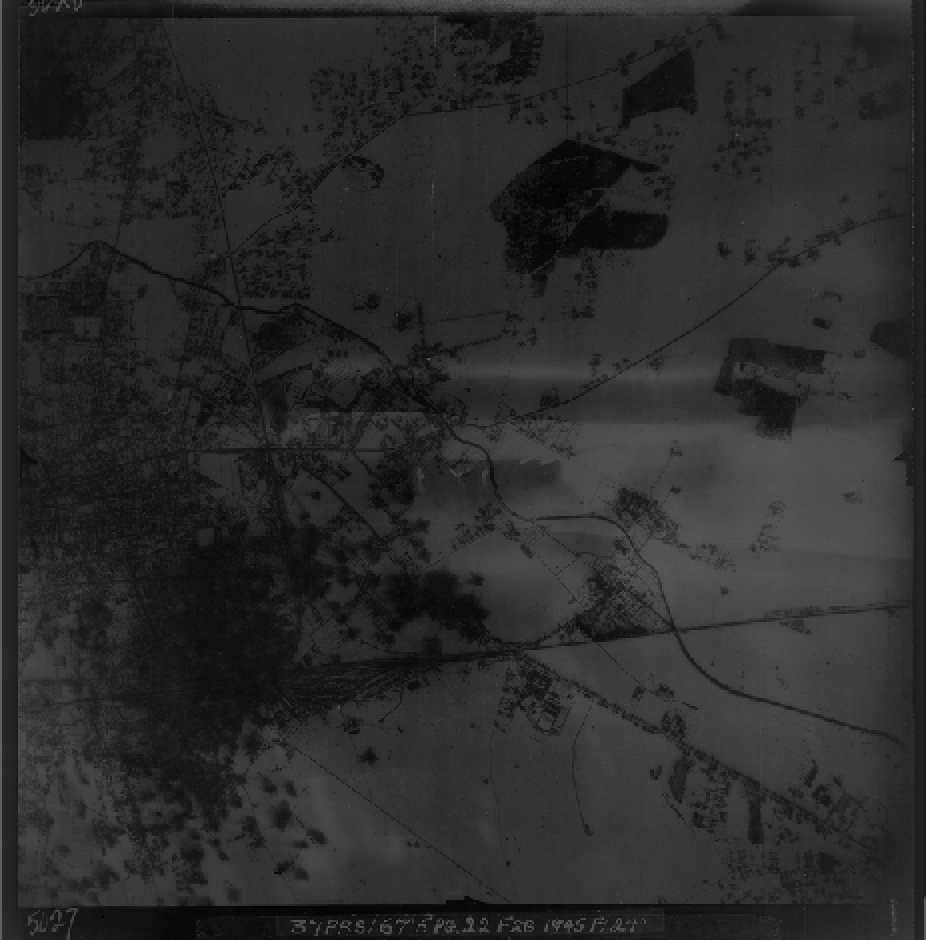 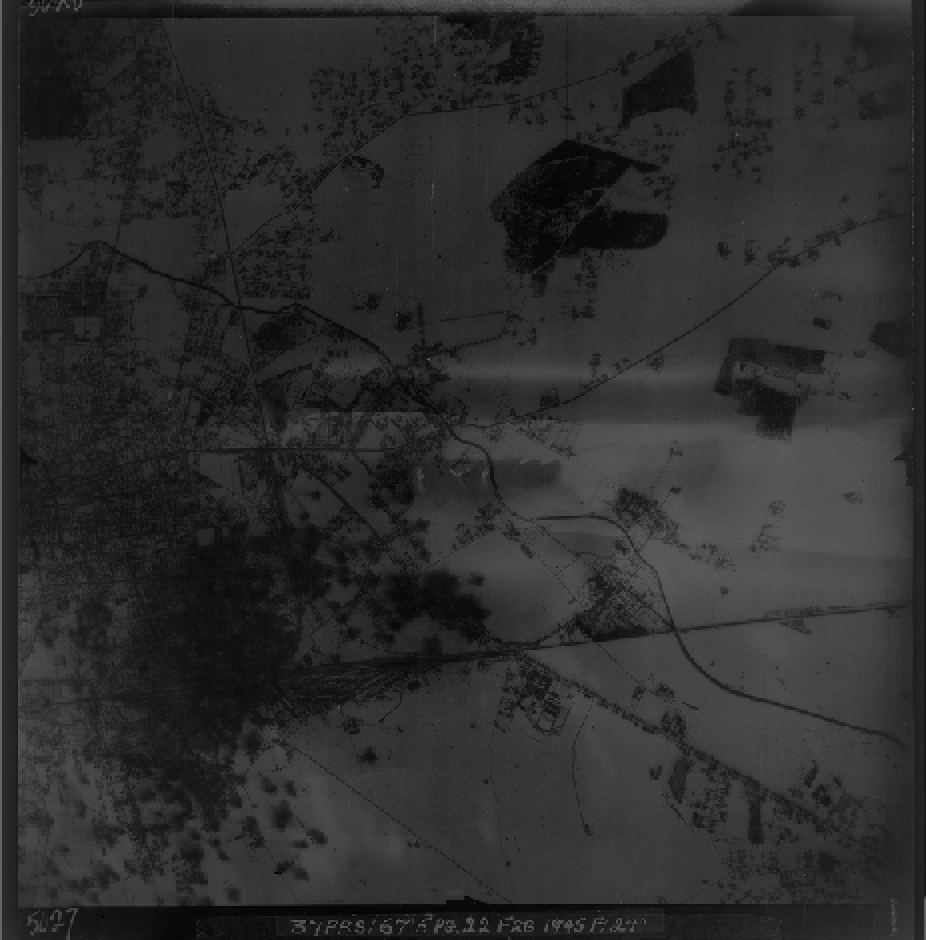 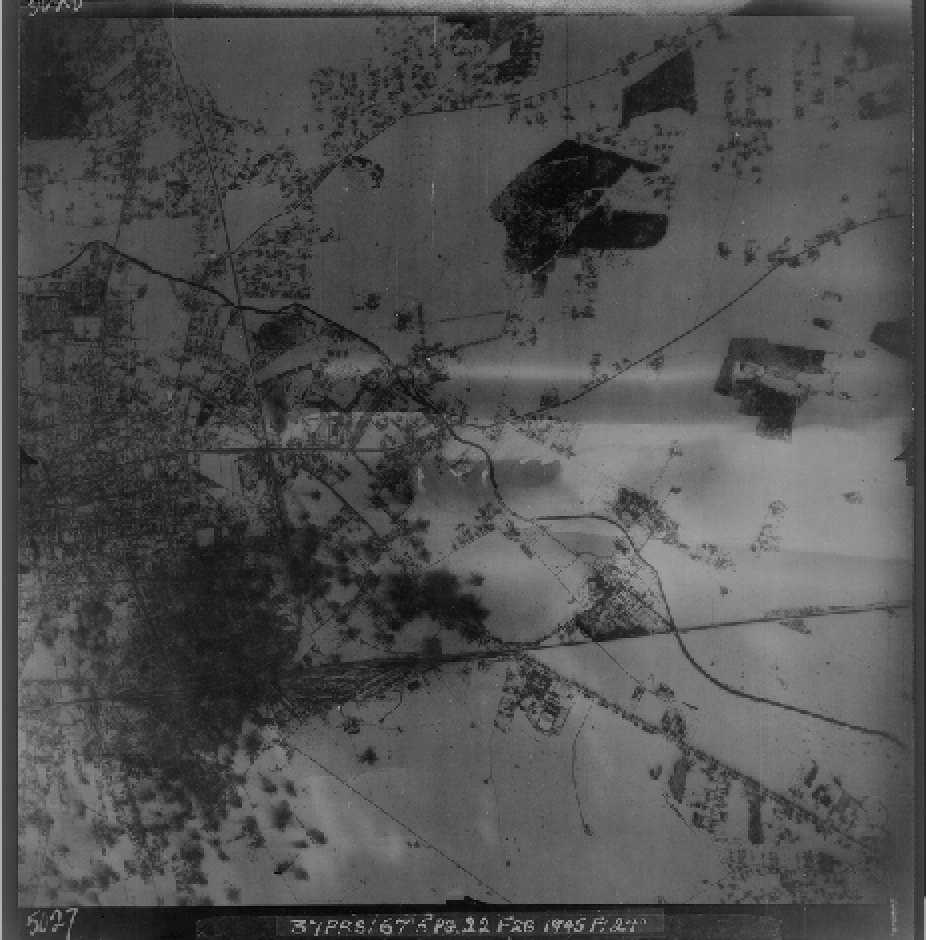 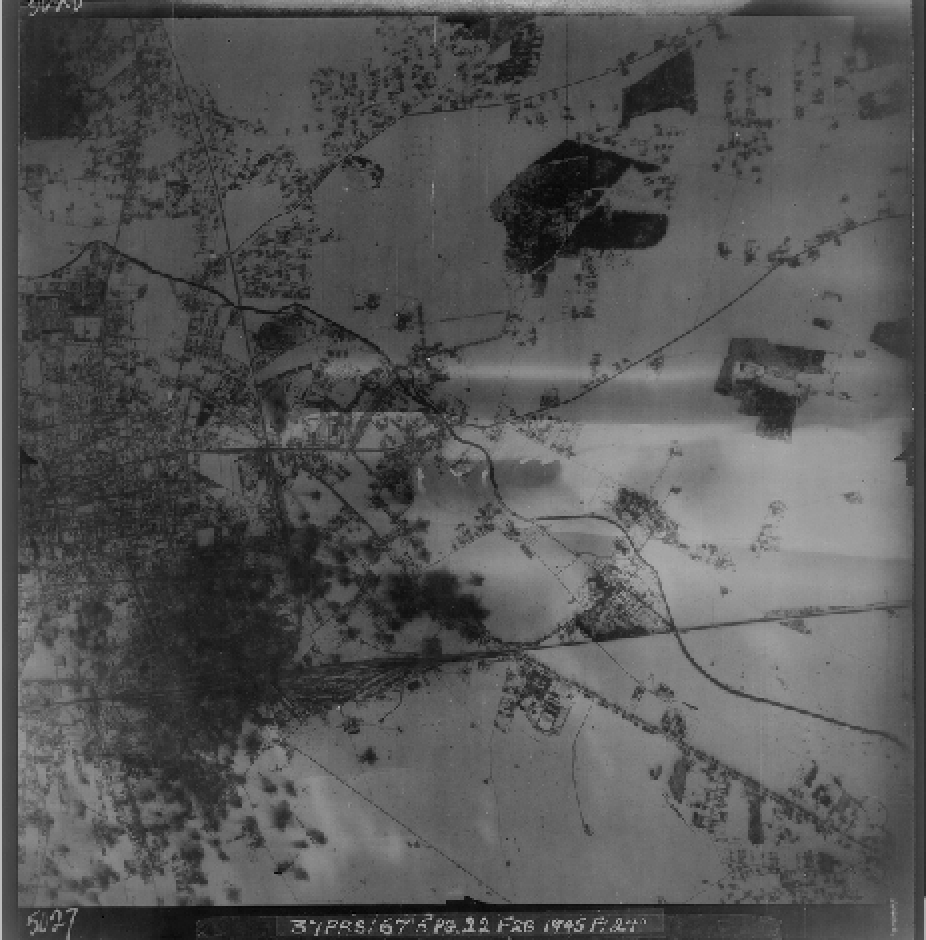 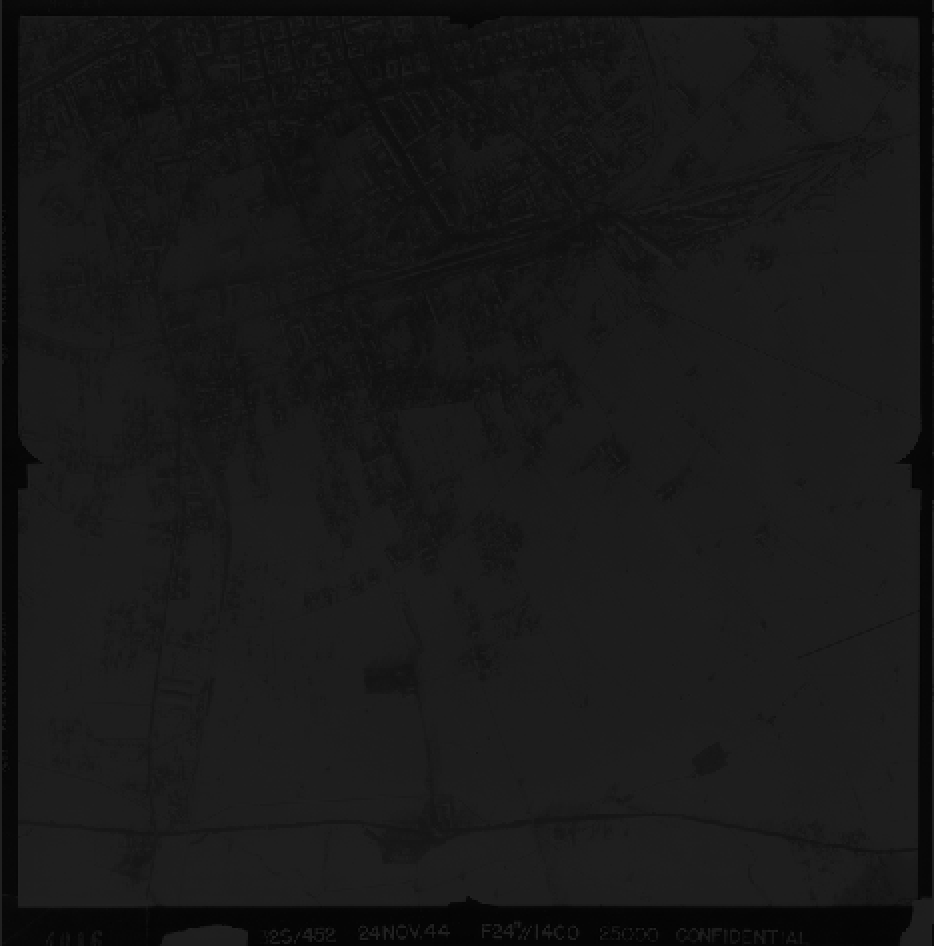 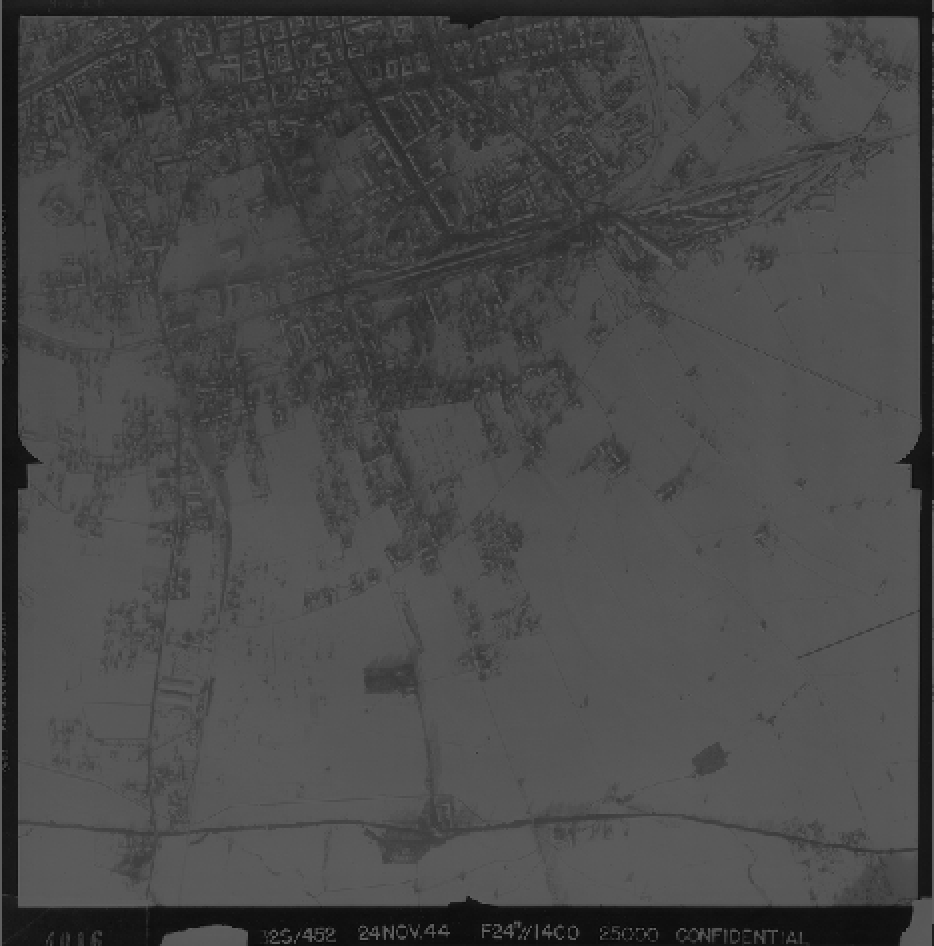 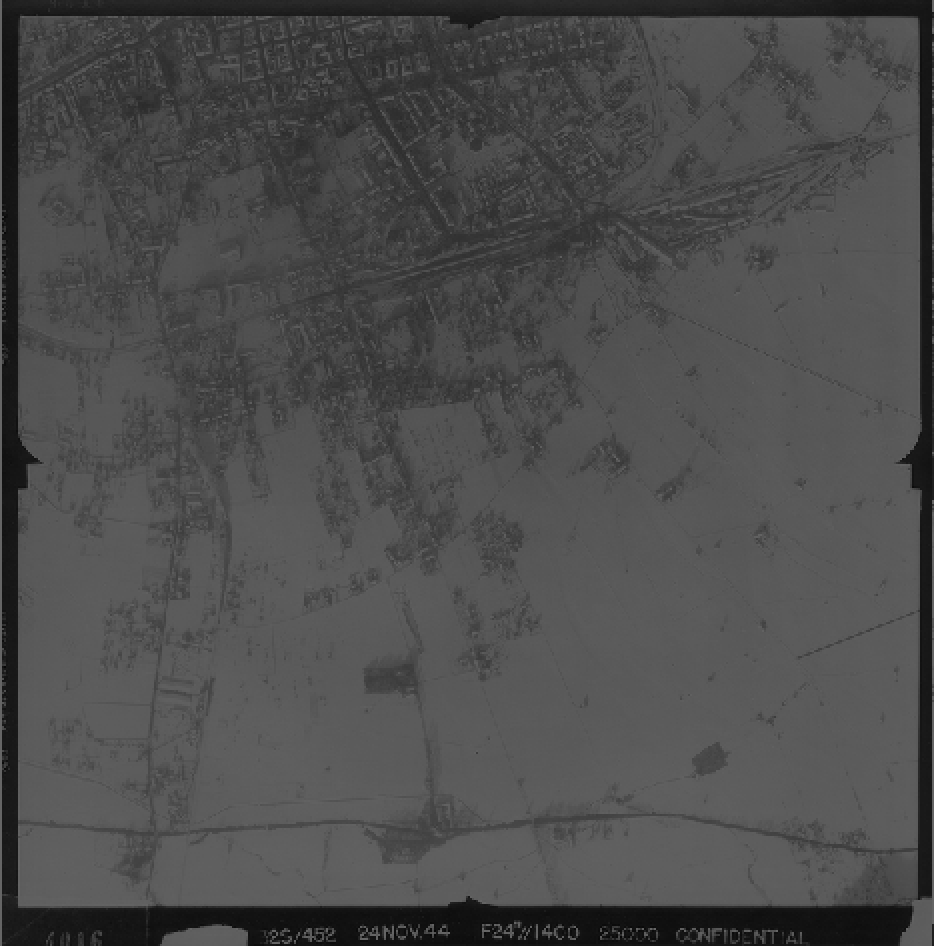 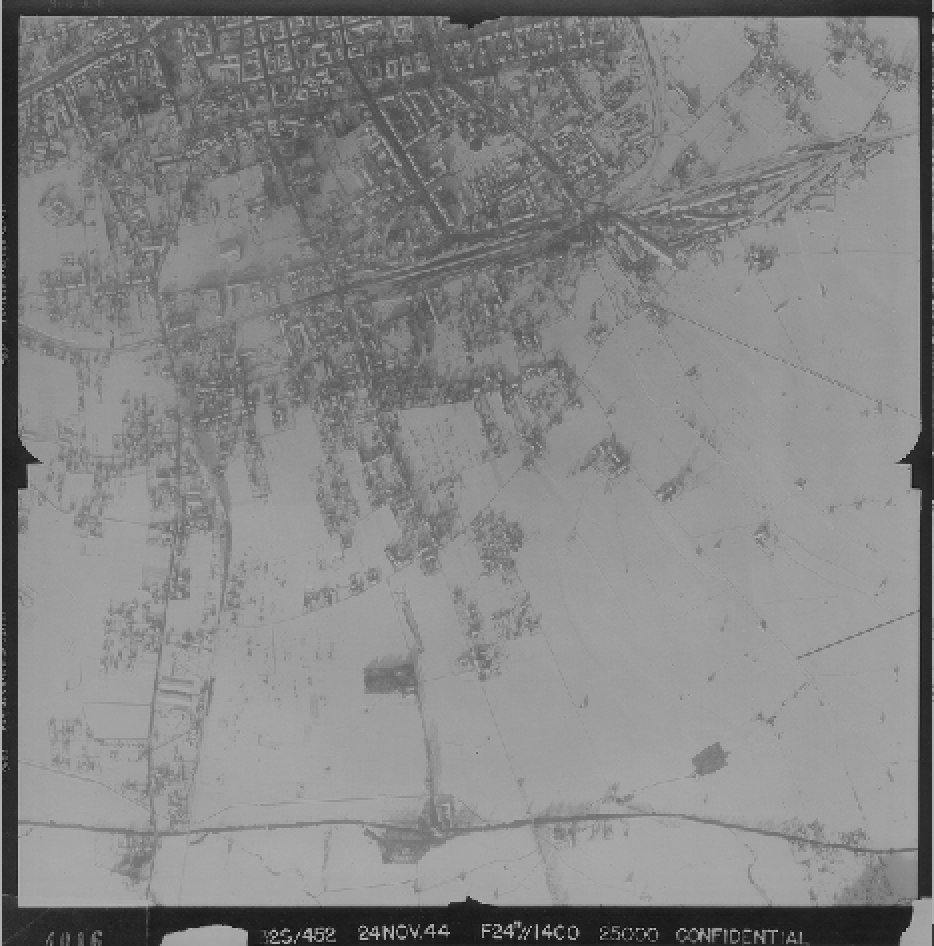 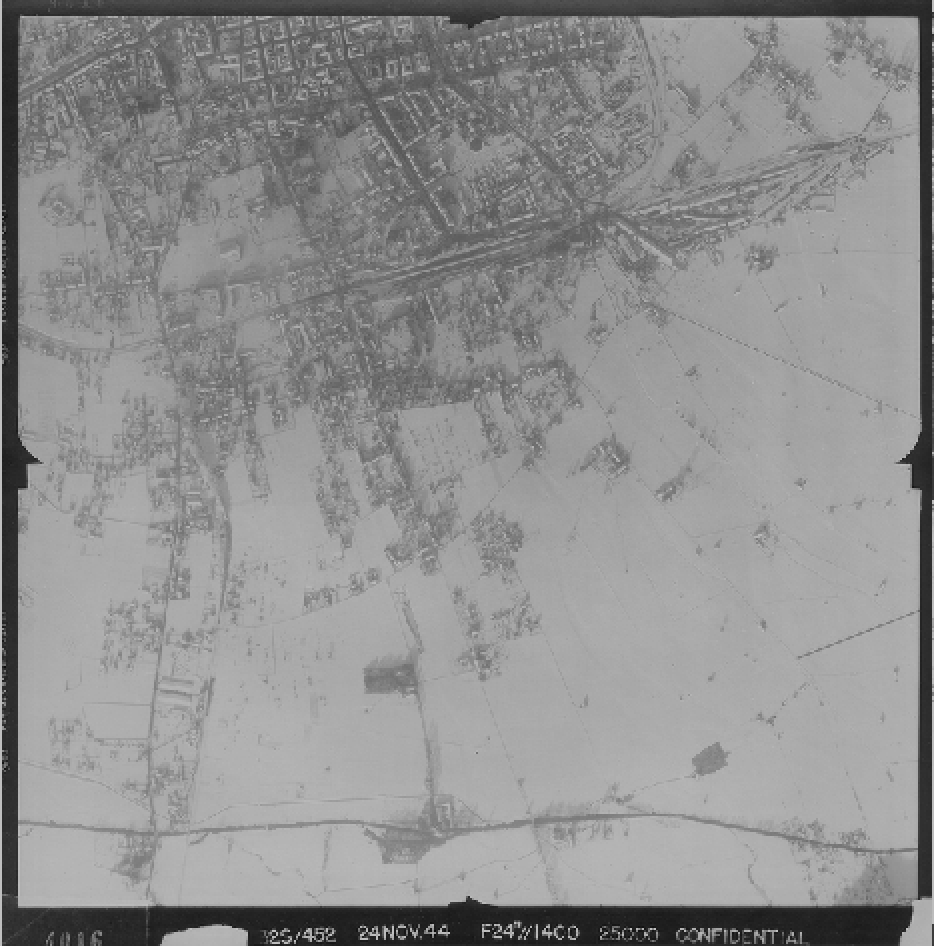 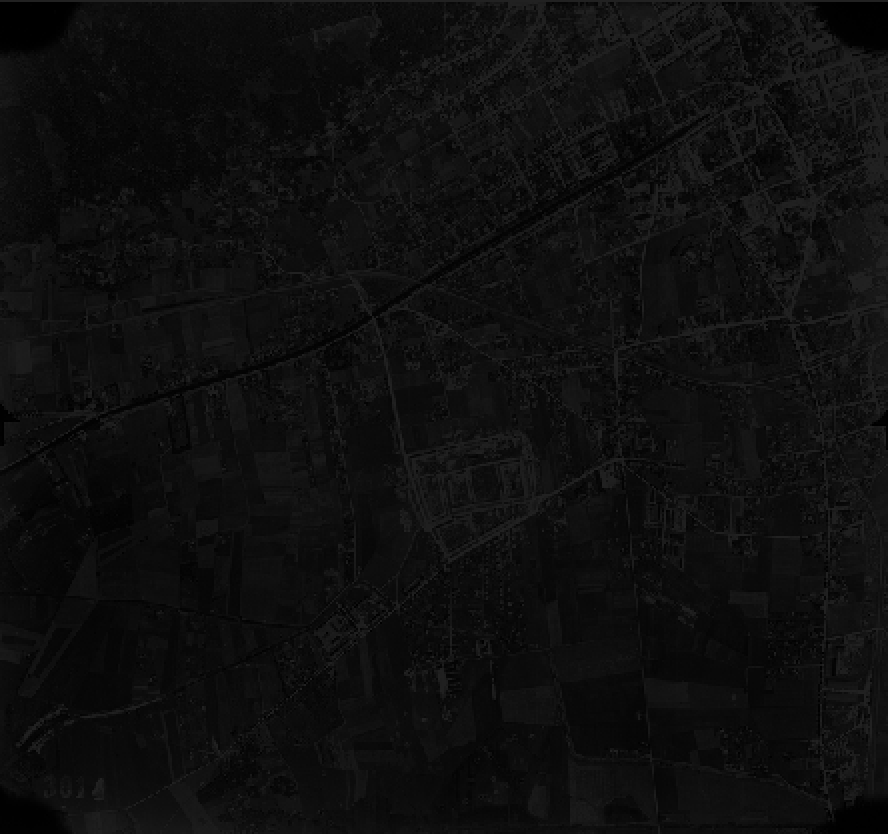 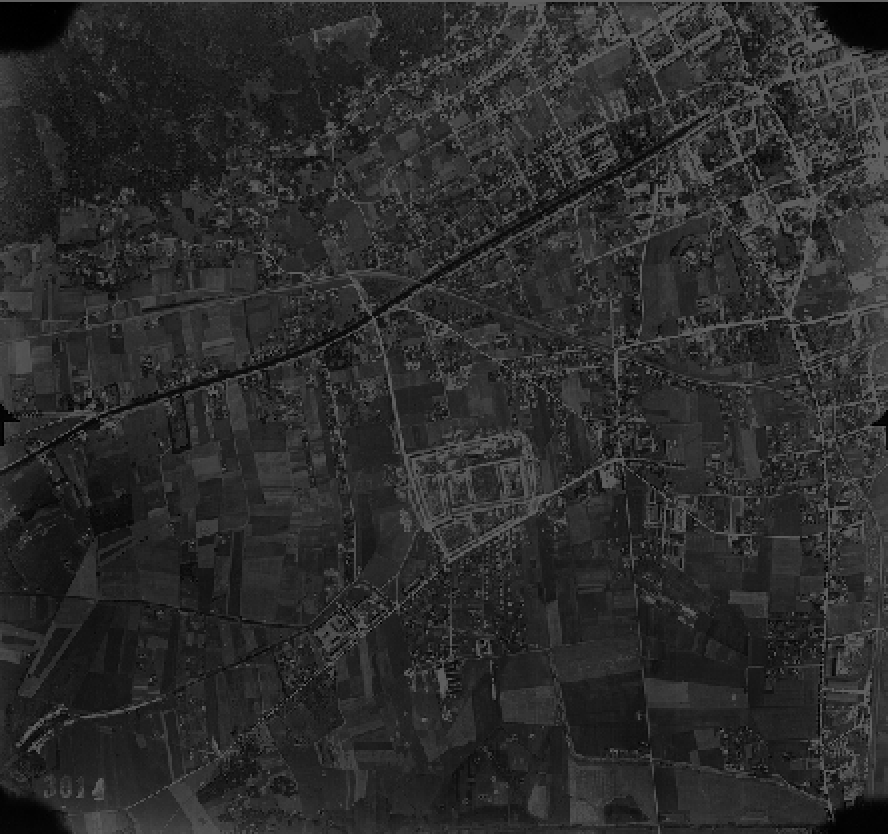 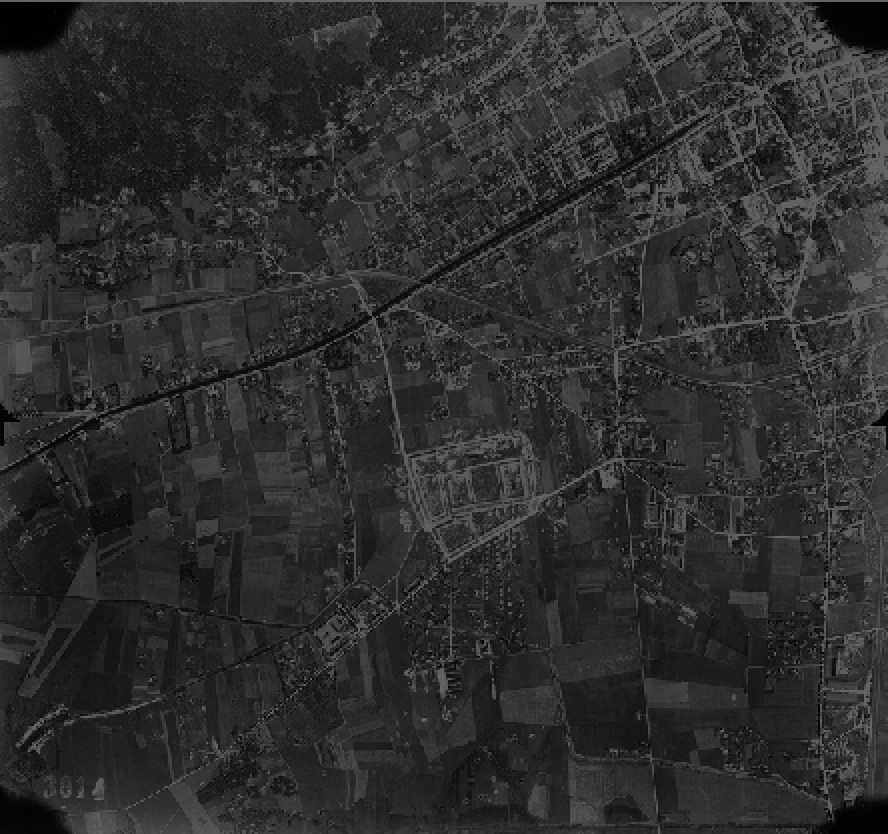 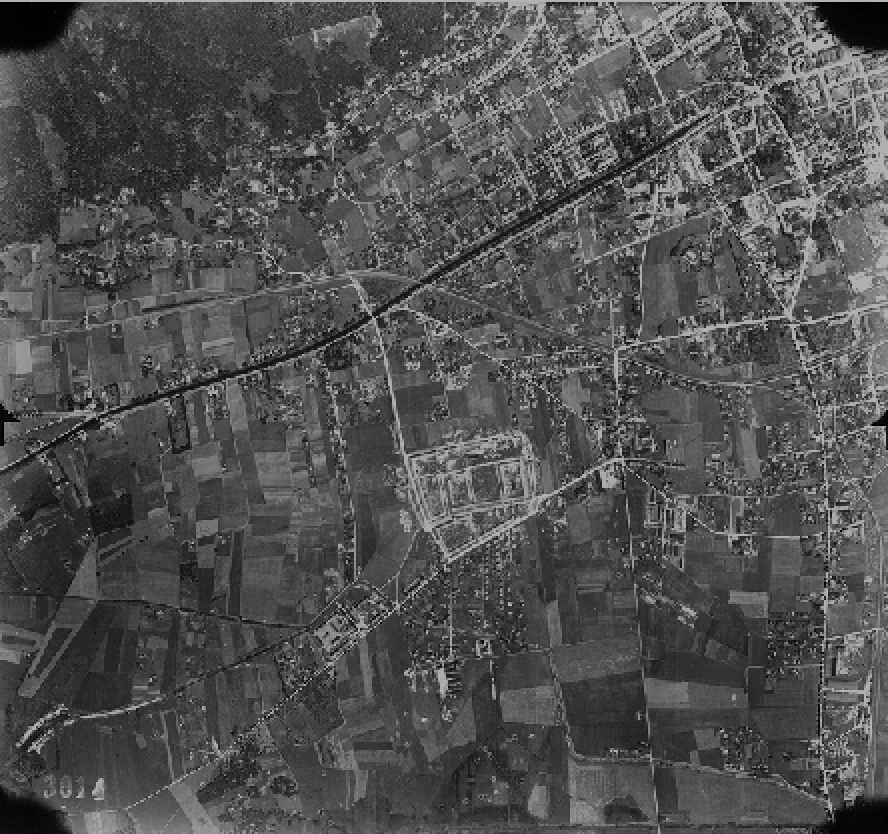 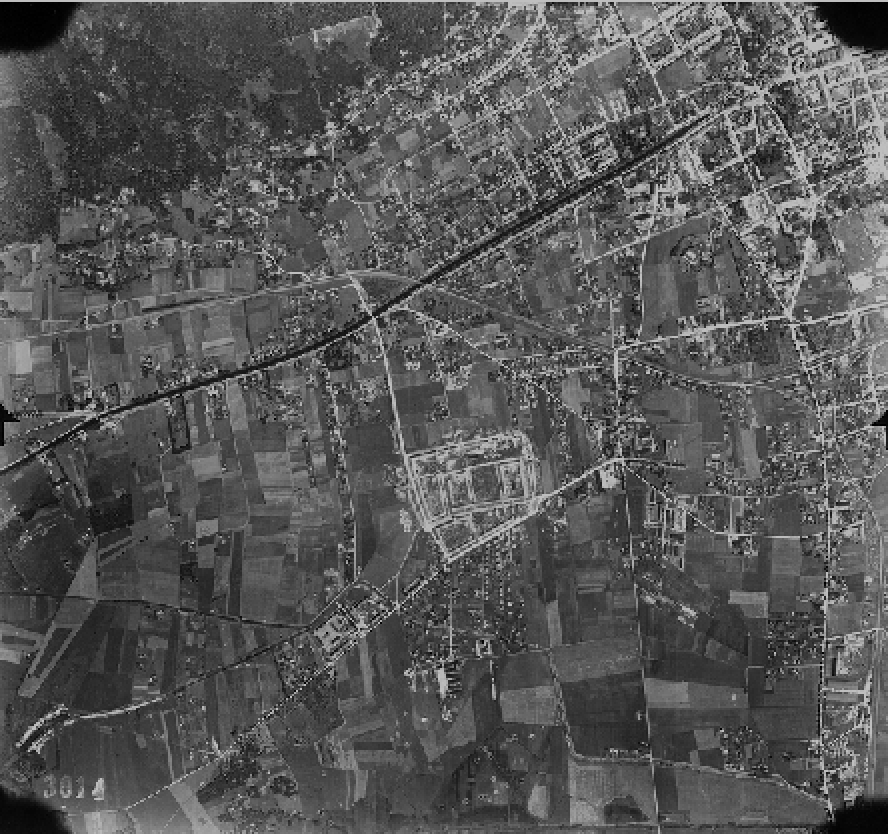 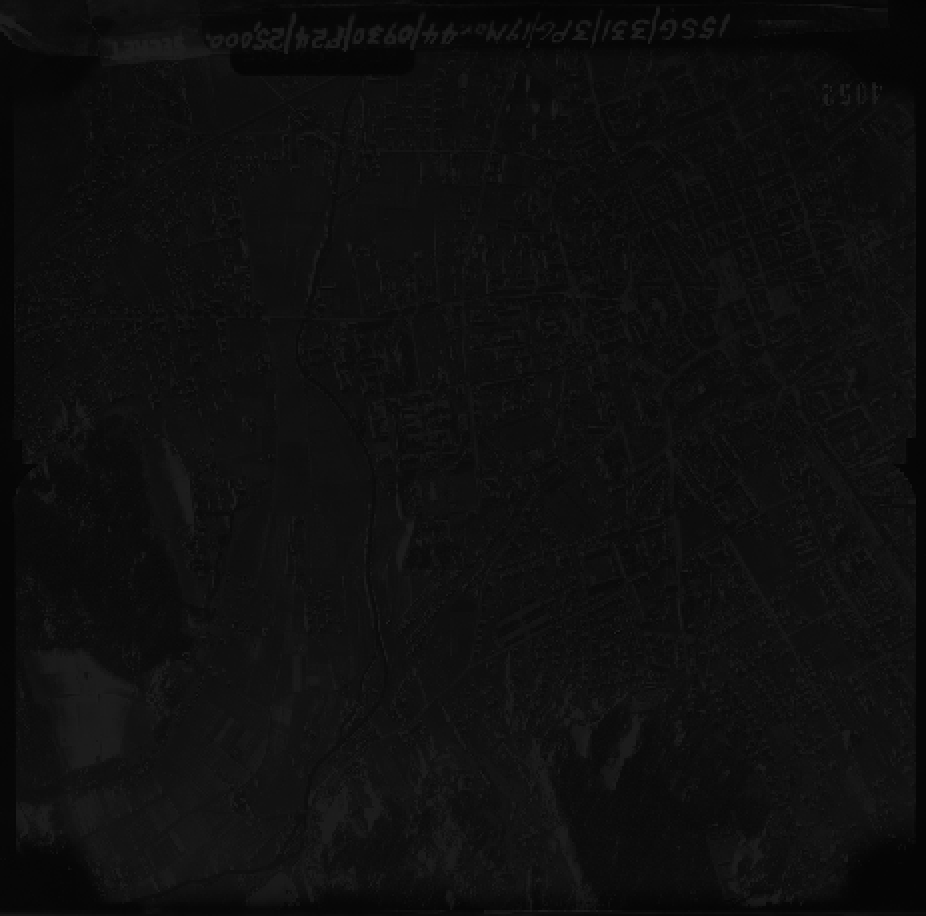 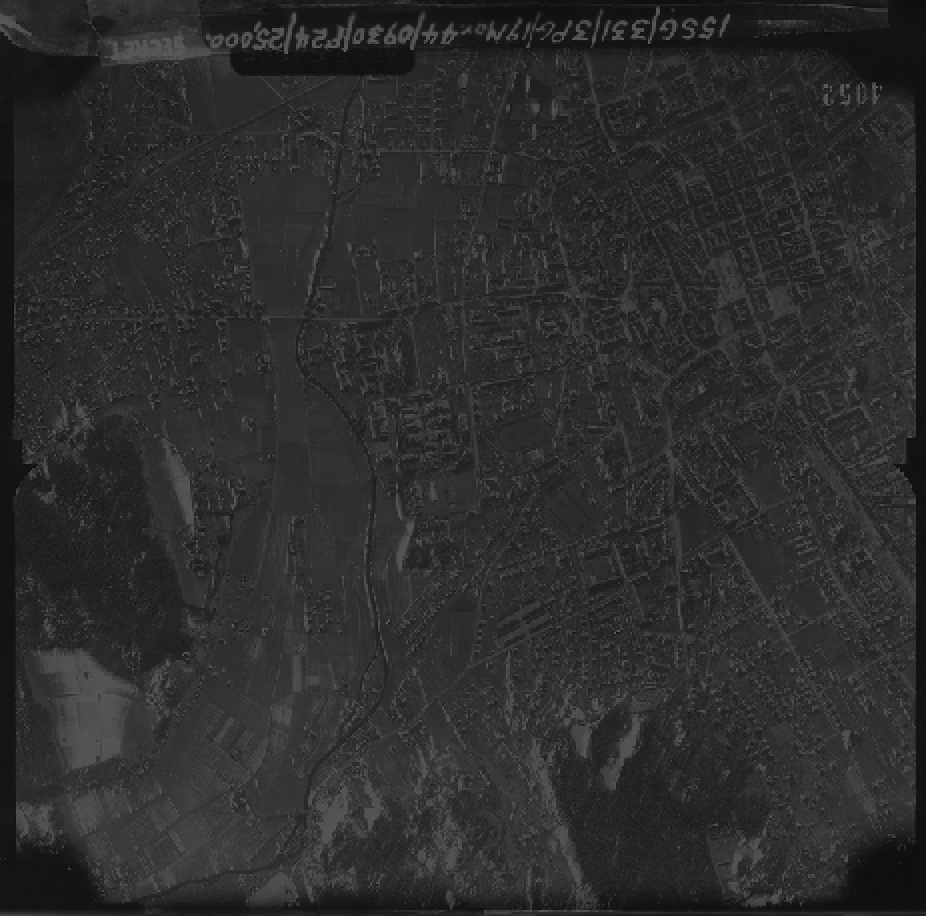 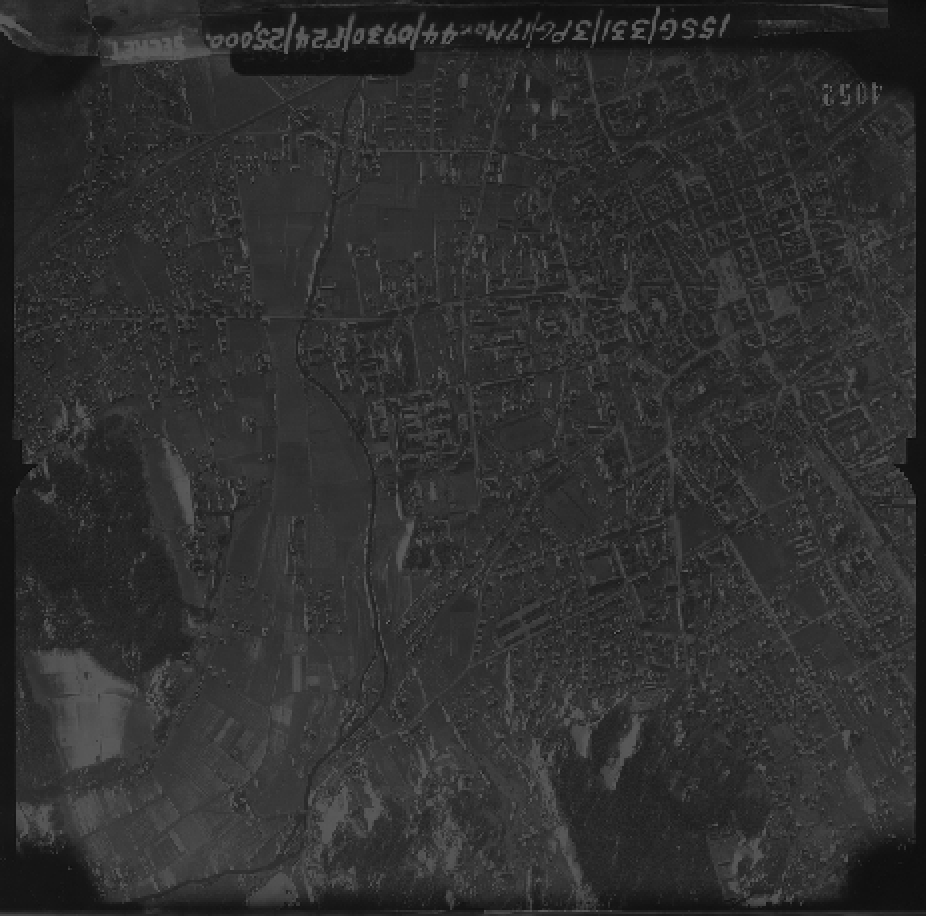 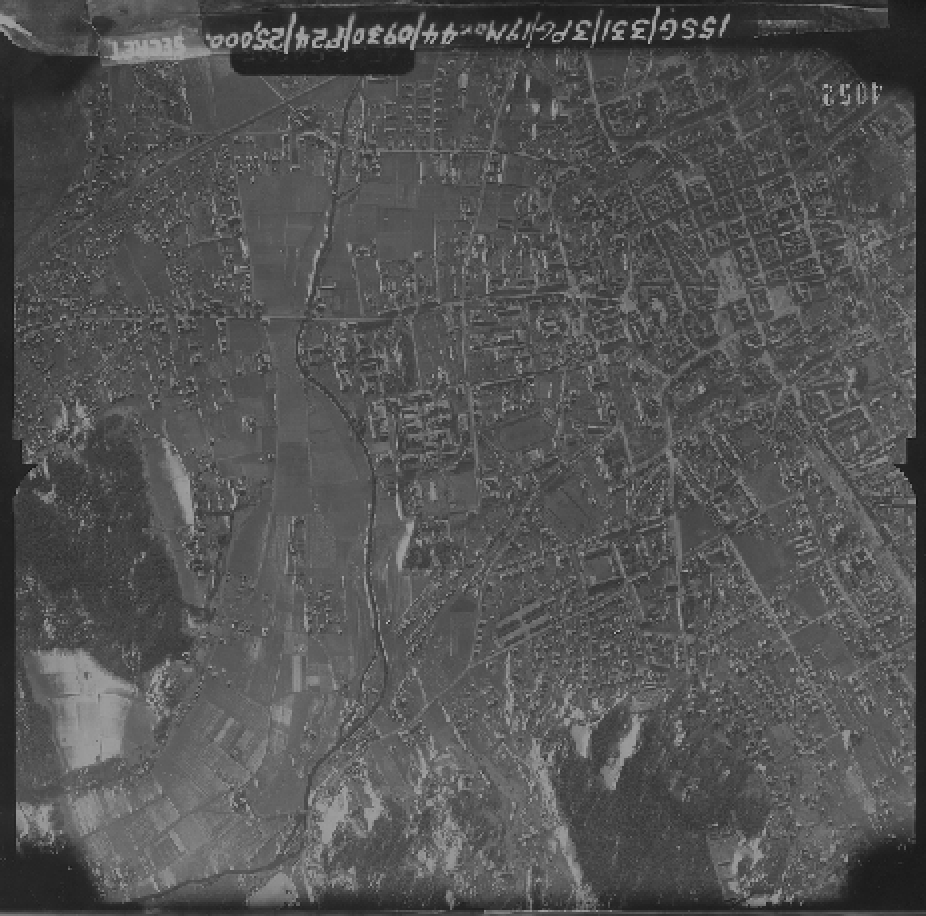 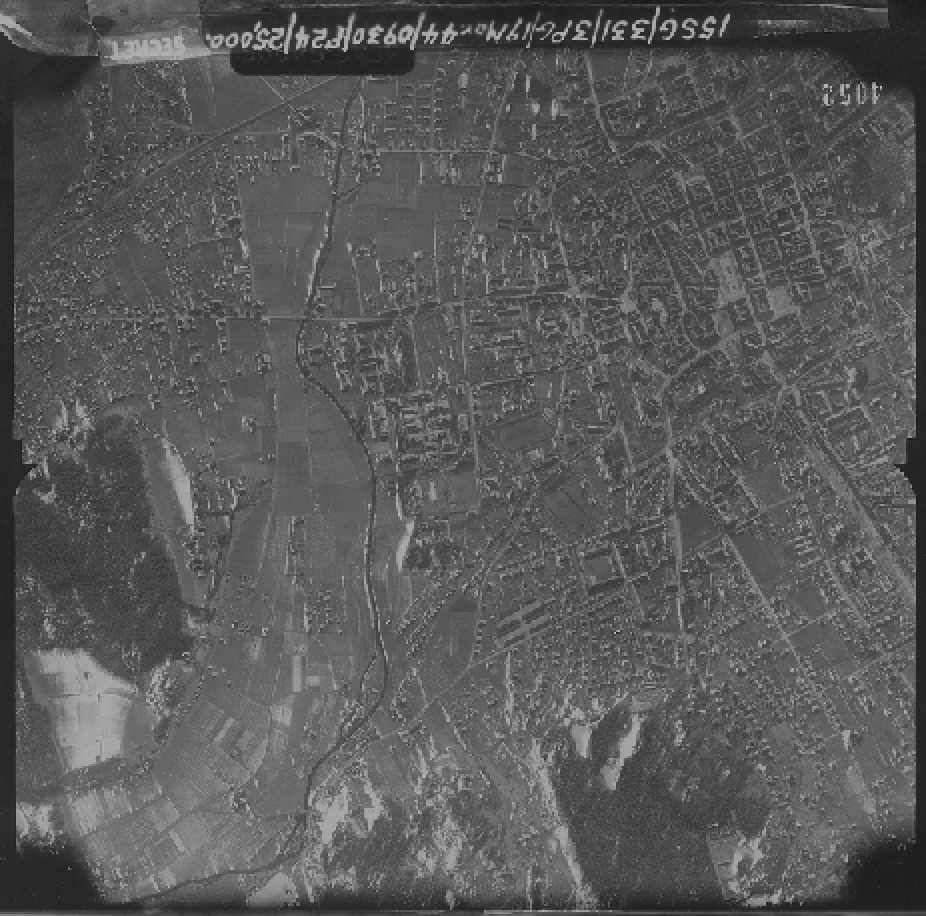 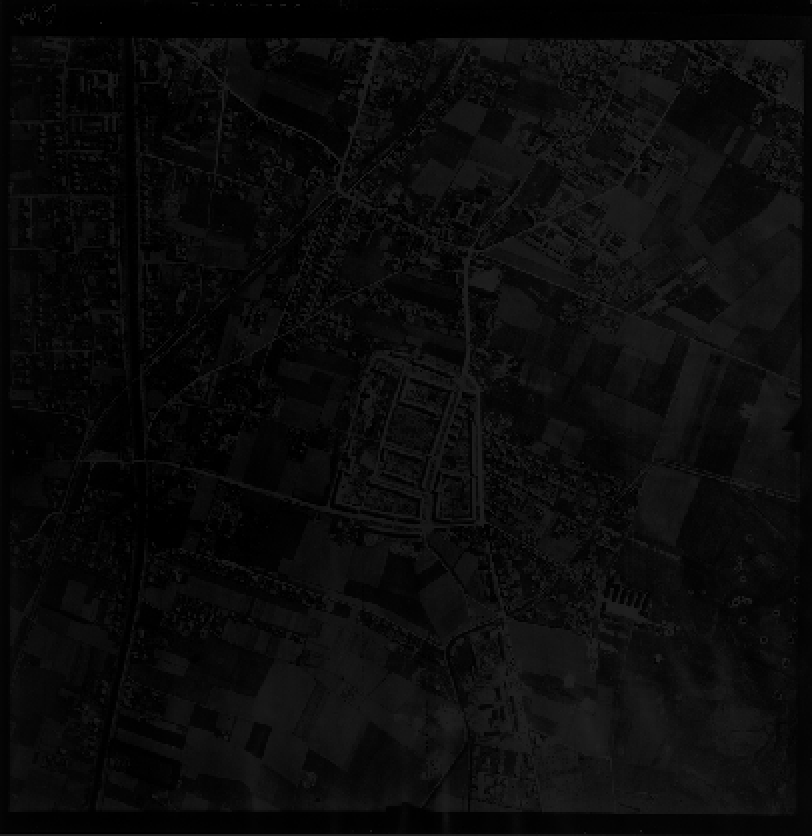 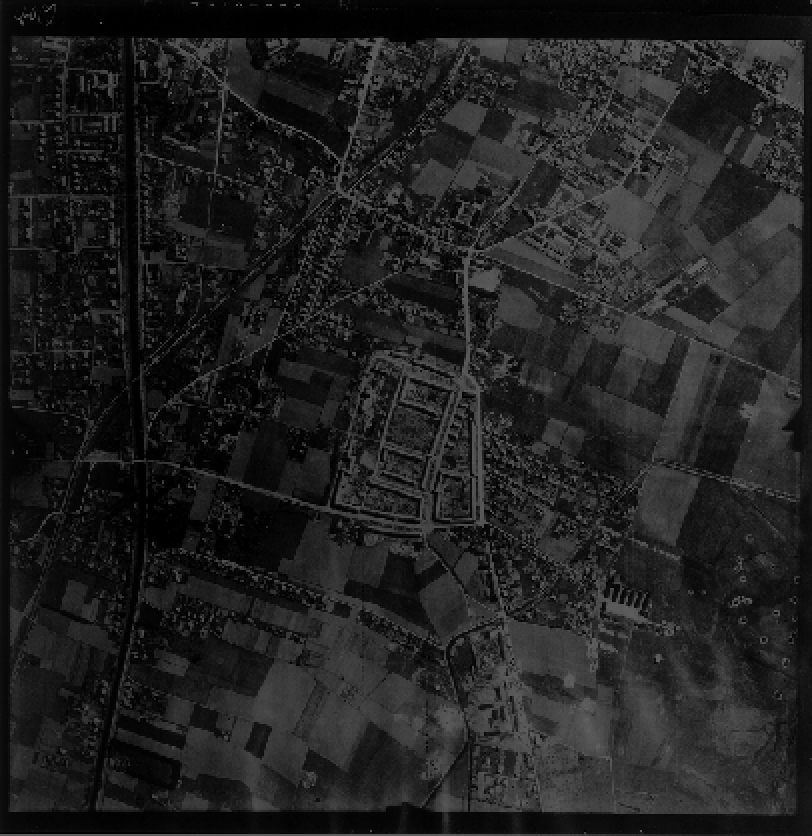 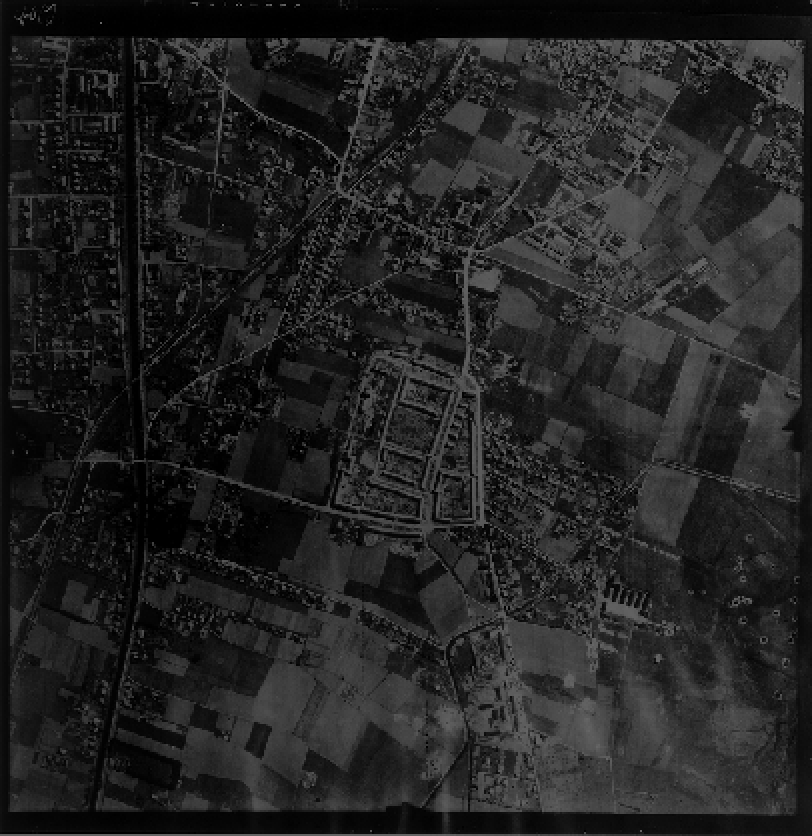 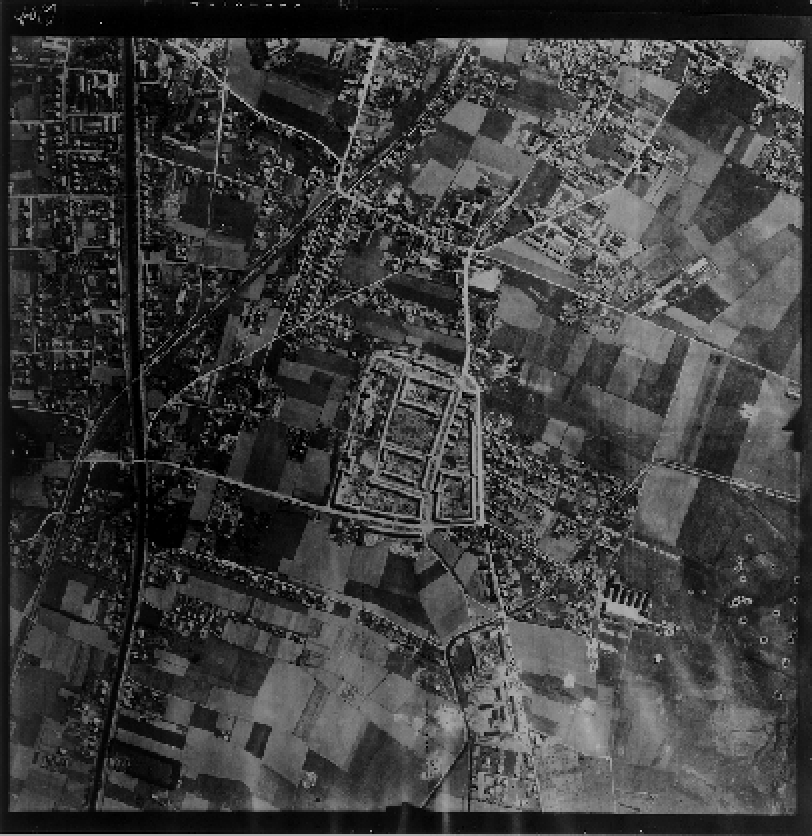 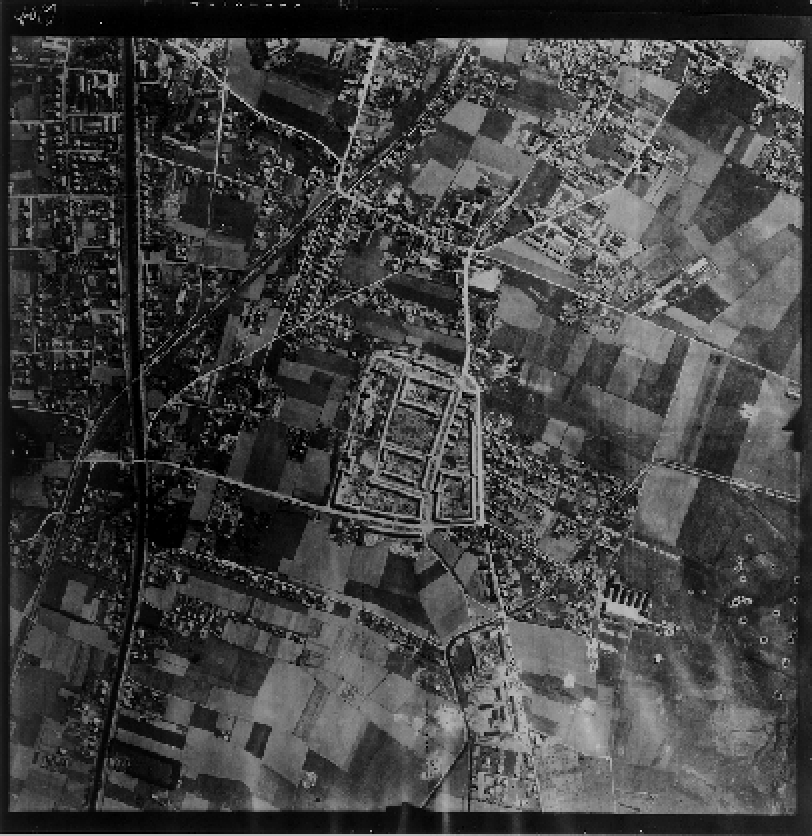 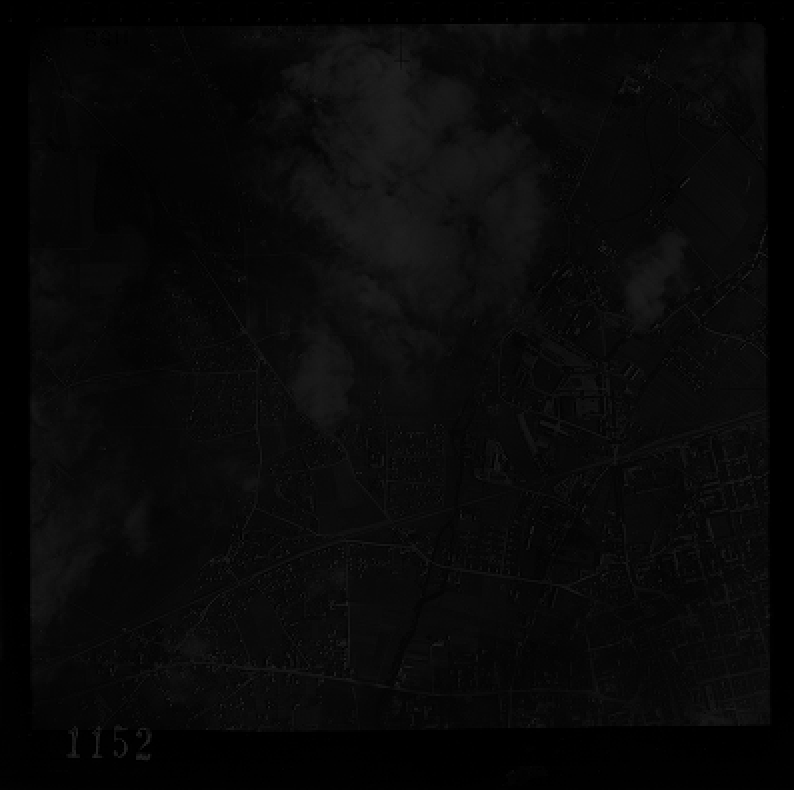 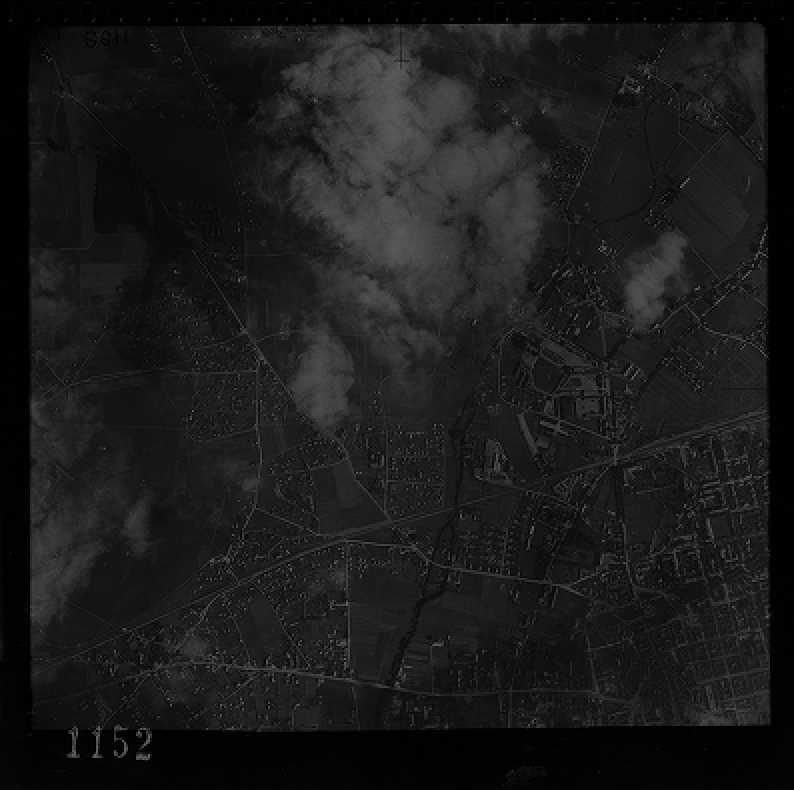 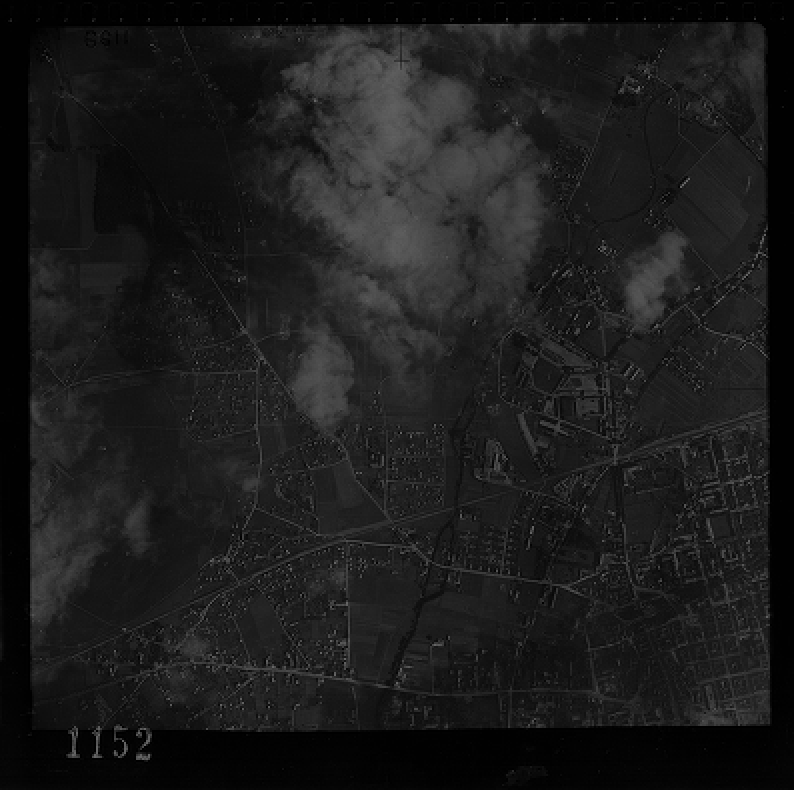 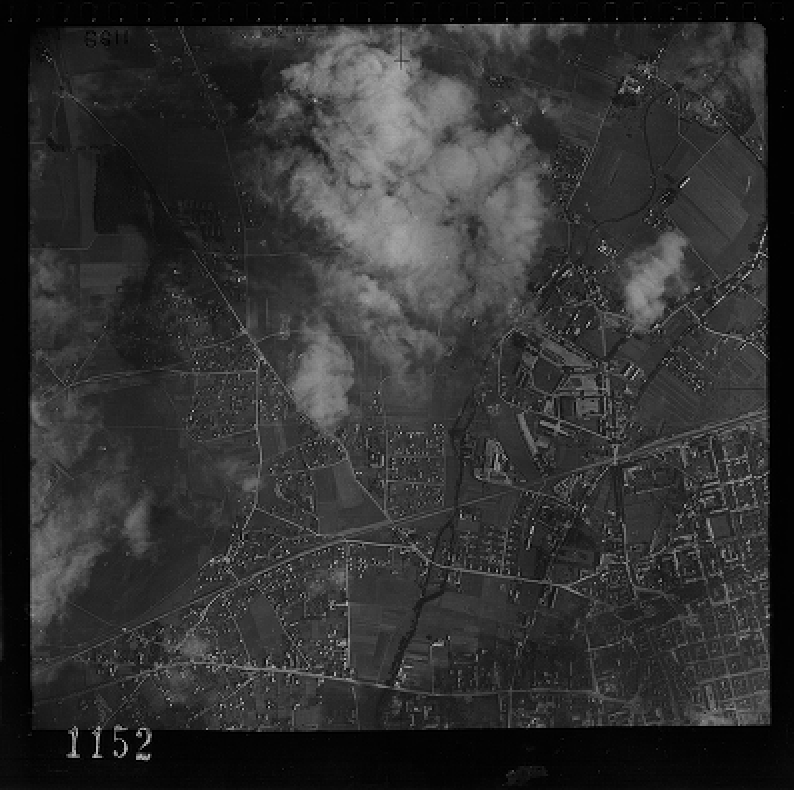 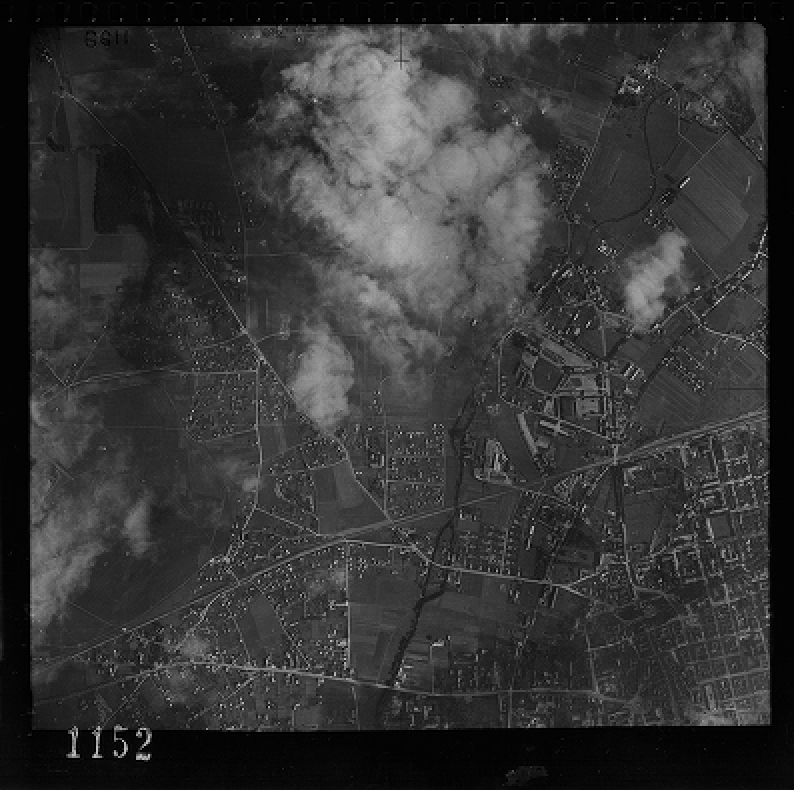 Image Selection for UXO Detection
[Speaker Notes: In image selection for UXO detection, the 'subject' is a large geographical area and the 'changes' are the aftermath of aerial bombings during wartime.]
3D subject
time
Images
of the subject
‹#›
[Speaker Notes: In image selection, the goal is to cost-effectively reconstruct all changes of an area of interest in time using only images.]
3D subject
time
Images
of the subject
‹#›
[Speaker Notes: Given that each image comes with associated costs,  a minimal, yet comprehensive set must be selected from the available collection.]
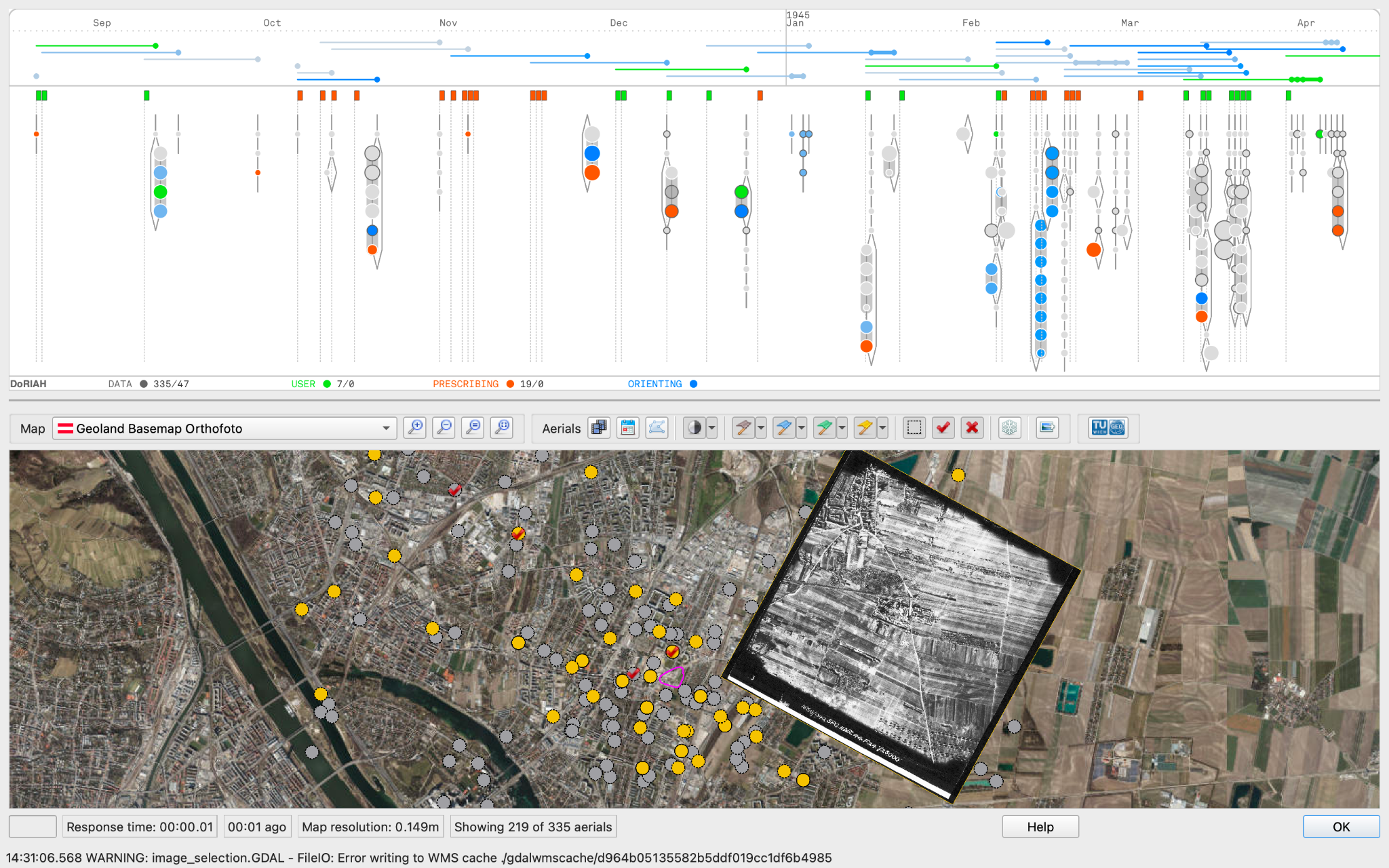 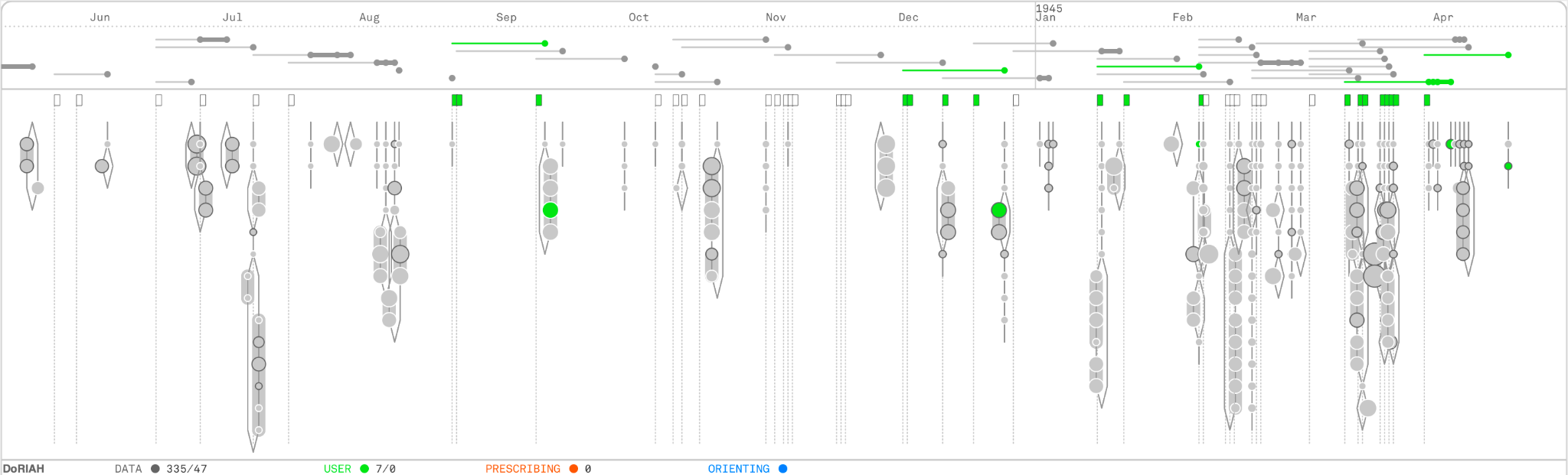 [Speaker Notes: The system also comprises a geographical view were the images are displayed and can be scrutinized, manipulated and georeferenced]
Evaluation of study results
Our partner experts ranked the user-generated solutions

This revealed that some metrics were much more important than others

It also showed there were conflicting criteria between experts but a general agreement
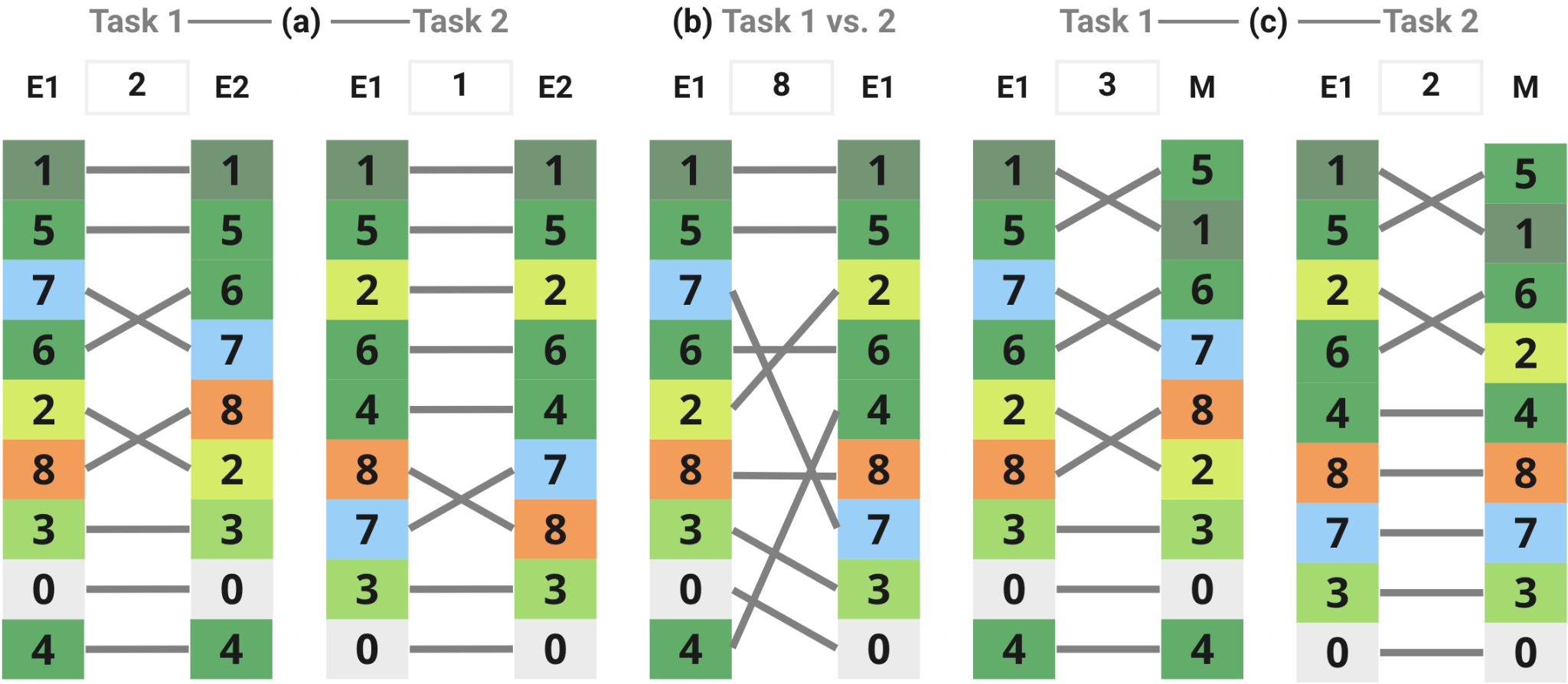 ‹#›
[Speaker Notes: However, when asking the our partner experts to rank the user study solutions themselves, we found that most indexes from the exploratory model did not have an impact on the quality of the solution.]
Indexes
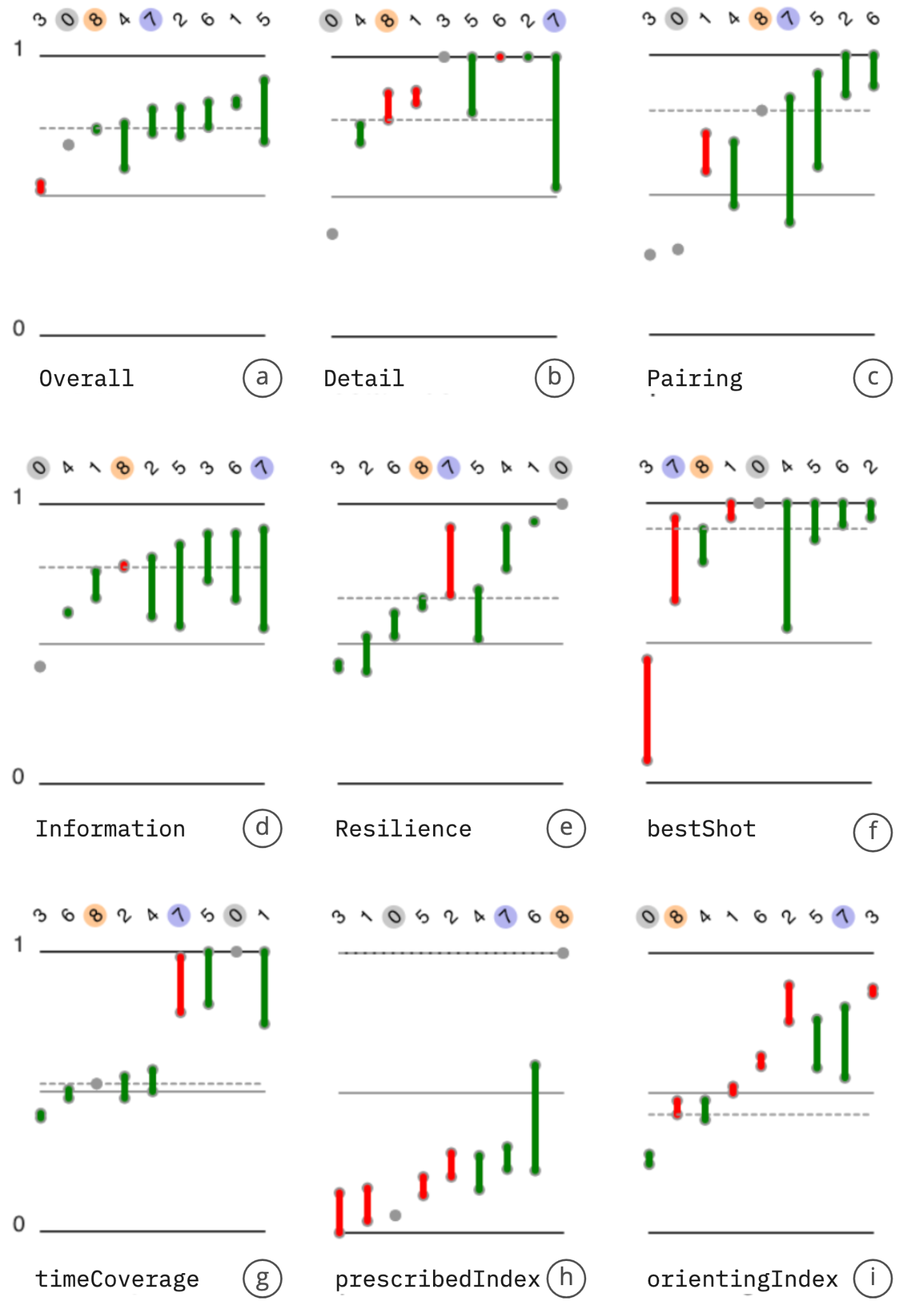 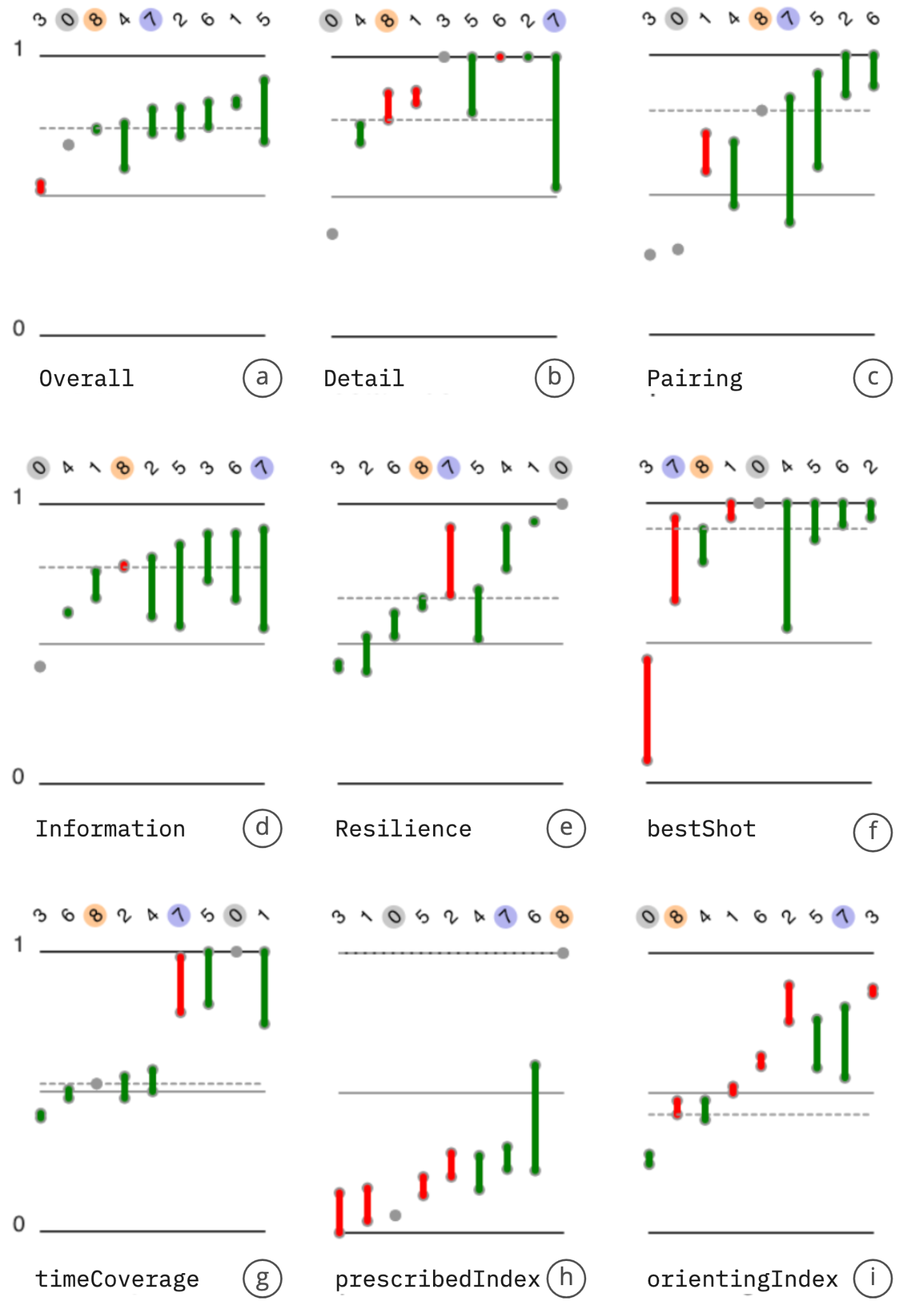 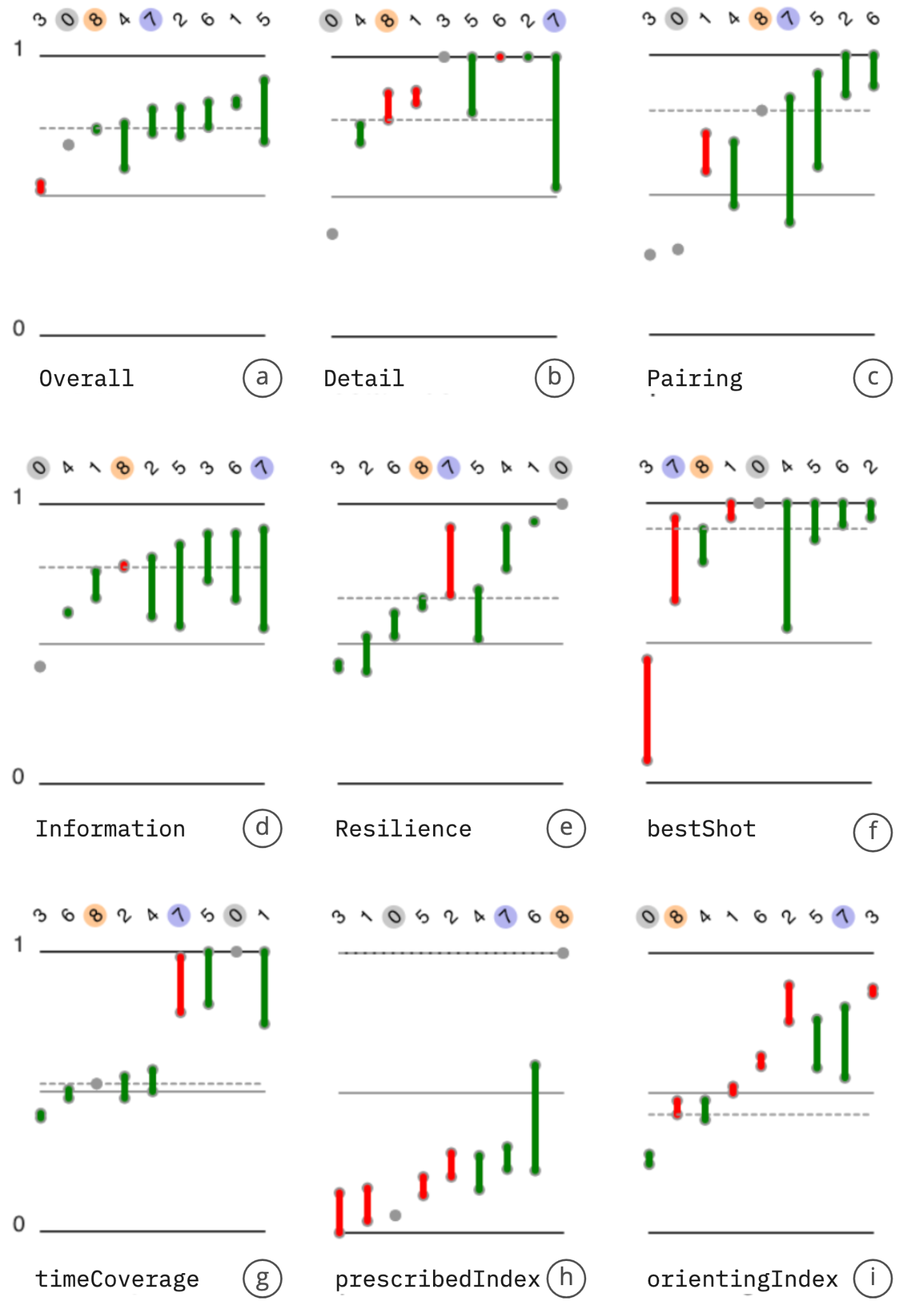 ‹#›
[Speaker Notes: When we saw what the participants did in the task -based user study through the indexes,  we could observe a general improvement when using the guided system, represented by the green bars for each participant.]
Expert ranking vs. Overall Index
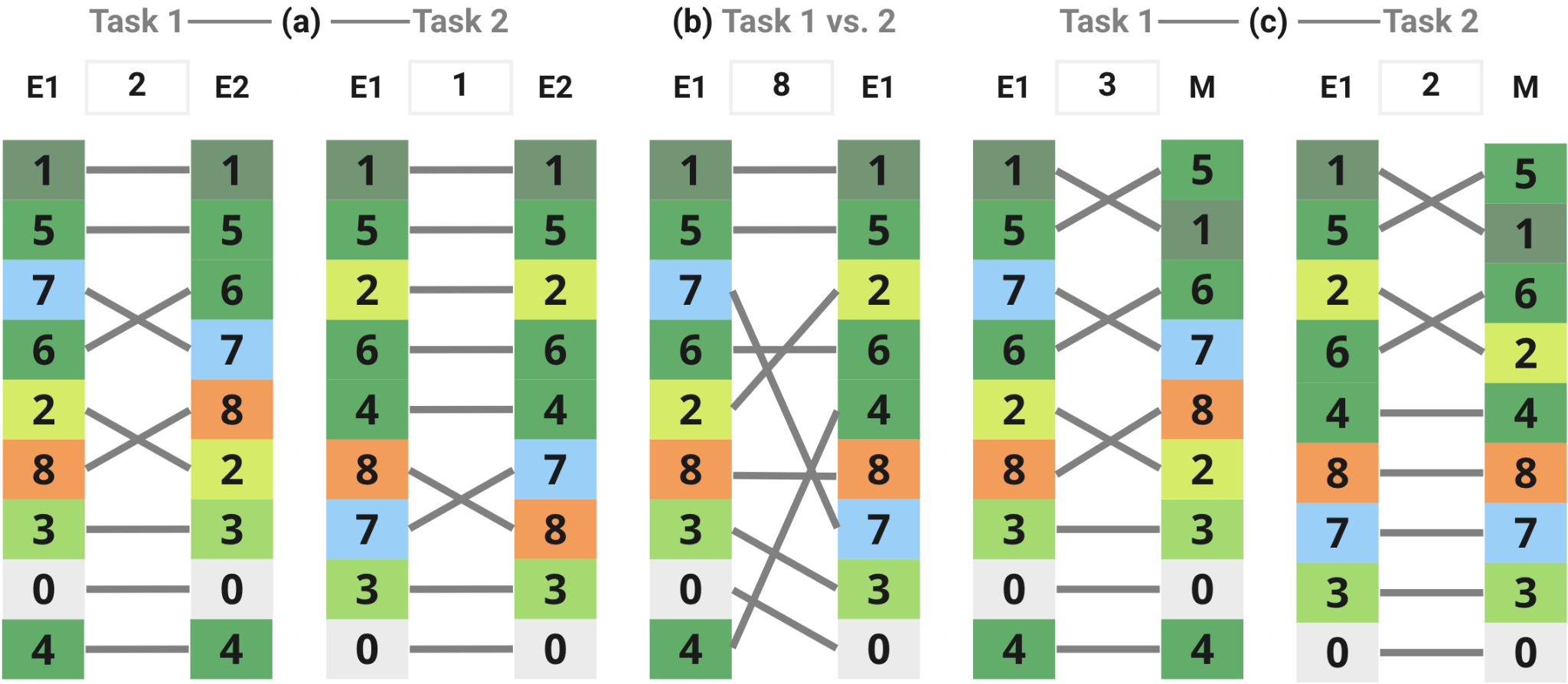 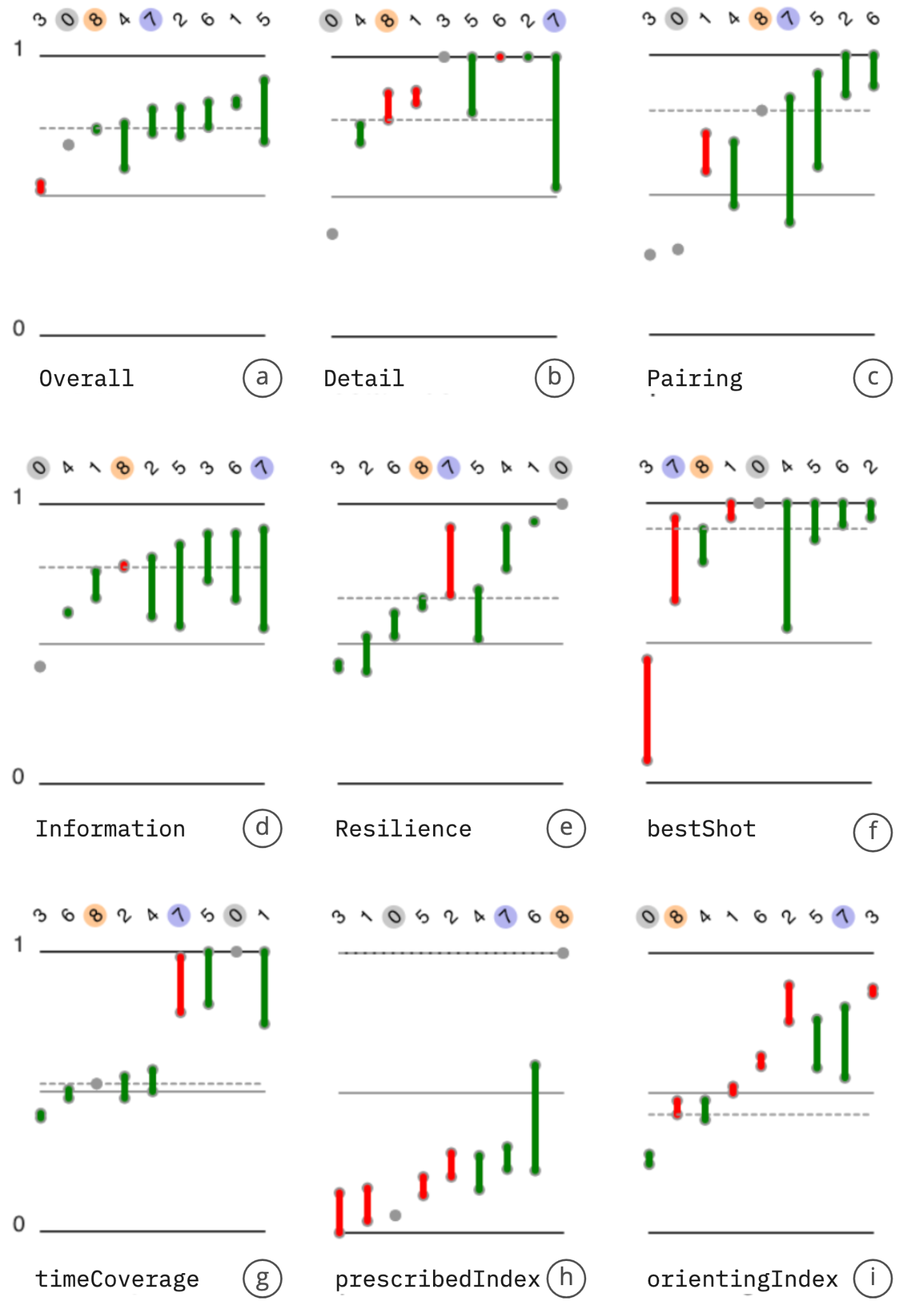 ≠
‹#›
[Speaker Notes: However, the change in the rankings that  the overall index observe between tasks, did not correlate so well with the experts’ assessment of the participant selections over the two tasks. For example, and as you cansee, for the experts, participants 1 n 5 had for both tasks, the best solution, while according to the overall ranking, 5 scored much worse in the first task. This meant that not every index mattered equally and none of them sufficed by itself to predict quality according to expert standards.]
Analysis of expert quality criteria
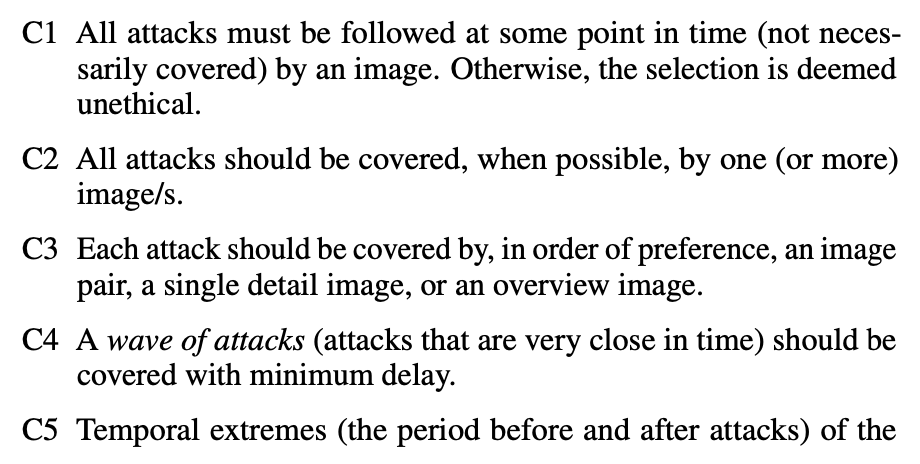 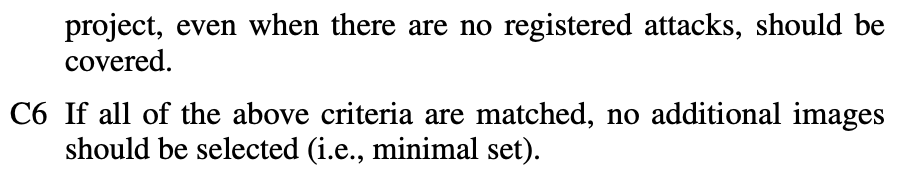 ‹#›
[Speaker Notes: So, we had our partner experts explain us their rankings in great detail, and so we could arrive at a rule-based formulation of what is a quality solution.]
Solution Quality Model
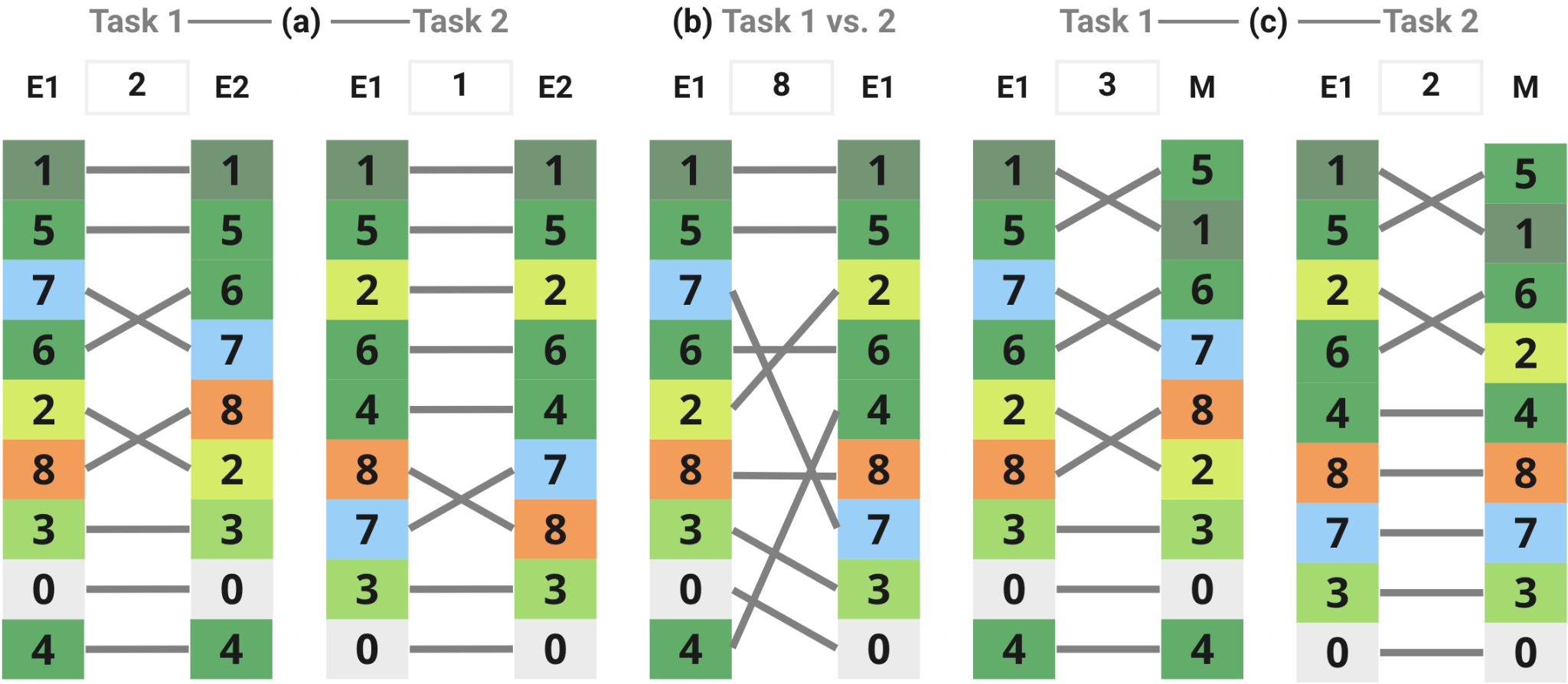 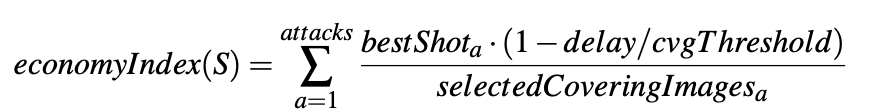 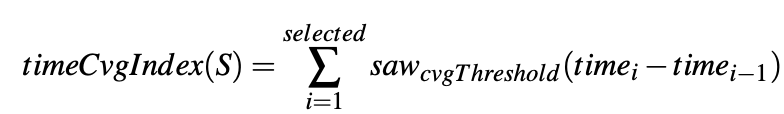 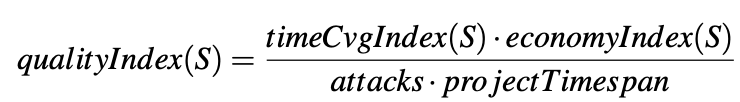 ‹#›
[Speaker Notes: Based on some on the time coverage index and the bestshot index, the ones that revealed more important, and the rules we derived from the expert rankings, we finally arrives at a measure of quality that could predict the quality of solutions according to our expert ranking.]
Guidance Model
Quality of the solution
Solves a multi objective combinatorial optimization problem

Approximates a solution via a greedy heuristic

The model evaluates the improvement of a solution by adding/removing an image from the selection and takes the most significant decision
resilience of the solution
efficiency of the solution
‹#›
[Speaker Notes: With this, we could formalize our optimization problem and create a model that generates better solutions and adapts to the user’s intention. The guidance algorithm evaluates the value of adding a each image to the selection in each iteration and picks one at a time, and so it tries to approximate to the Pareto front of economic yet resilient solutions.]
Subjective Results
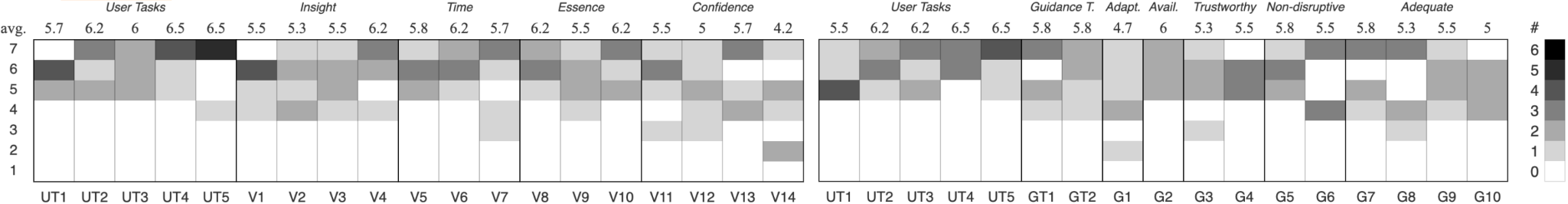 Visualization
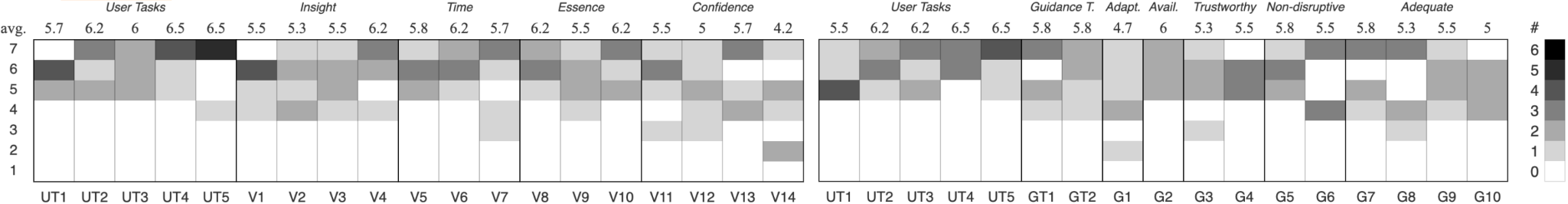 Guidance
‹#›
[Speaker Notes: Of course, we also ran a survey on qualitative aspects of the visualization and the guidance to confirm expert participants approved the system. Details on the paper.]
Conclusion
‹#›
[Speaker Notes: To conclude,]
resilience of the solution
efficiency of the solution
‹#›
[Speaker Notes: The problem we tackle in this paper is that of guided interfaces for optimization problems. Wicked optimization problems are better tackled by interactive VA interfaces, but not always direct model manipulation is the answer, but  mixed-initiative features.]
Guidance
‹#›
[Speaker Notes: Here we investigate a certain kind of mixed-initiative theory: guidance.]
‹#›
[Speaker Notes: For this particular task of image selection in time and space, we have created a custom embedded glyph visualization, where two color encodings represent each one kind of guidance]
‹#›
[Speaker Notes: The guidance-enhanced glyphs are placed into a timeline and a coordinated map view that allows exploration of the elements in time and space.]
UXO Detection
‹#›
[Speaker Notes: What images are we talking about? The context is UXO Detection from aerial images.]
Agenda
Introduction
VA System
Guidance
User Study
Conclusion
‹#›
[Speaker Notes: In this presentation, I am just going to talk about the VA system we have created, the guidance and our user study. Many other things as task analysis and domain characterization, you can find in the paper.]
Visualization of Aerial Images in Time and Space
‹#›
[Speaker Notes: We have designed and implemented a visualization to aid expert analysts in the task of image selection for UXO detection.]
Unguided
With guidance
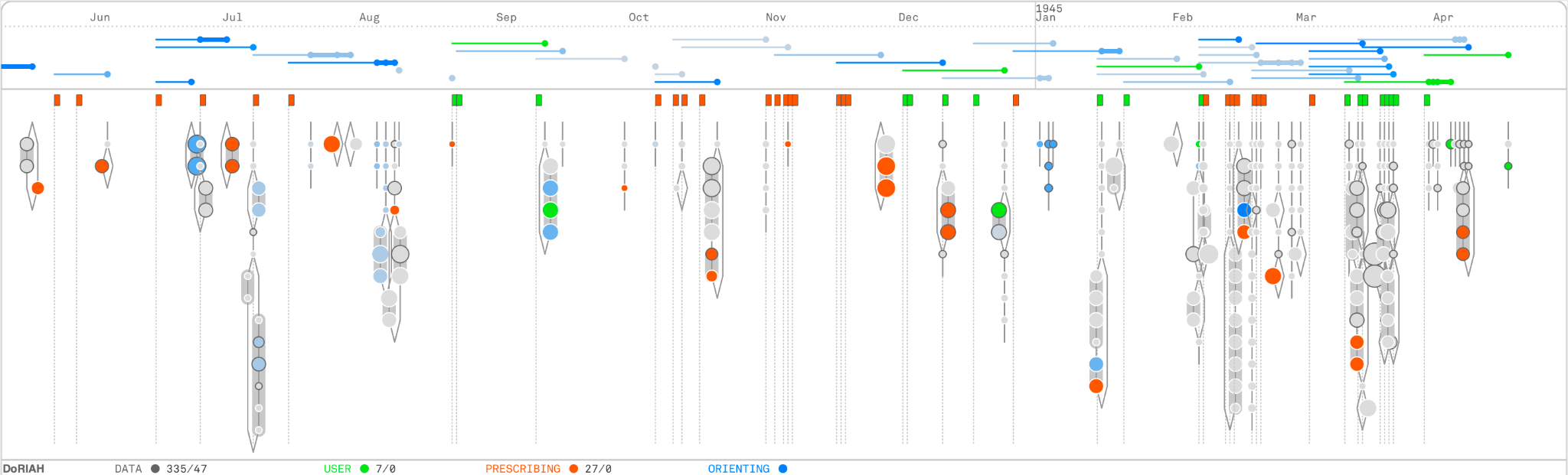 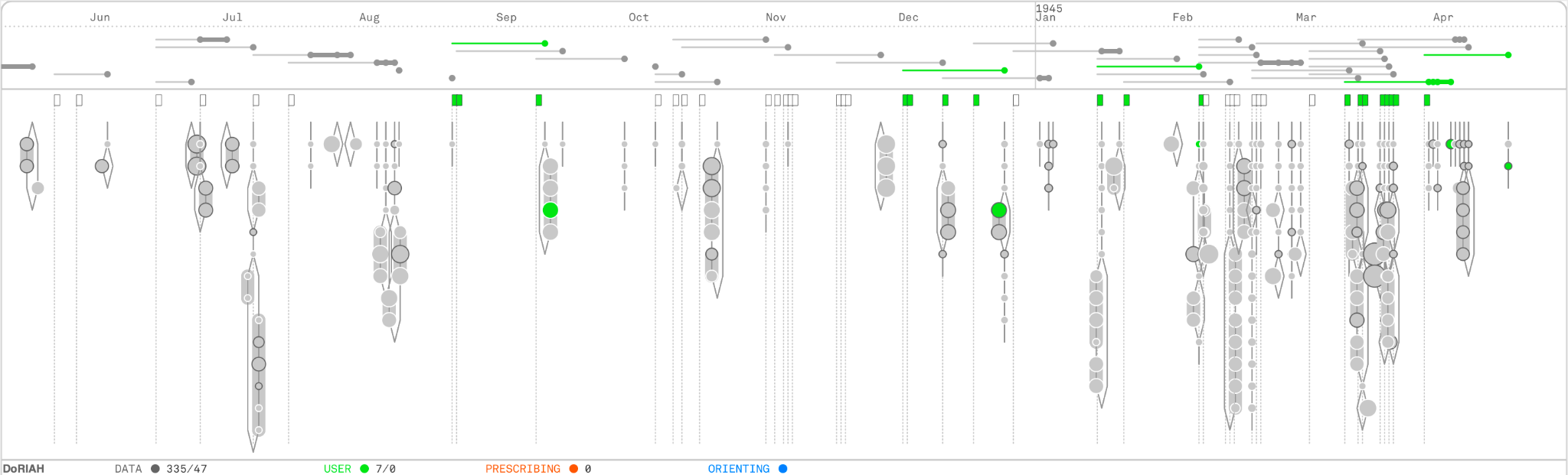 ‹#›
[Speaker Notes: (The two types of guidance are shown in two different color layers: the blue layer is orienting guidance, and the red layer is prescribing guidance. Red image glyphs are the guide’s selection, while in a continuous range of blue, the user is indicated what images the model finds more interesting from the whole dataset.)]
User study
‹#›
[Speaker Notes: For the evaluation]
Interactive optimization
EXPERT SYSTEM
SOLUTION SPACE
HUMAN EXPERT
‹#›
[Speaker Notes: In this paper, we tackle an interactive optimization problem from the perspective of guided visual analytics. In interactive optimization, an of course very big solution space is somehow explored by both the user and an optimization model. This is necessary, as real-world problems usually require a human-in-the-loop, as fully-automated solutions are deemed incomplete or unethical. The question here is, how do user and system collaborate together?]
Indexes
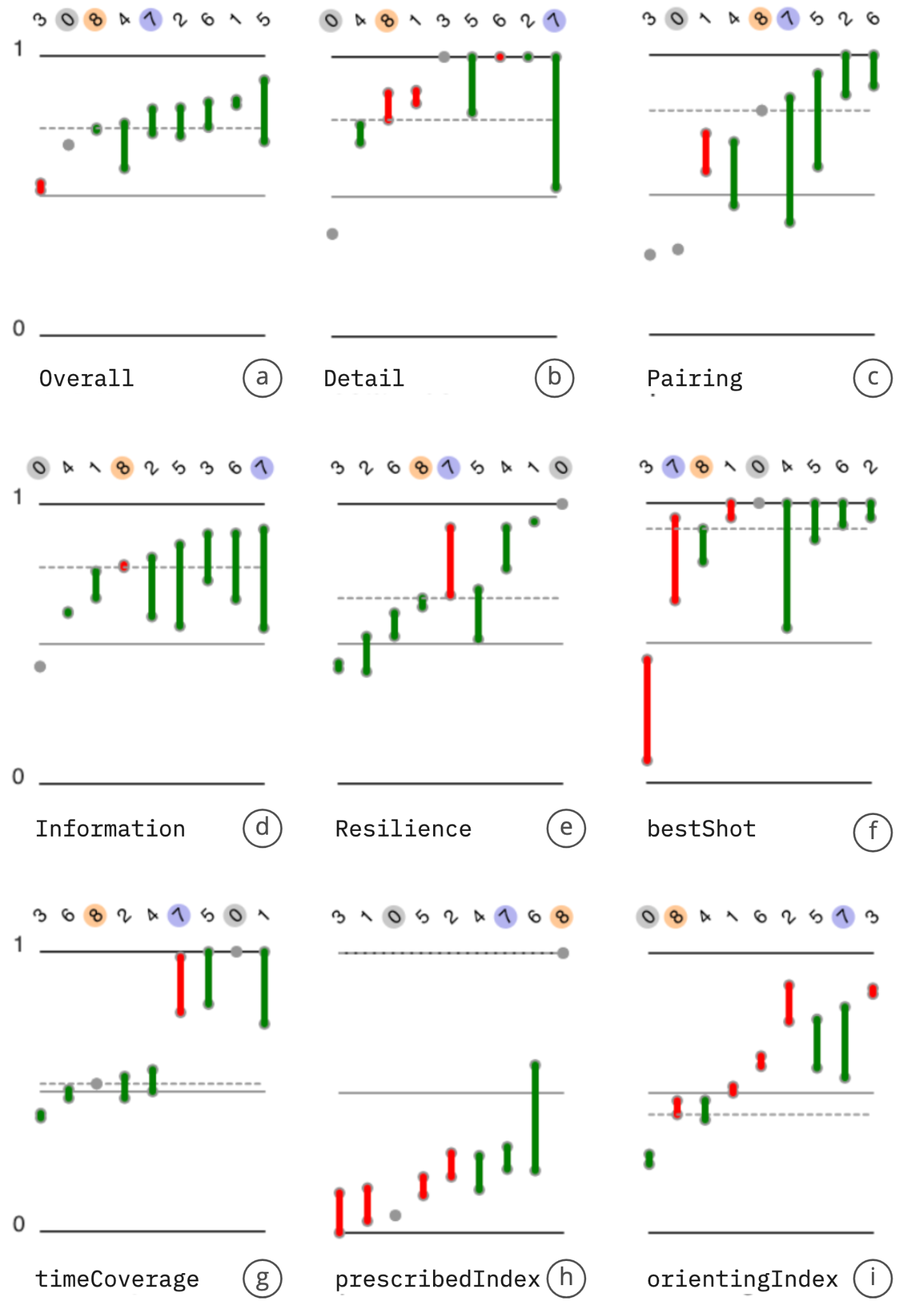 ‹#›
[Speaker Notes: However, some users let themselves be more influenced by guidance than others, and we observed also that most expert users weren’t in need of guidance to perform the task, even in a new interface.
We could also measure how much guidance was followed or implicitly rejected by users, by comparing how much of guidance pick was on the selection on the first task vs. the second task. Probably shouldn’t say this. They said that orienting guidance literally gave them something to see.]
Guidance
MIXED-INITIATIVE VA
The active process addressing “knowledge gaps” of the users that hinder their analytical progress by identifying them and providing orienting, directing, and prescribing guidance.
INTENTIONS
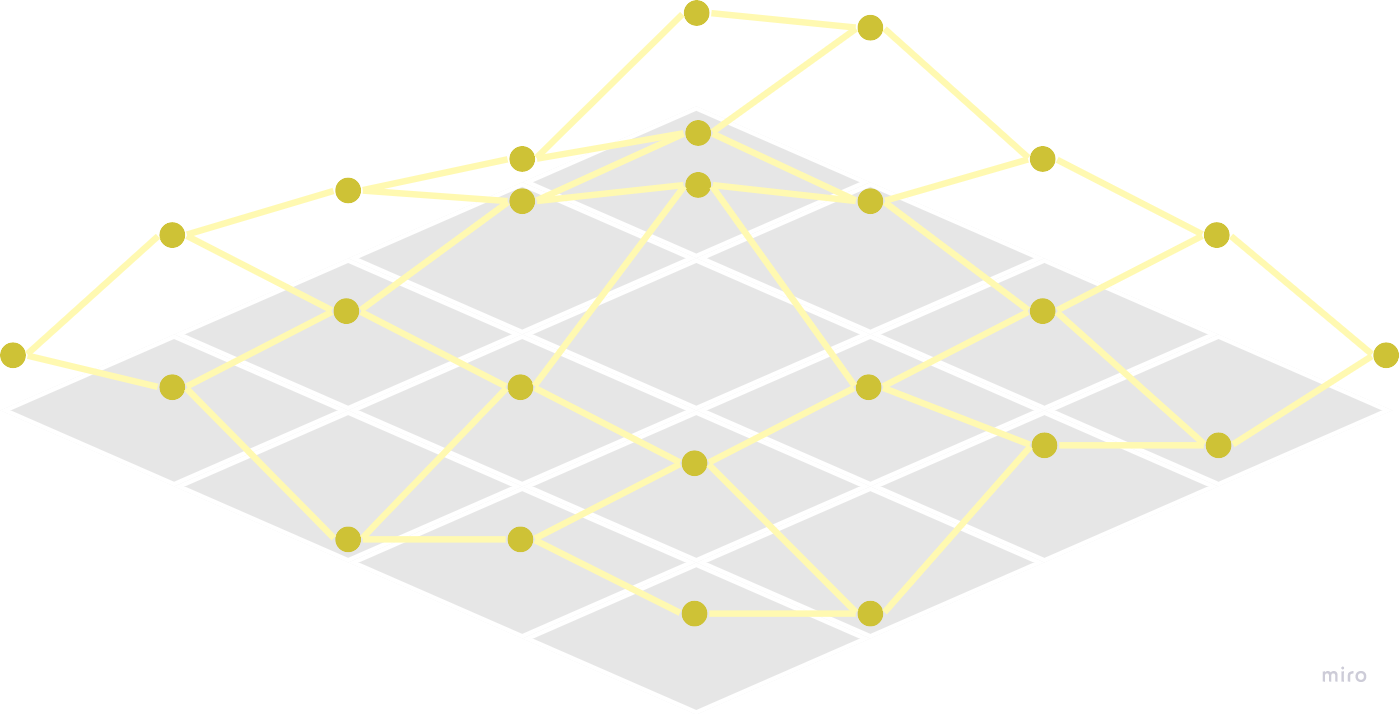 SUGGESTIONS
HUMAN EXPERT
EXPERT SYSTEM
EXPLANATIONS
ACTIONS
Pérez-Messina, I., Ceneda, D., El-Assady, M., Miksch, S., & Sperrle, F. (2022, June). A Typology of Guidance Tasks in Mixed-Initiative Visual Analytics Environments. In Computer Graphics Forum (Vol. 41, No. 3, pp. 465-476).
‹#›
[Speaker Notes: We call this the problem of guidance. Guidance is the active support of the user in overcoming knowledge gaps that may hinder their analytical progress, such as, not knowing what is the best solution to a problem or how to improve an existing one. Mixed-initiative approaches, represented here like a dialogue between user and system, employ guidance to communicate system recommendations to the user.]